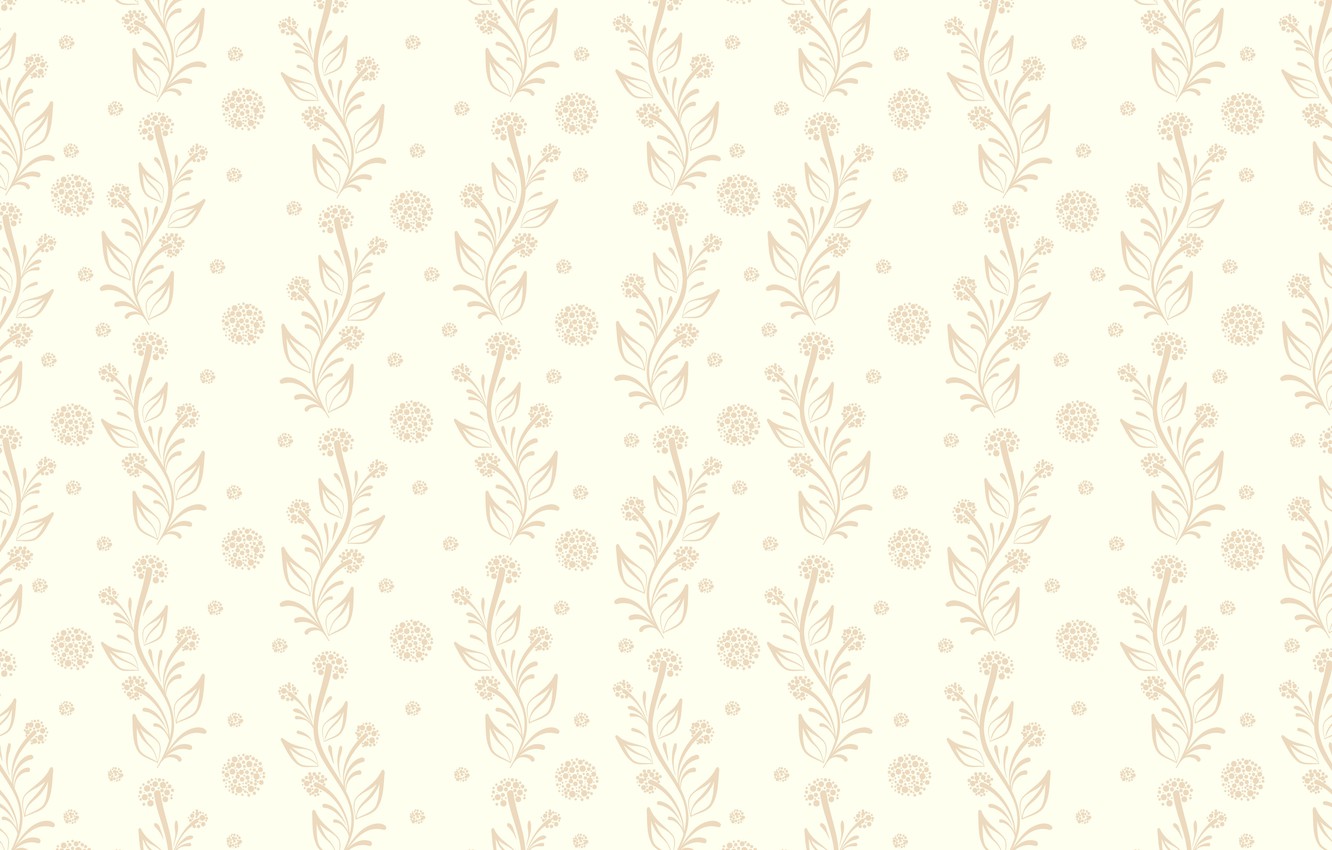 Дидактические игры 
по лексической теме: 
«Мебель»
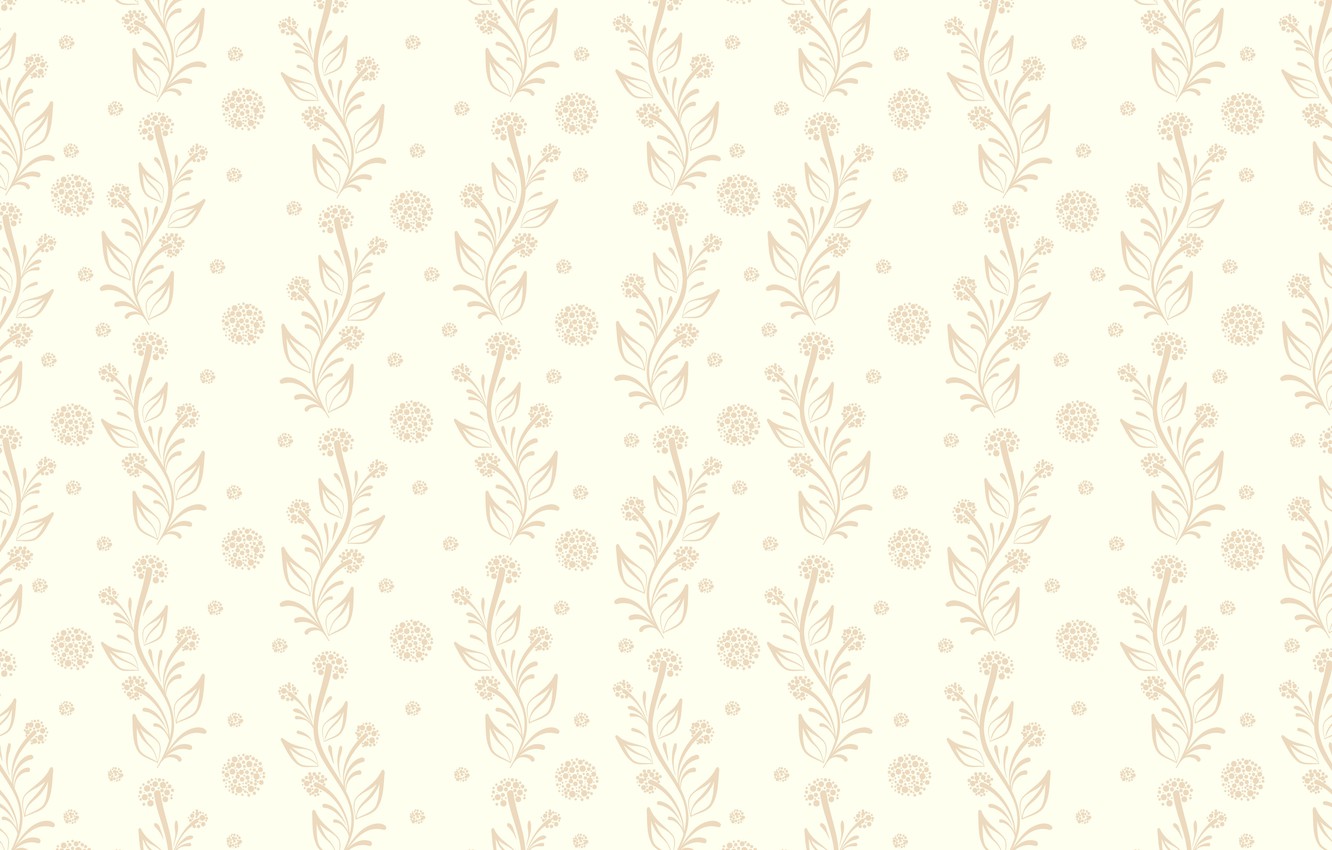 Назови предмет мебели и опиши его назначение
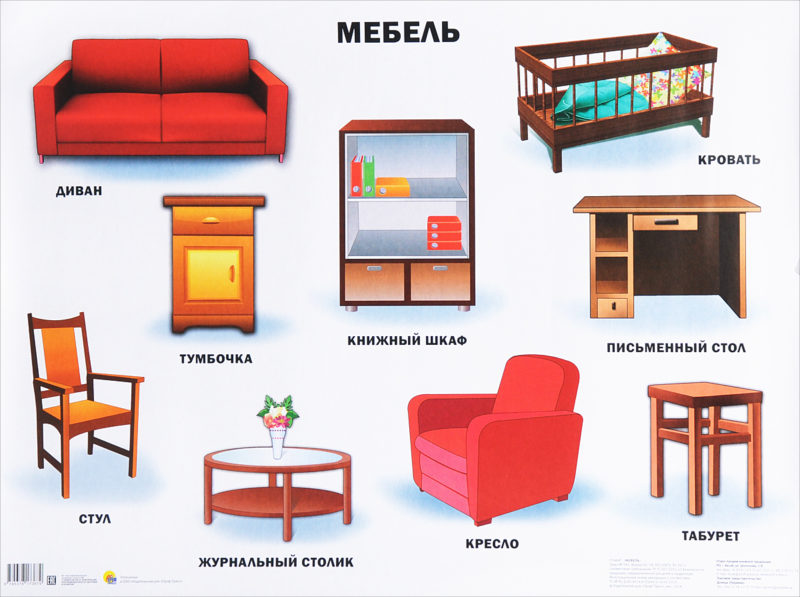 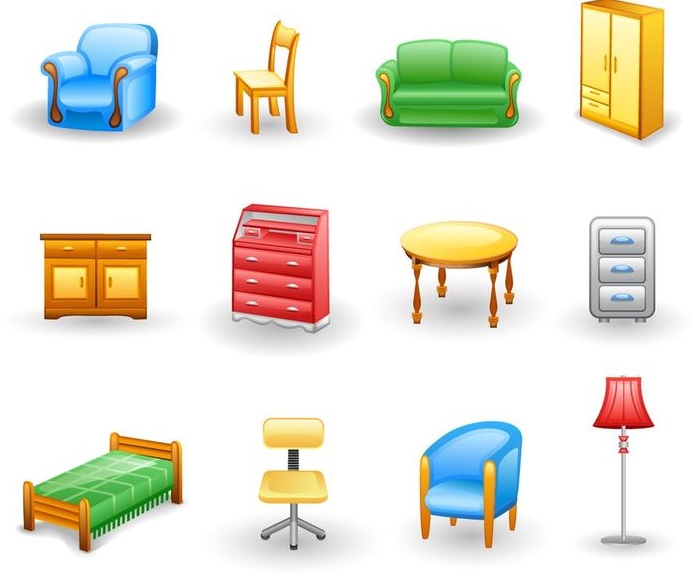 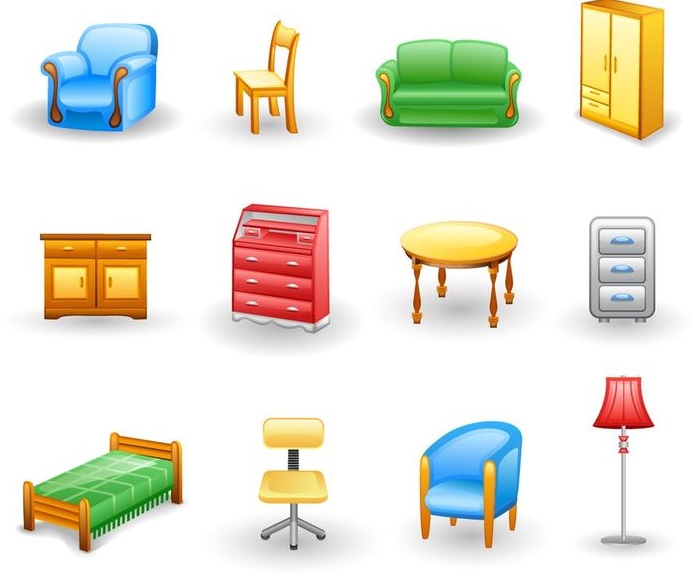 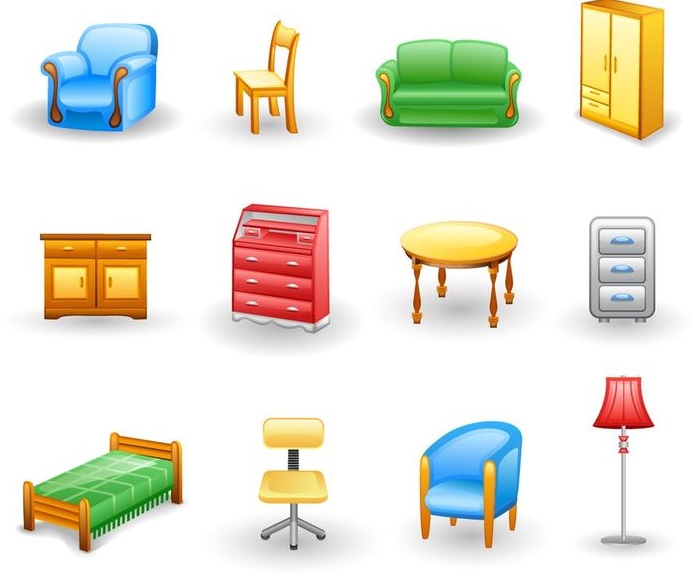 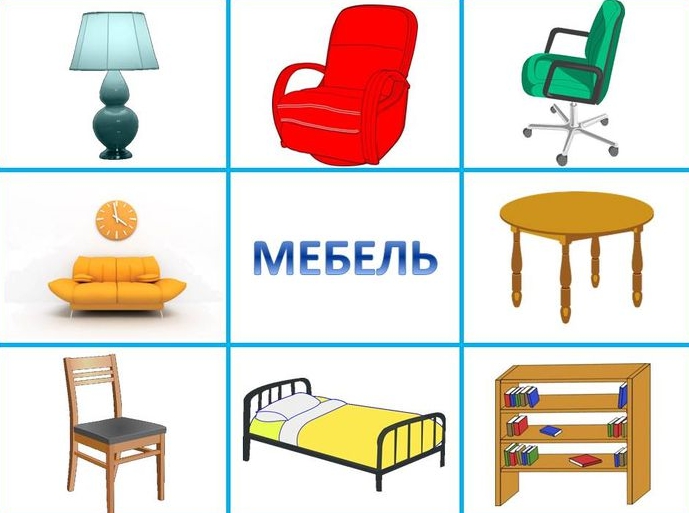 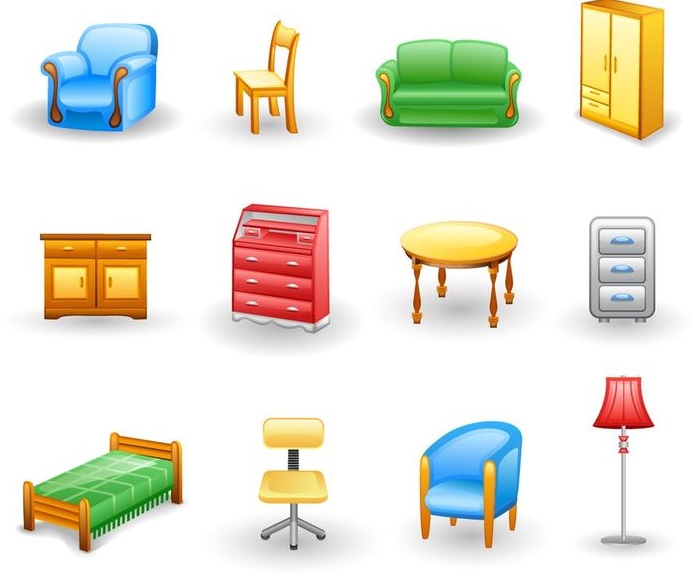 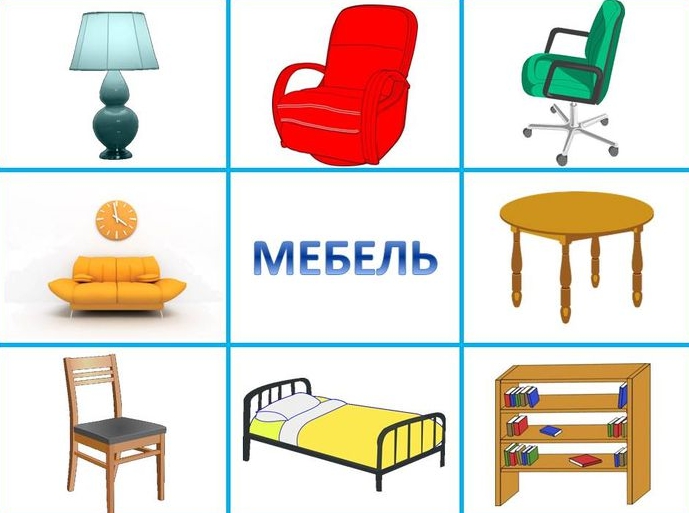 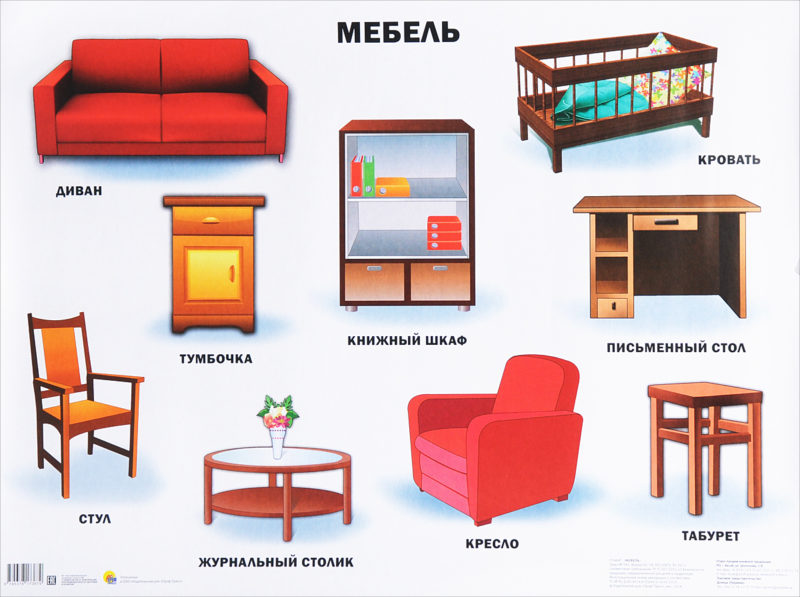 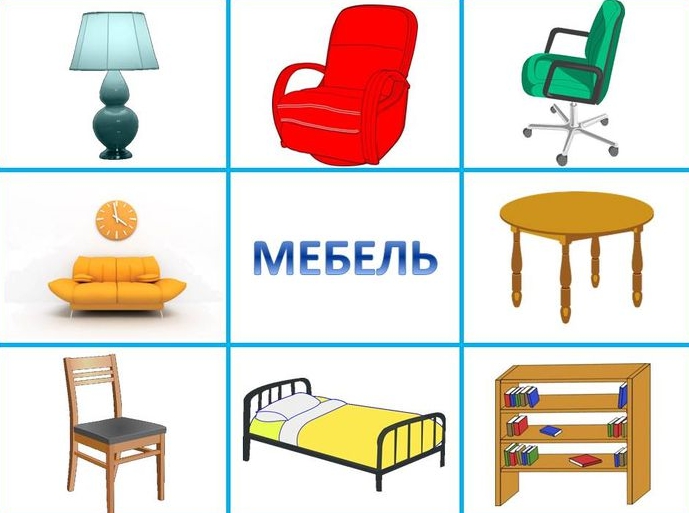 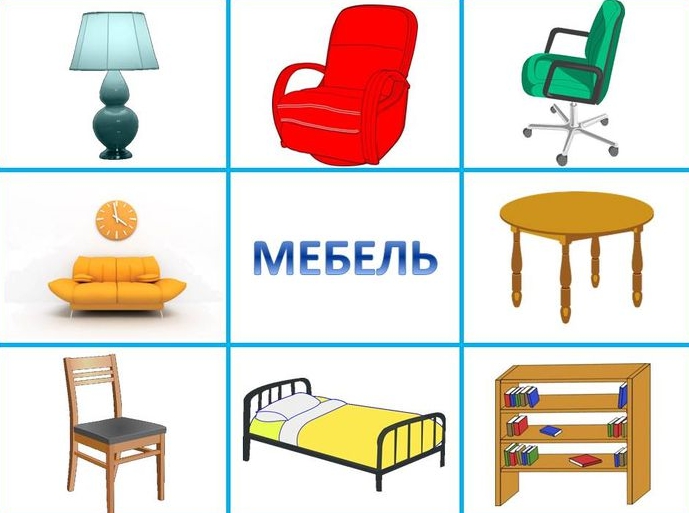 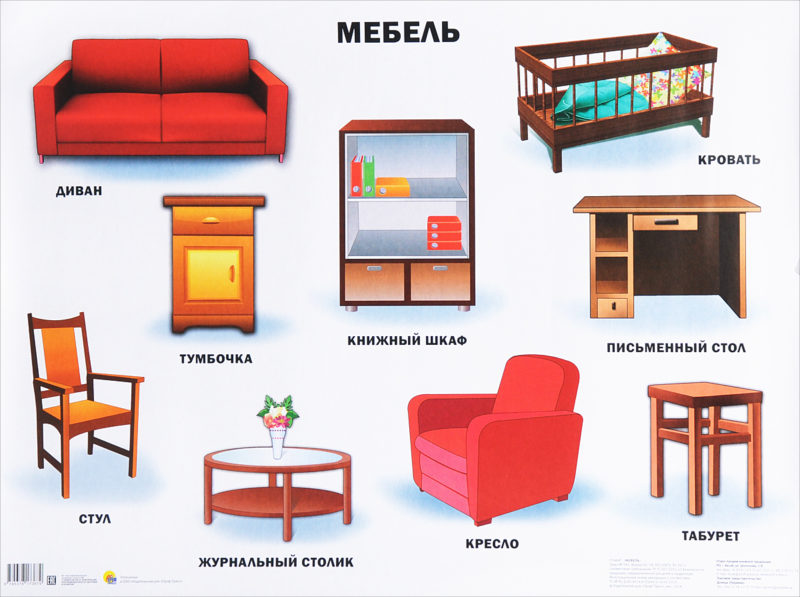 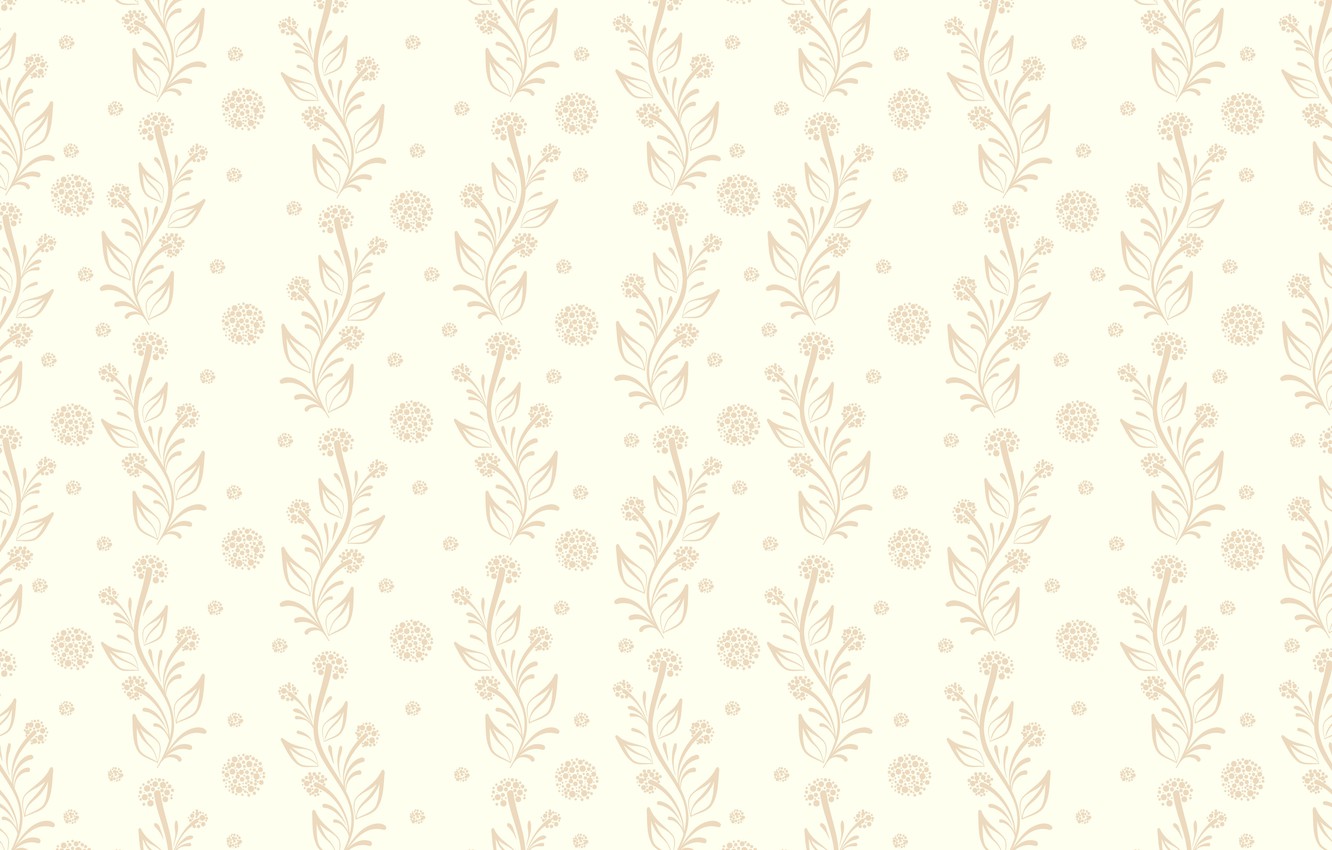 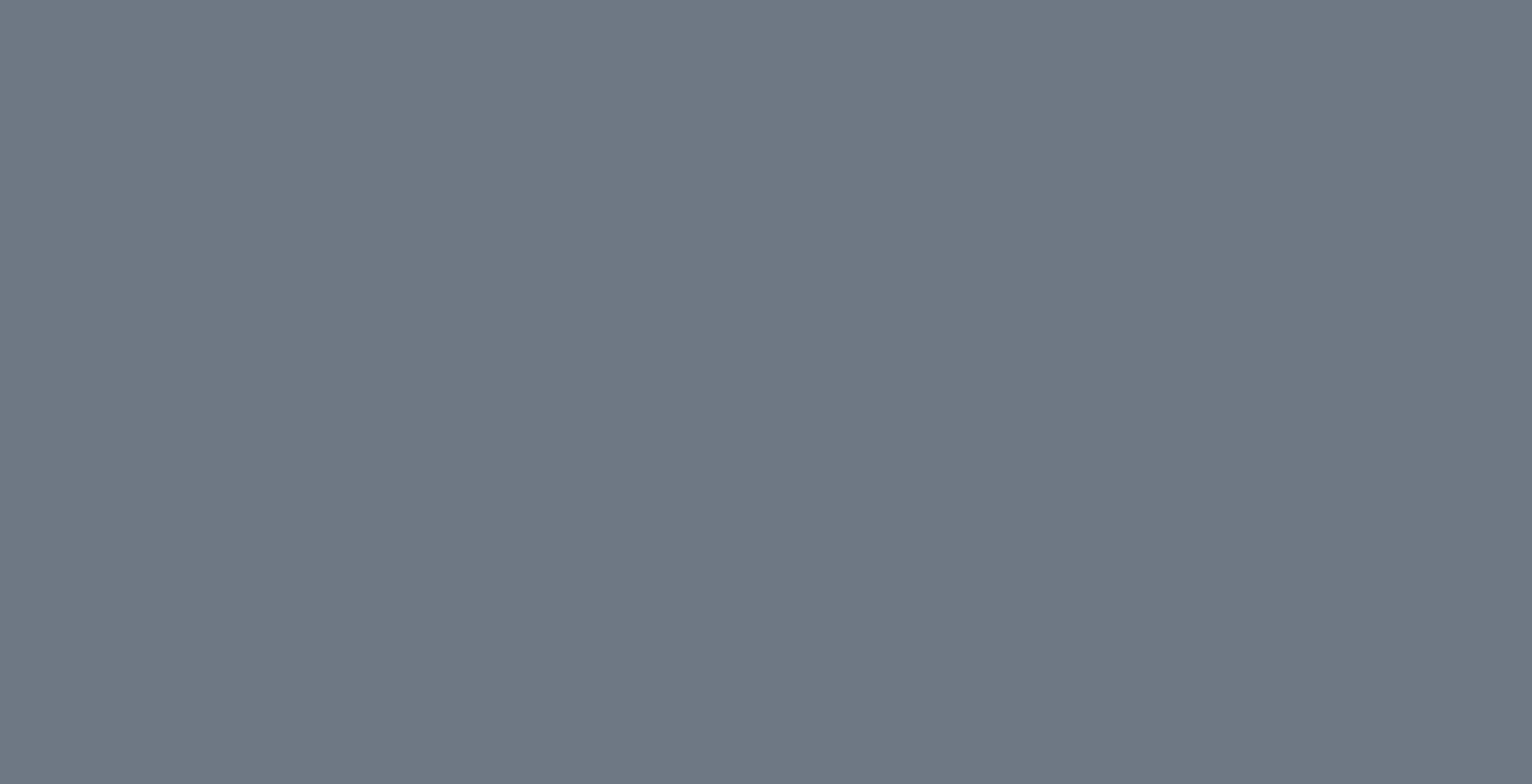 Назови предмет мебели и опиши его назначение
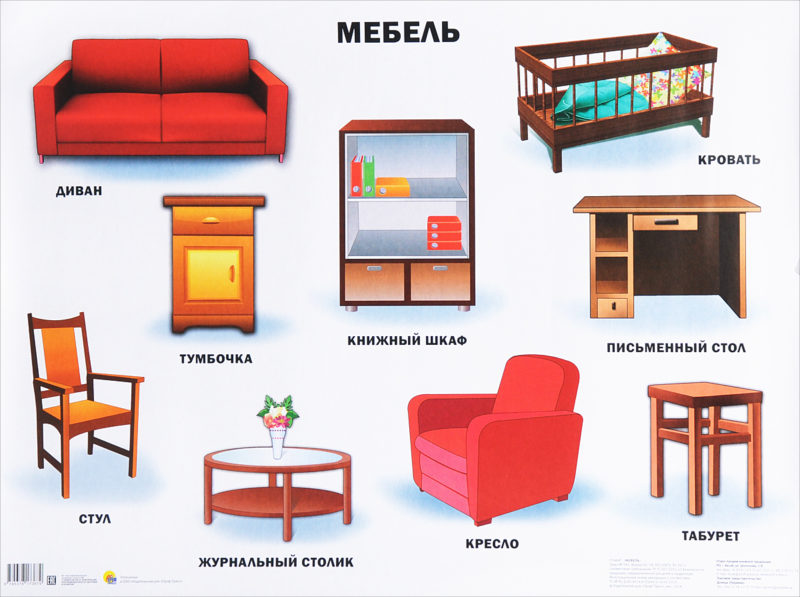 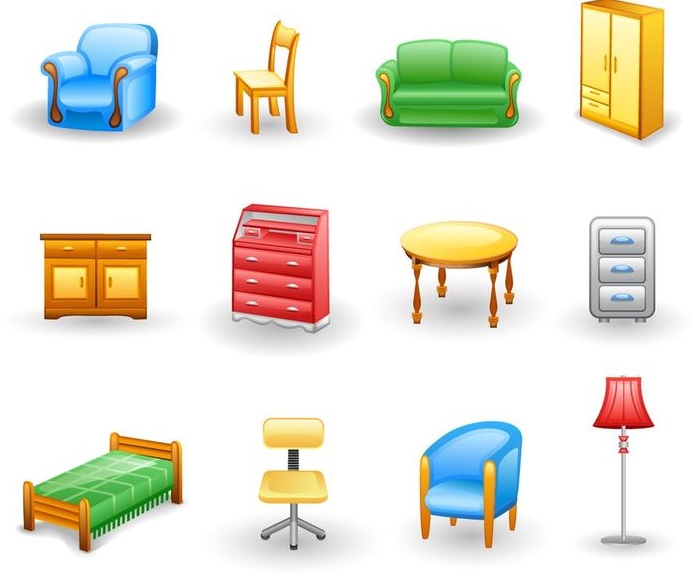 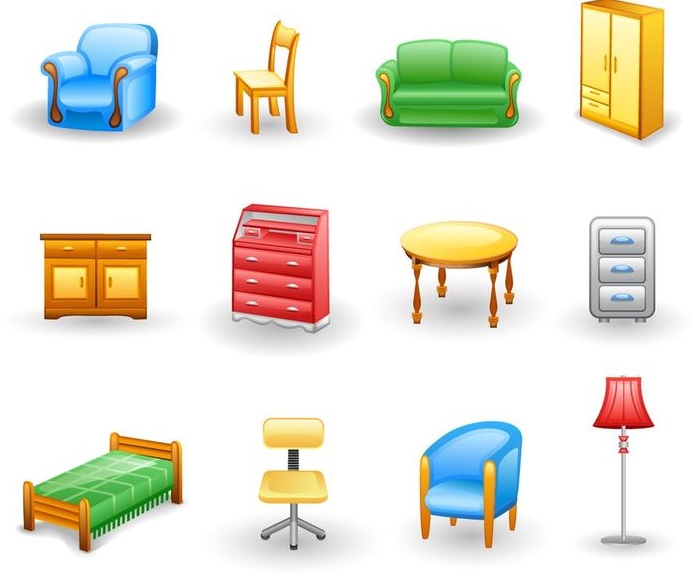 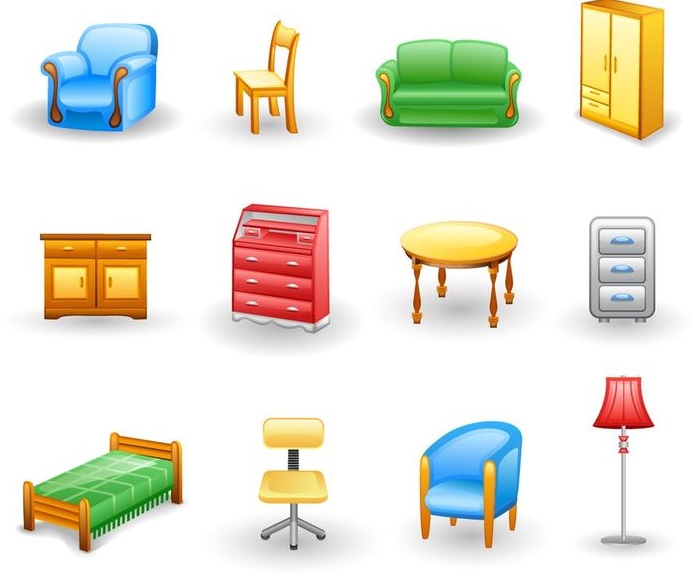 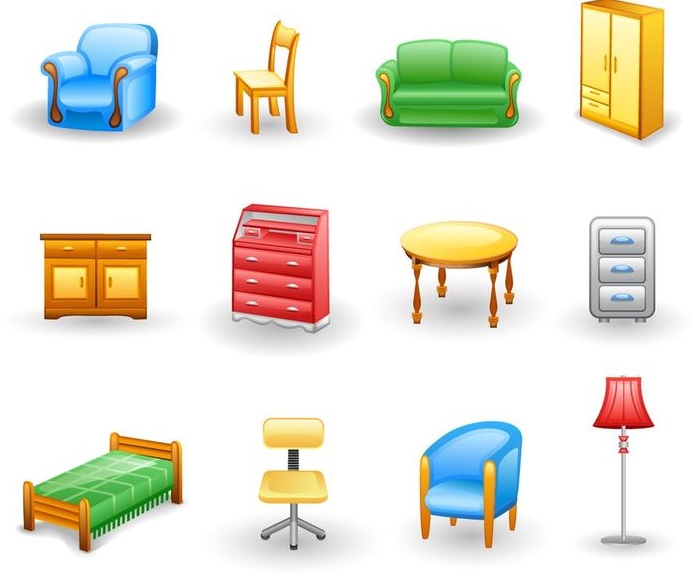 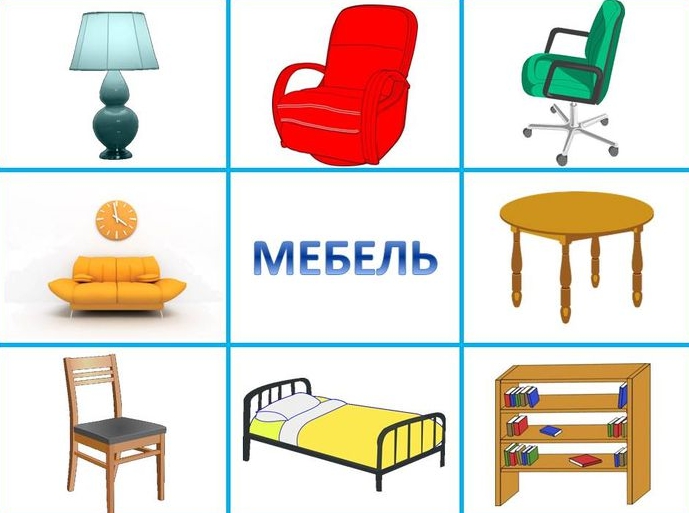 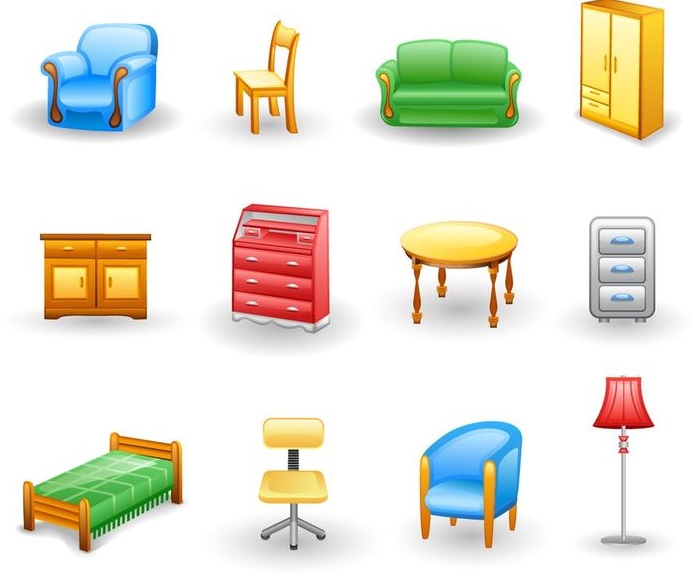 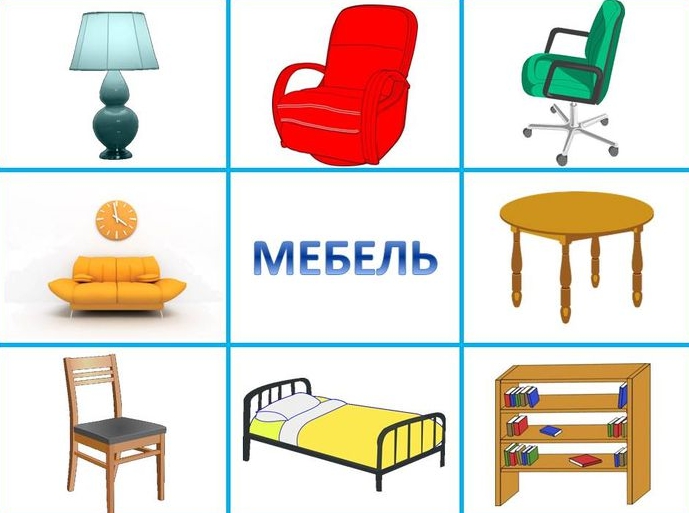 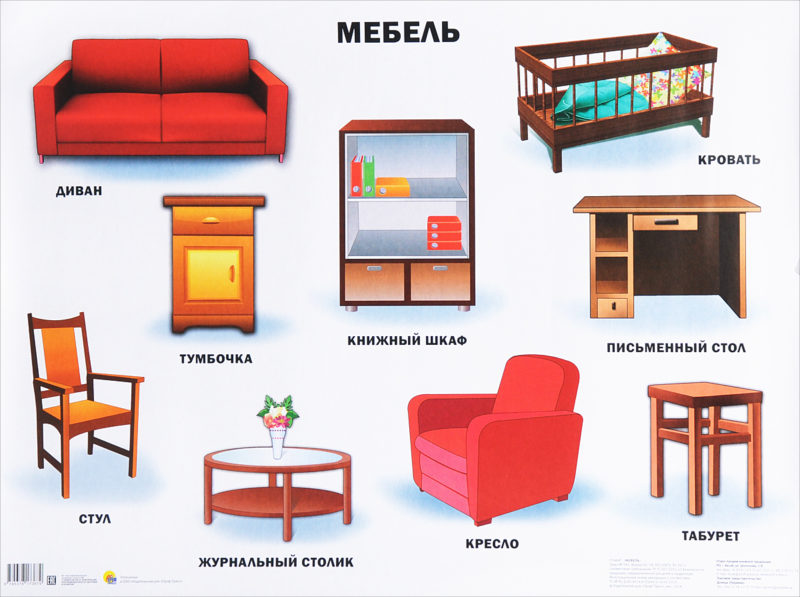 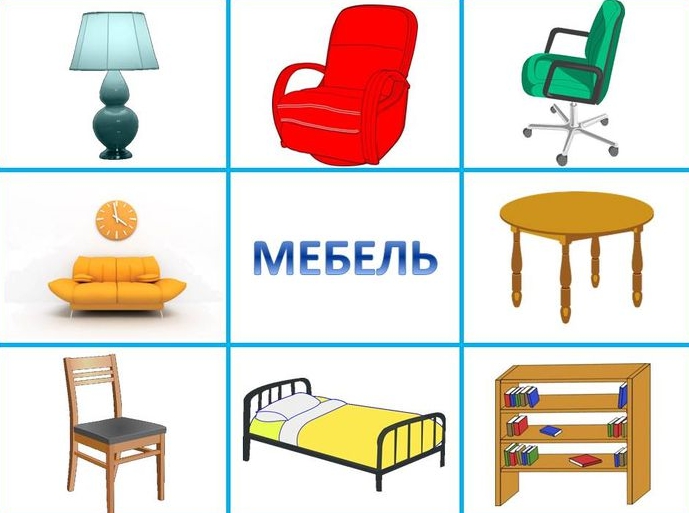 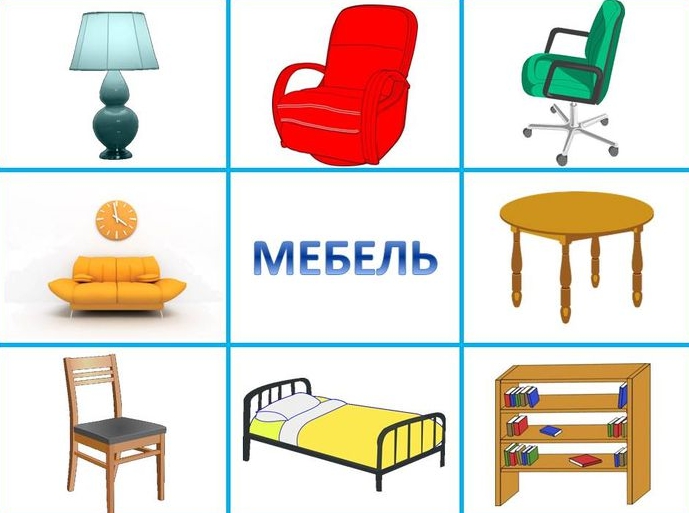 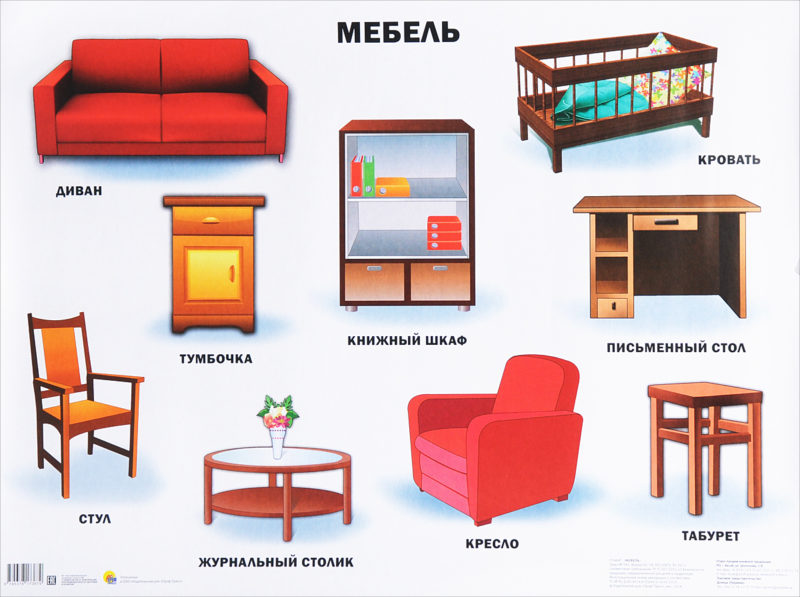 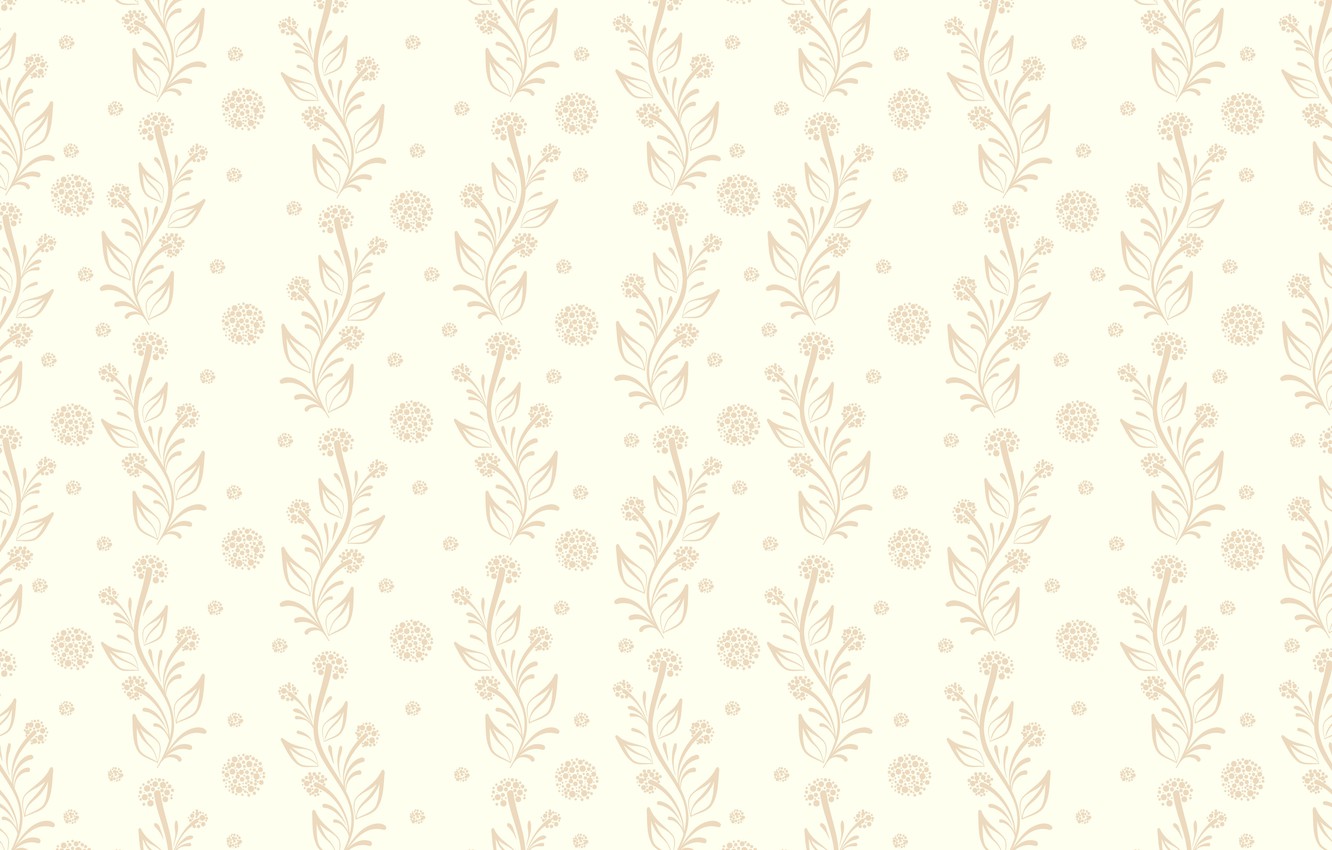 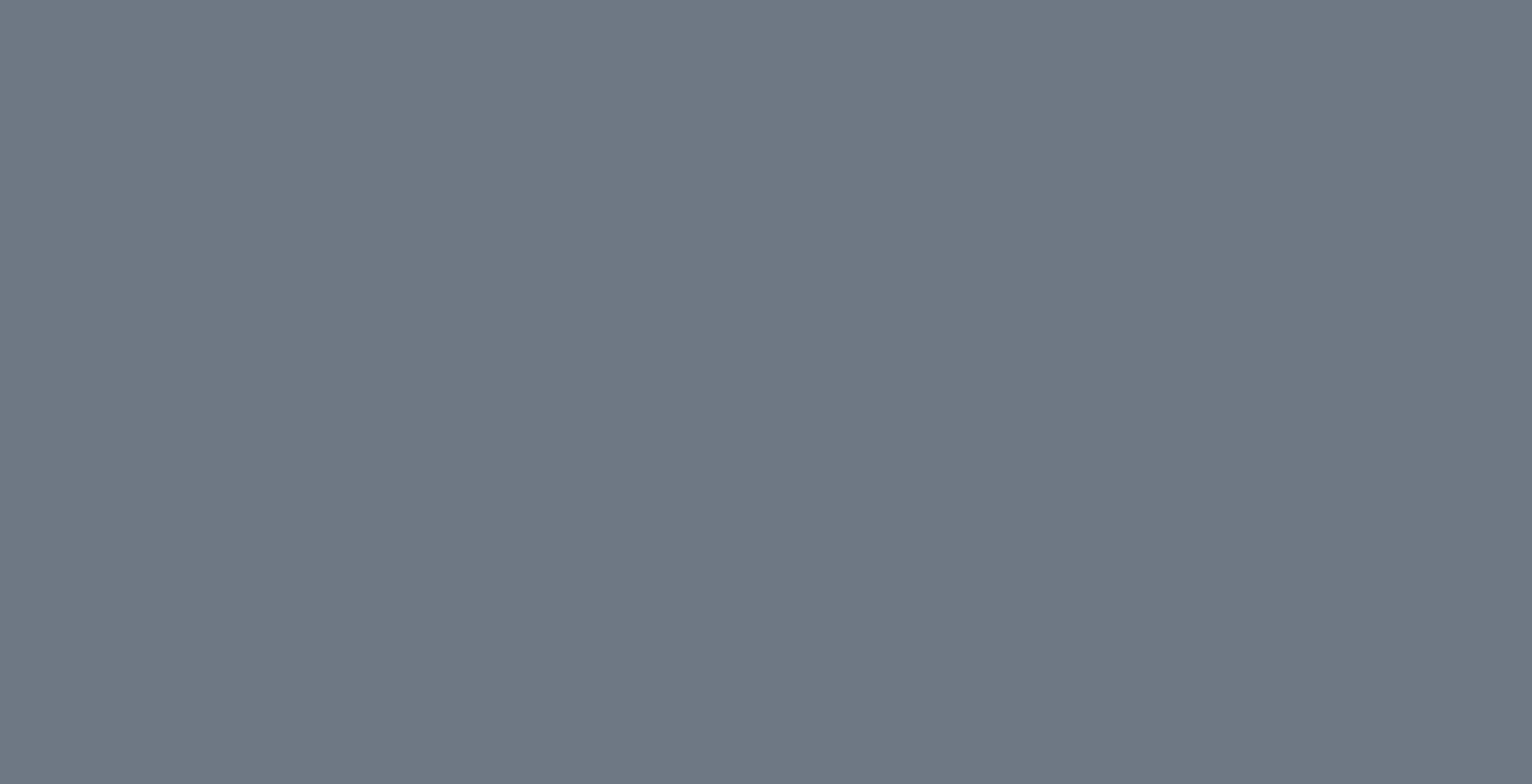 Назови предмет мебели и опиши его назначение
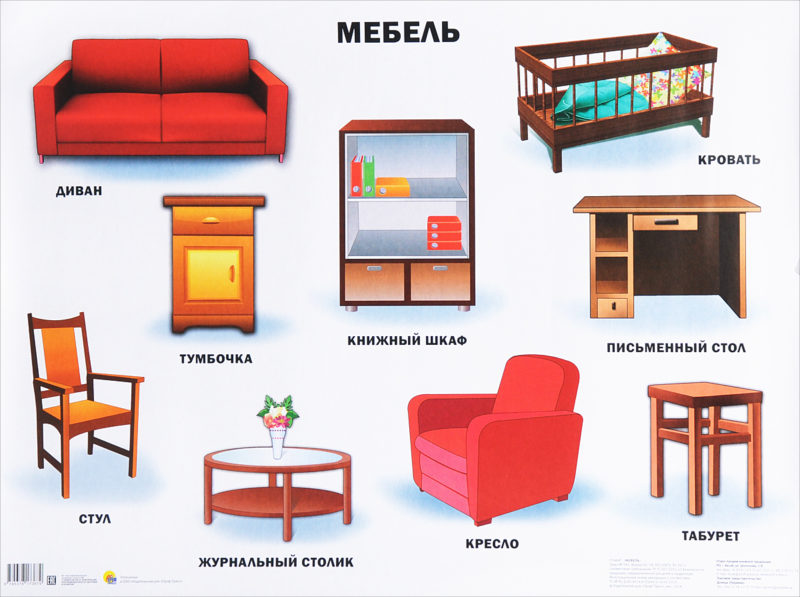 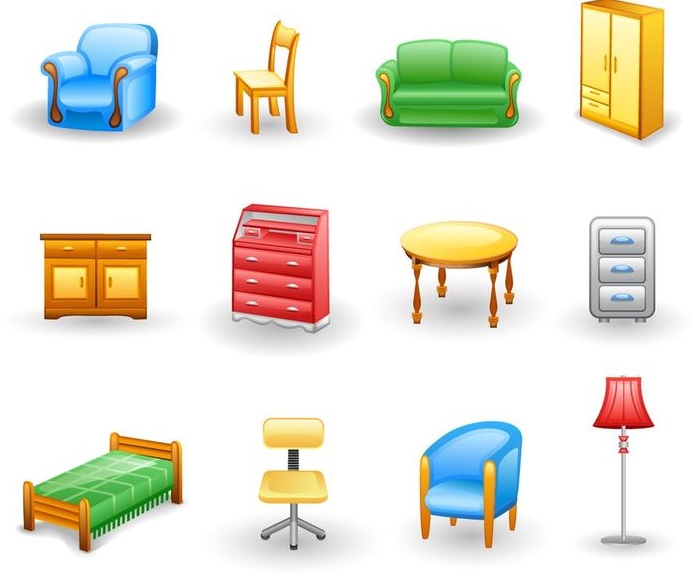 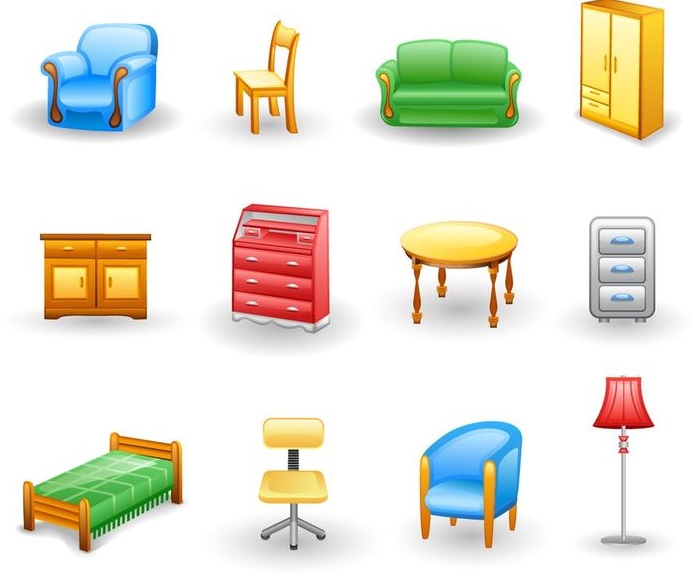 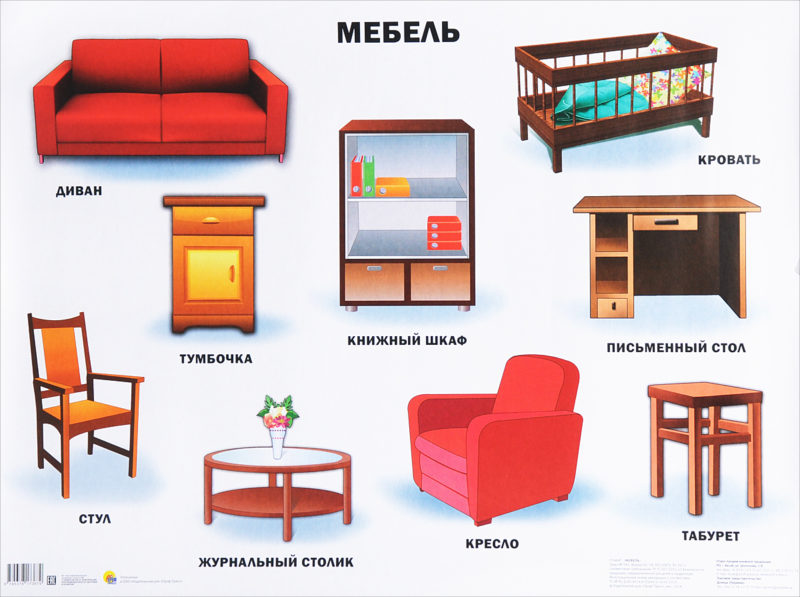 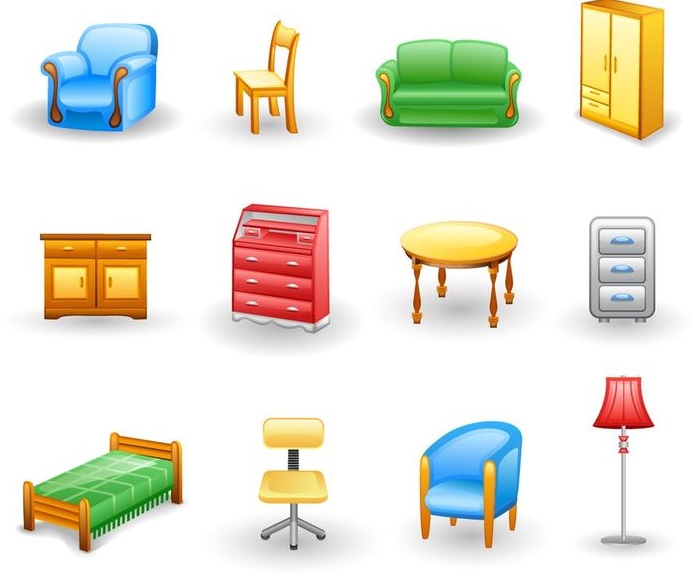 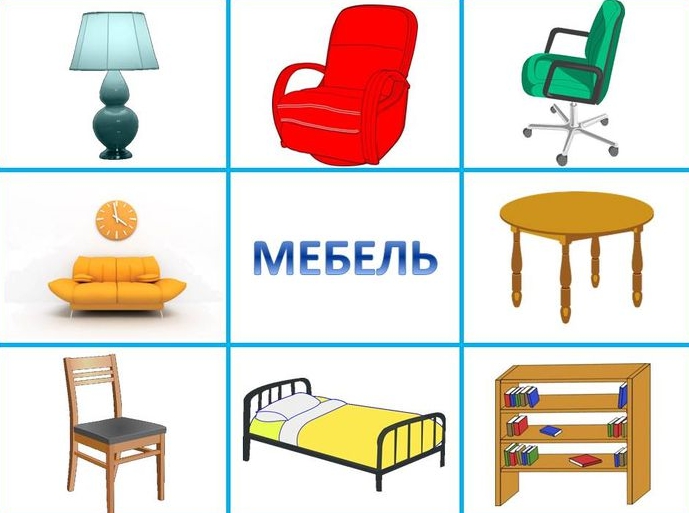 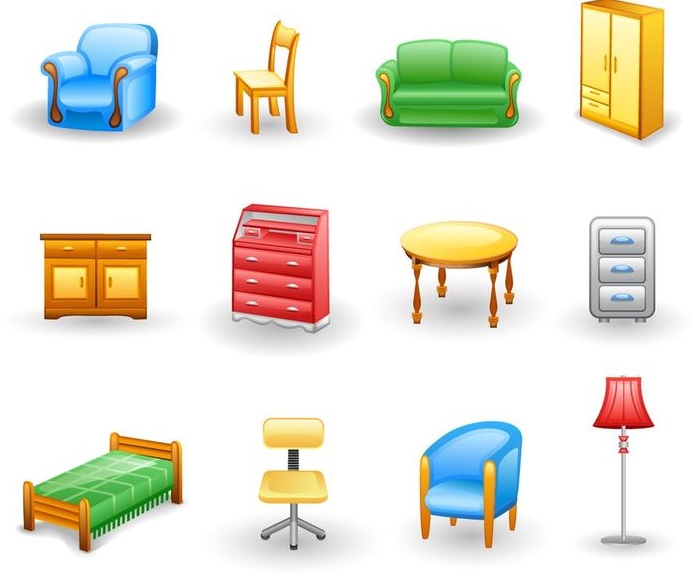 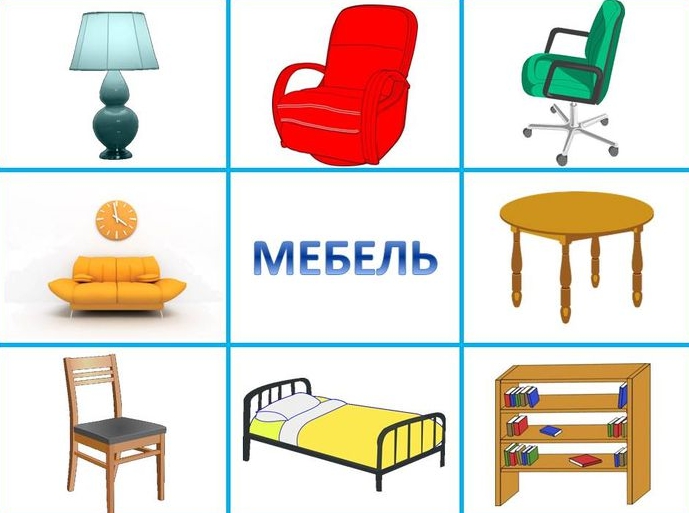 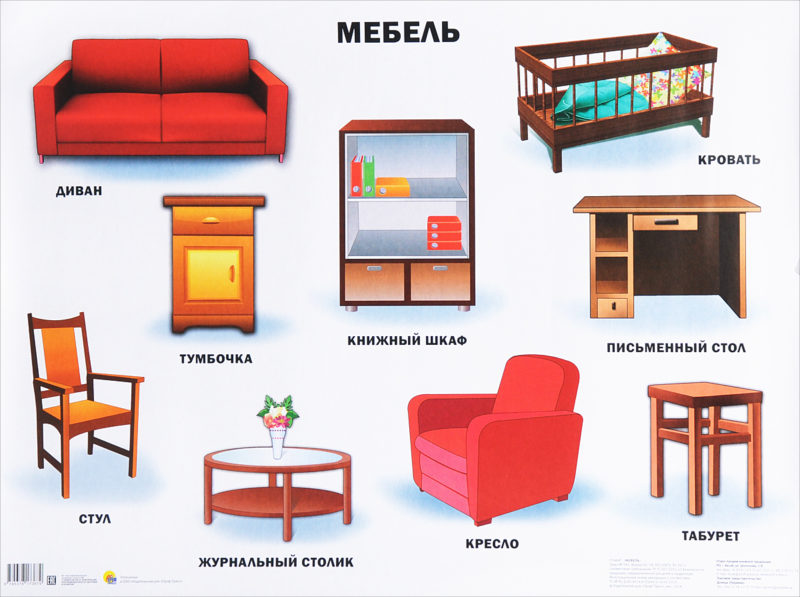 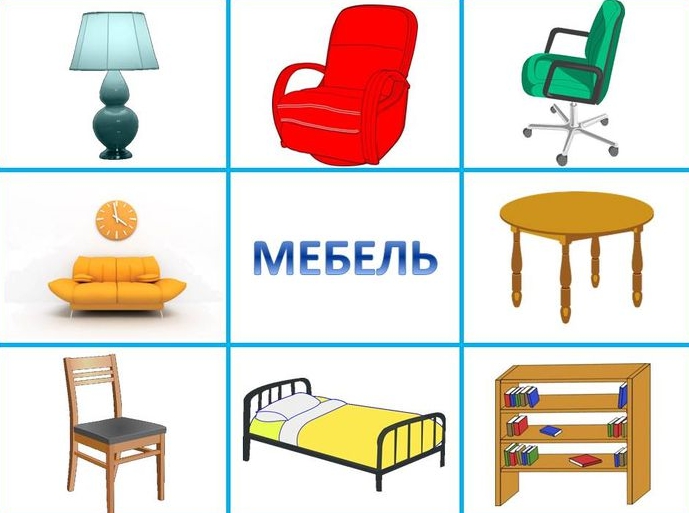 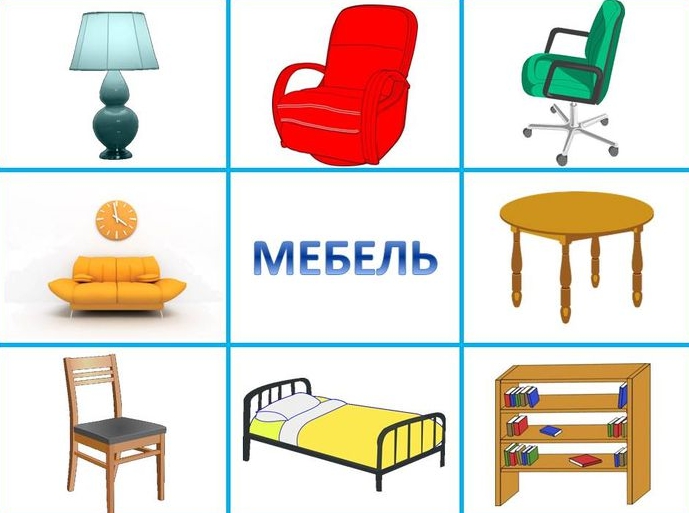 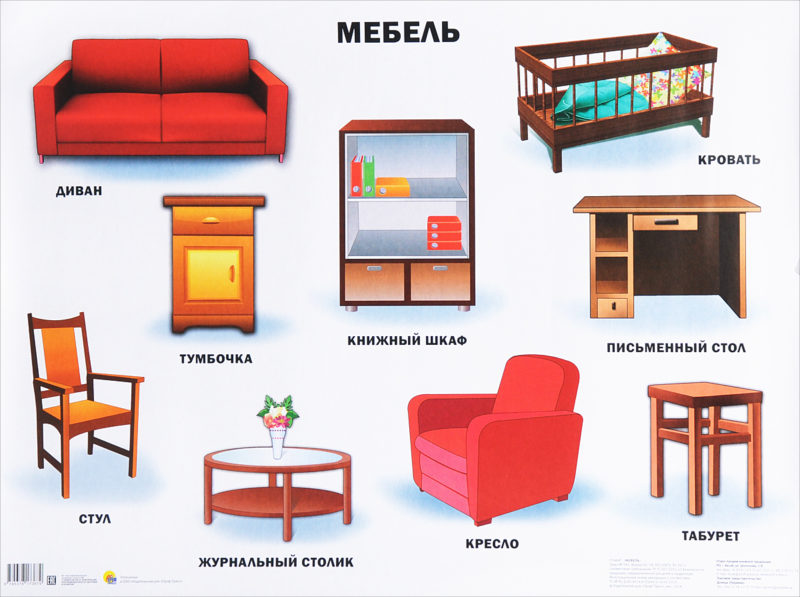 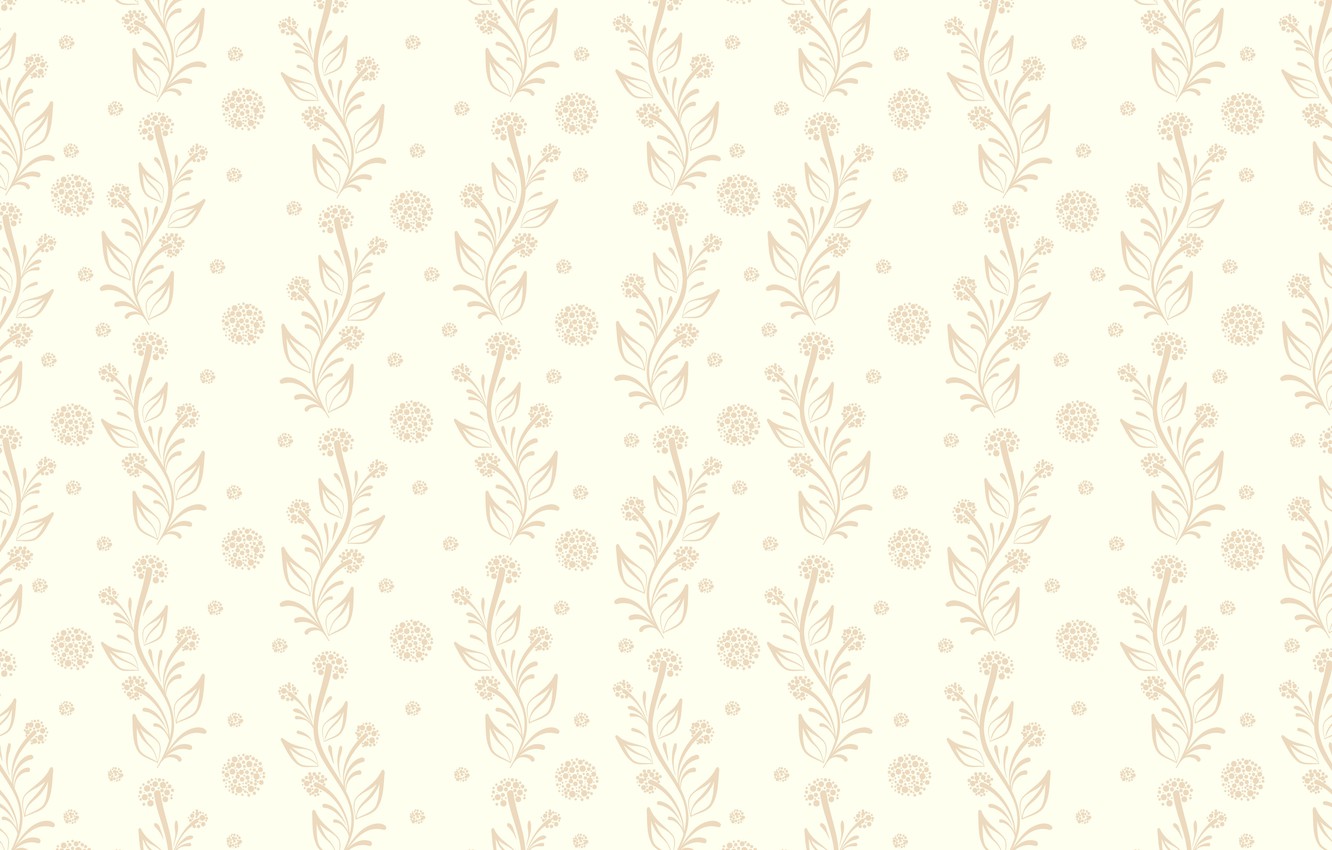 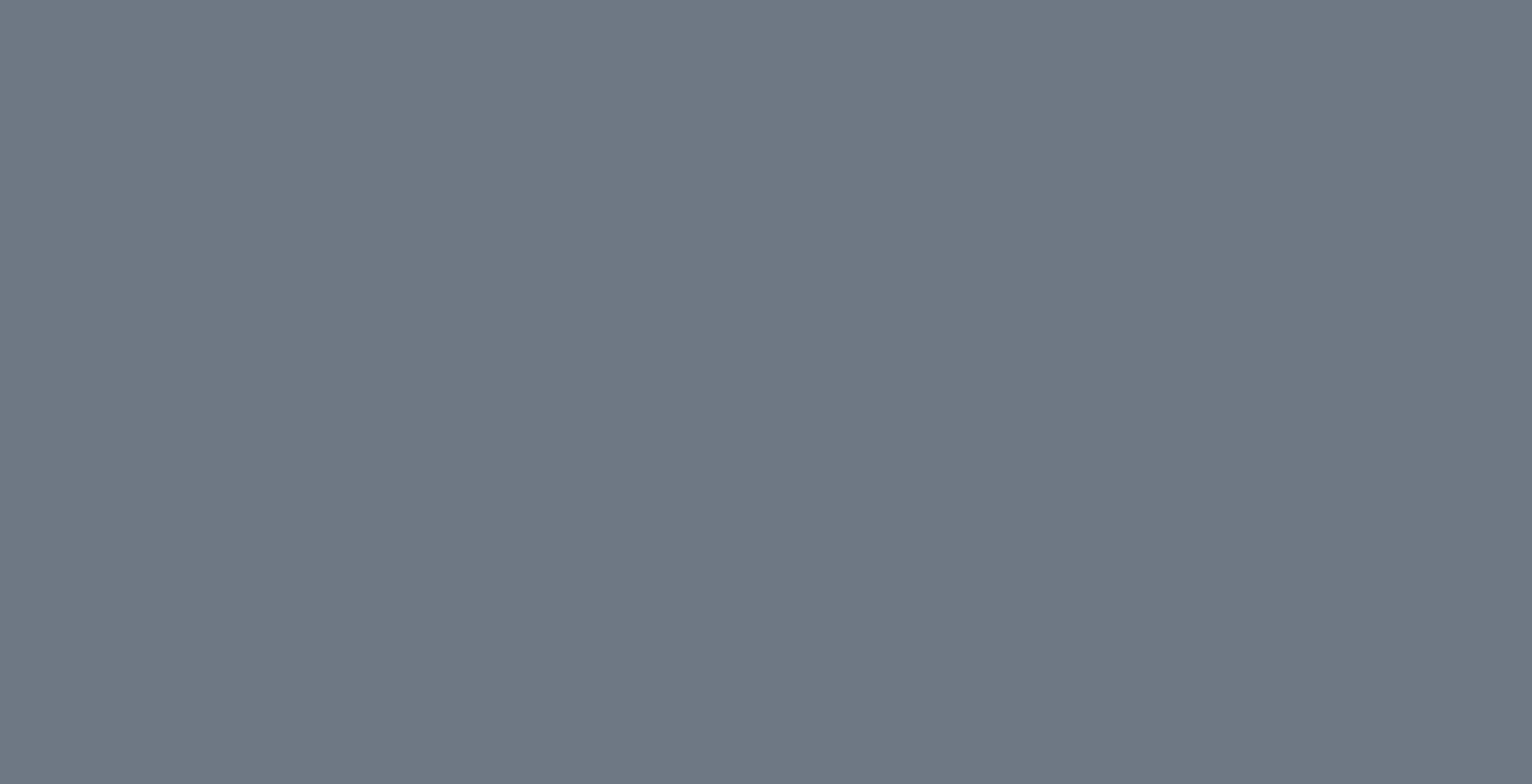 Назови предмет мебели и опиши его назначение
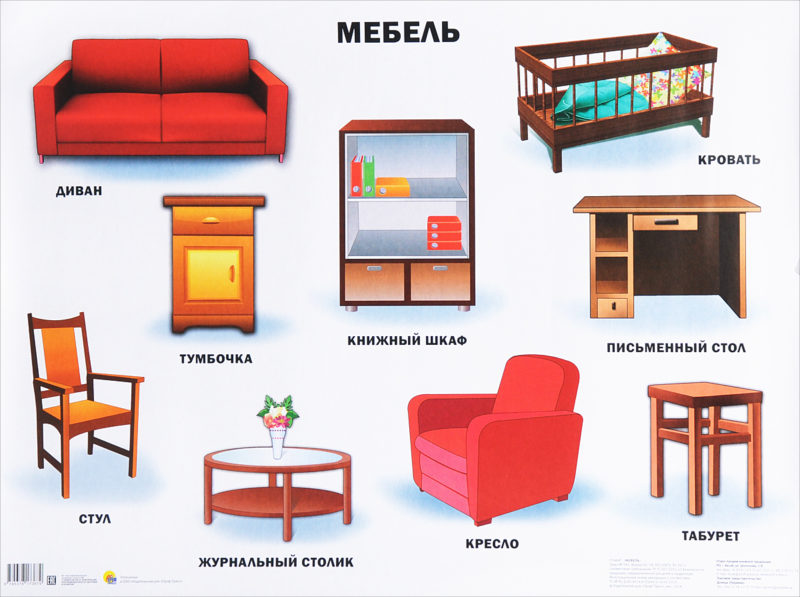 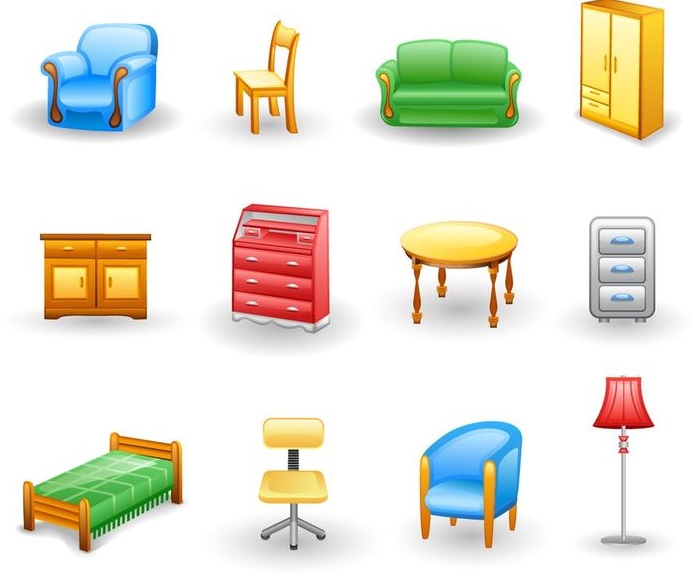 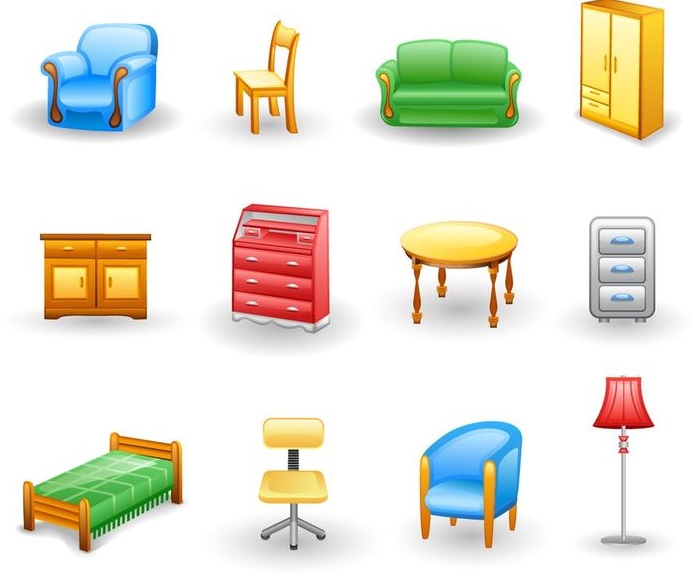 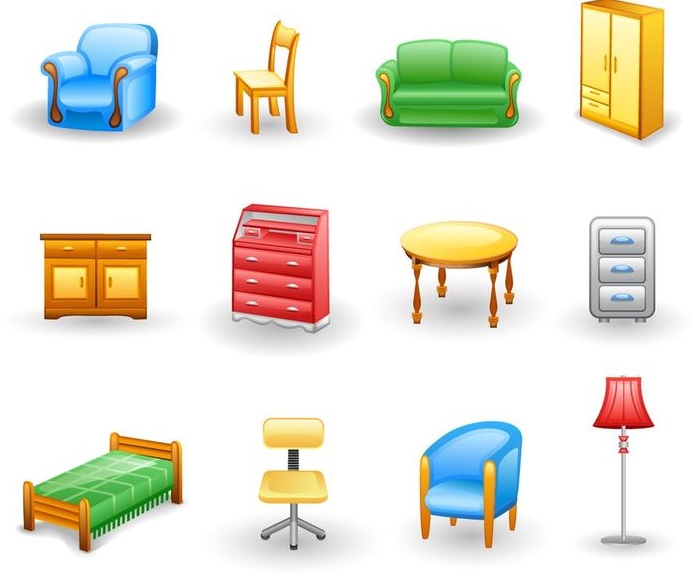 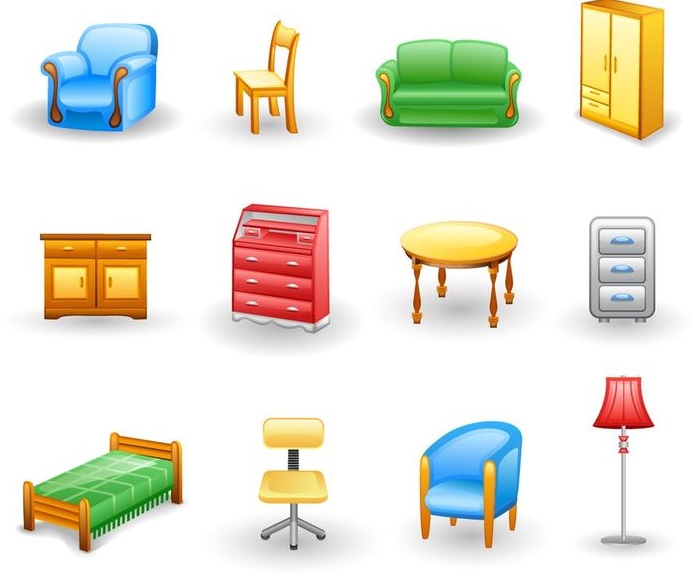 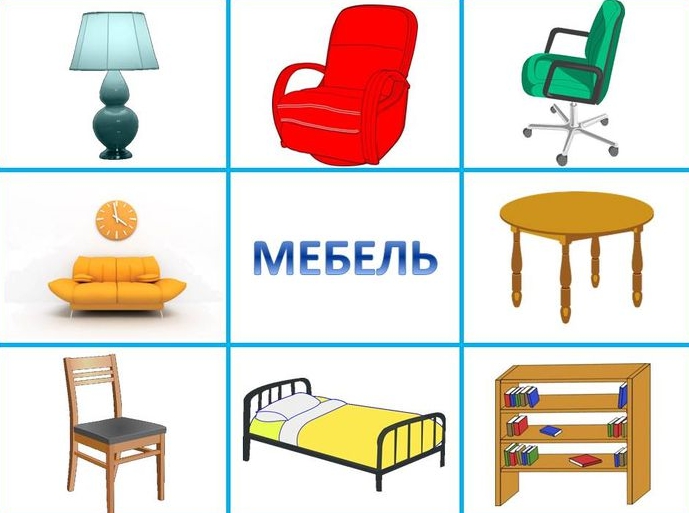 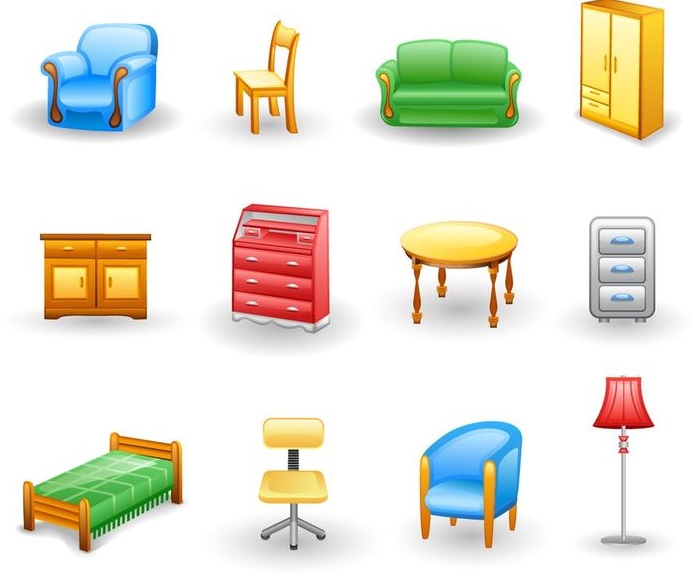 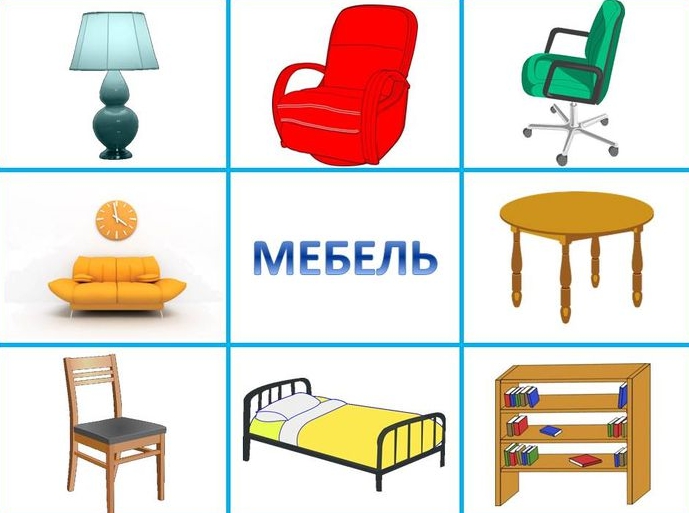 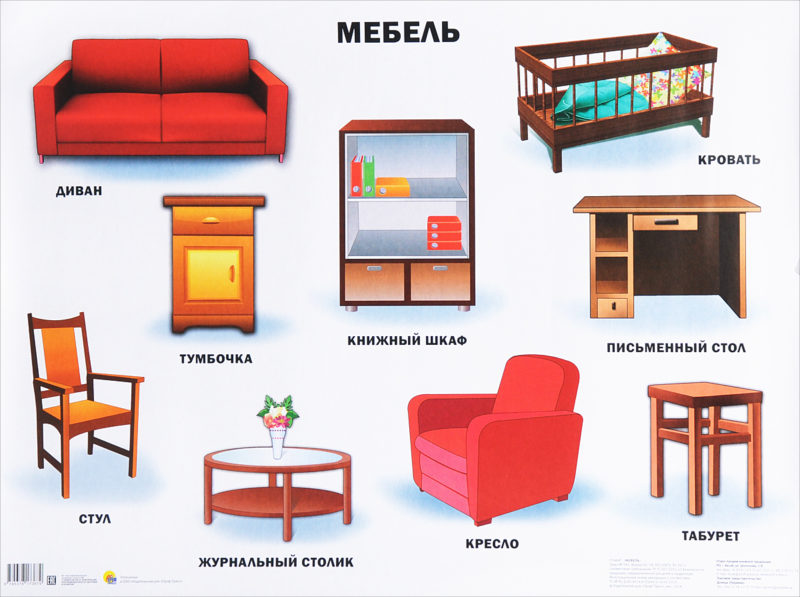 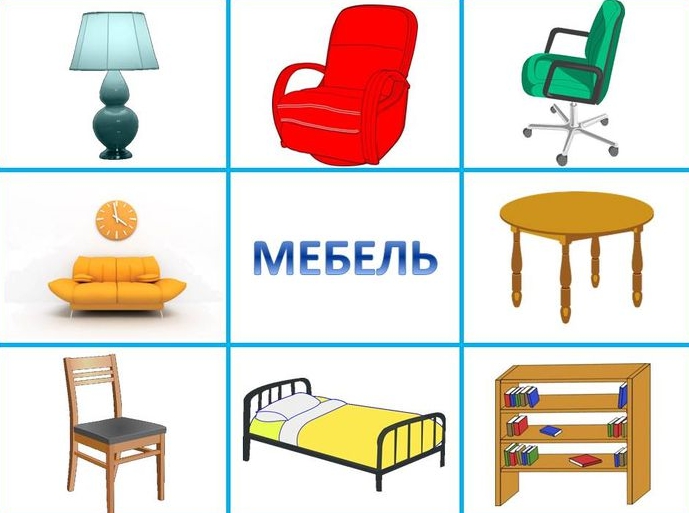 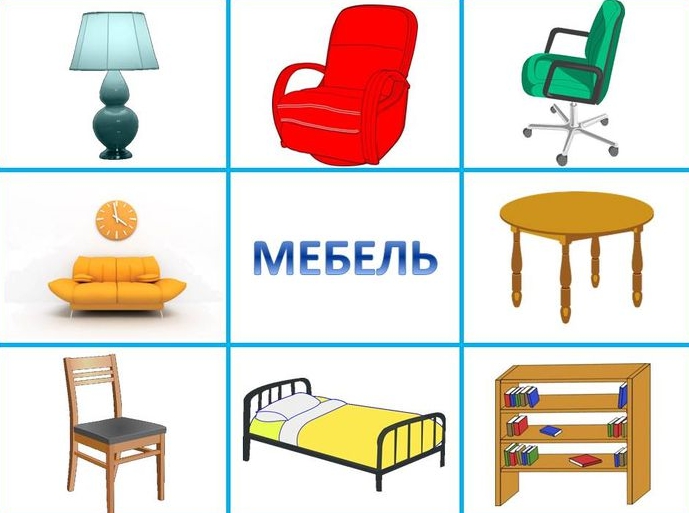 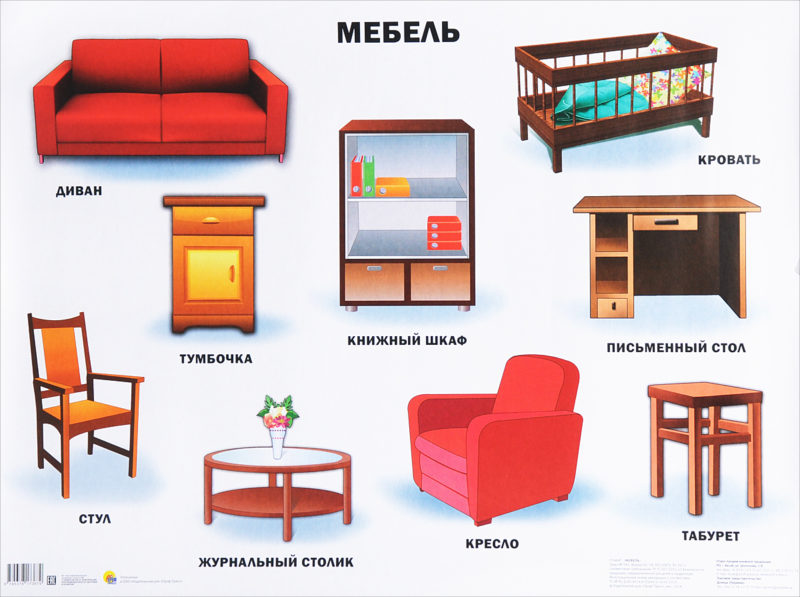 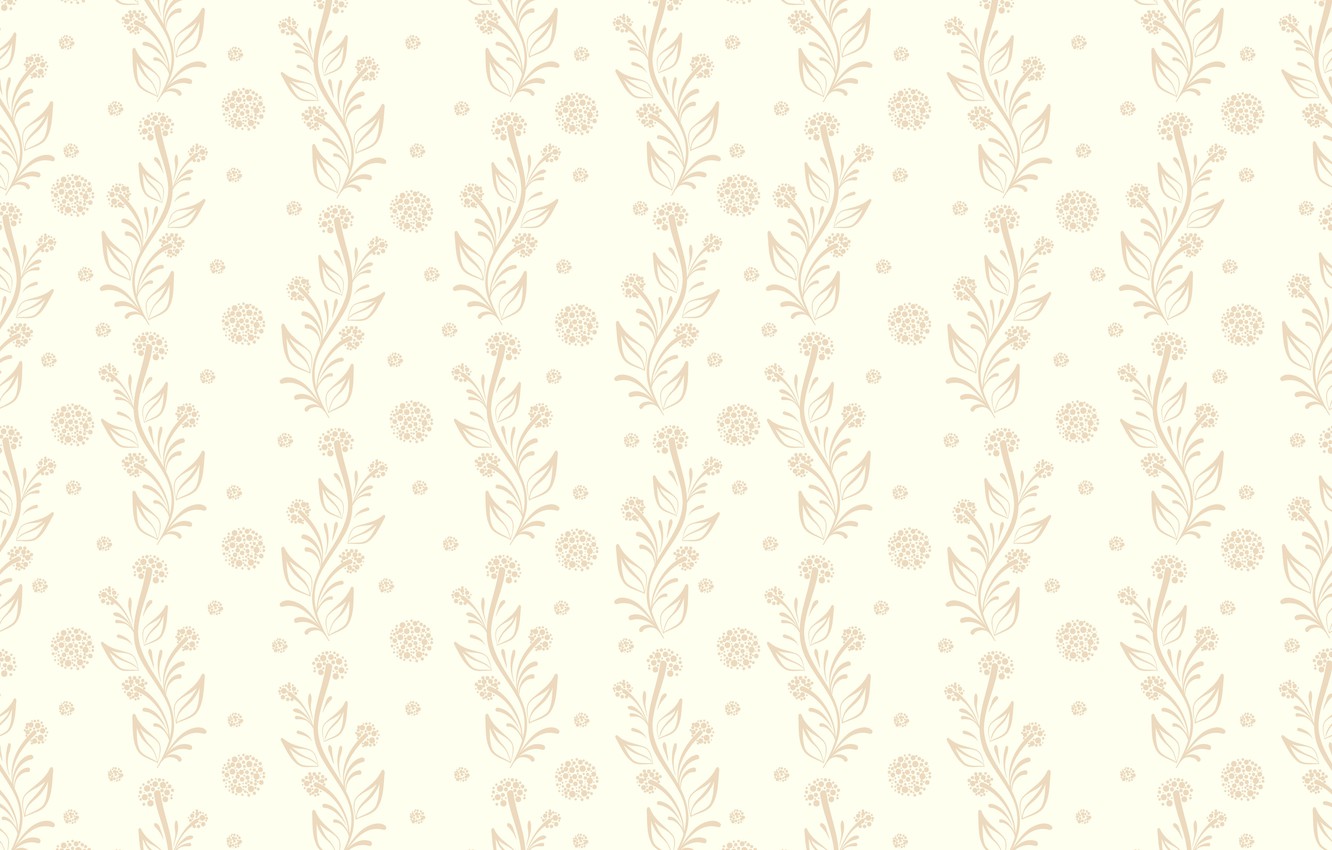 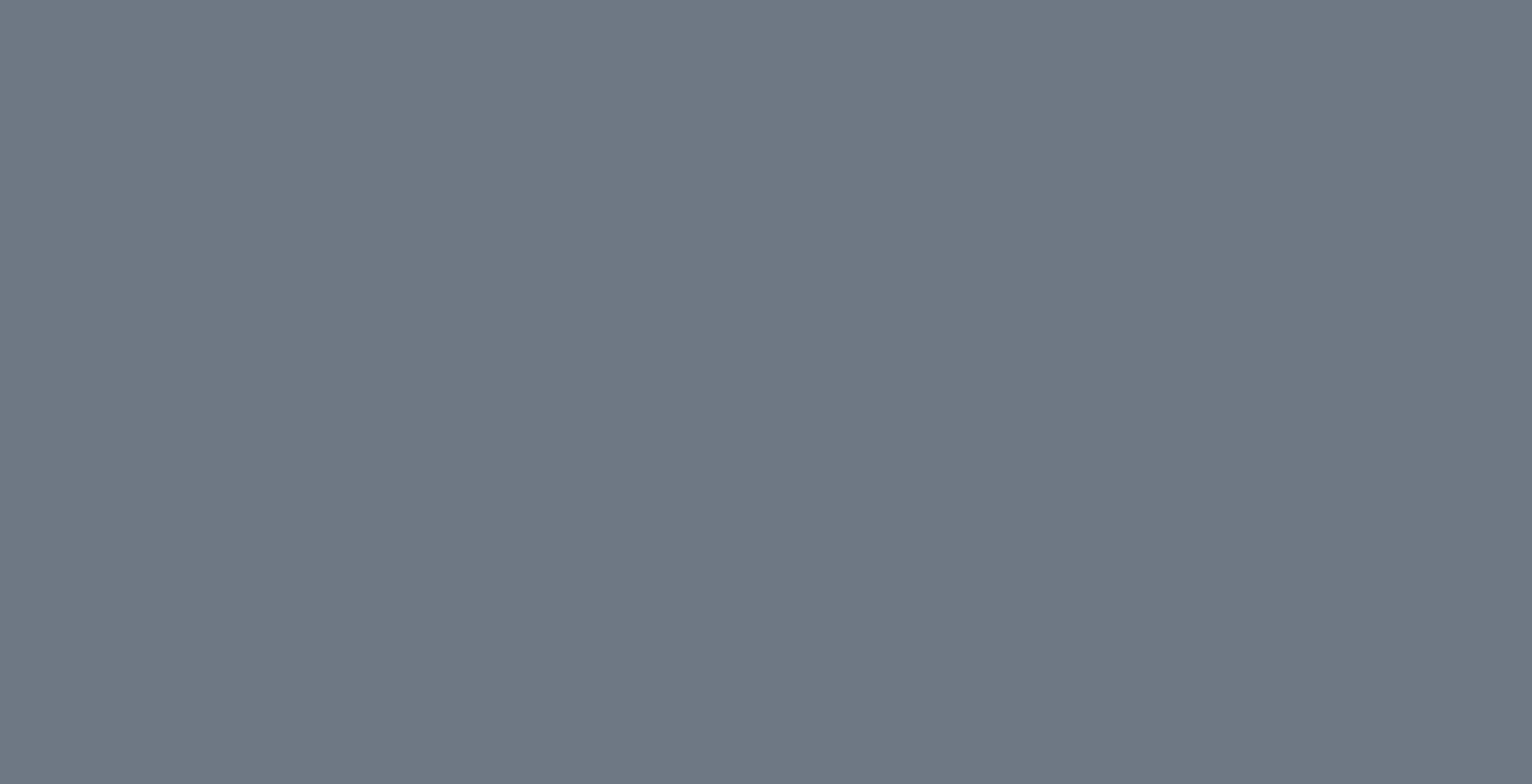 Назови предмет мебели и опиши его назначение
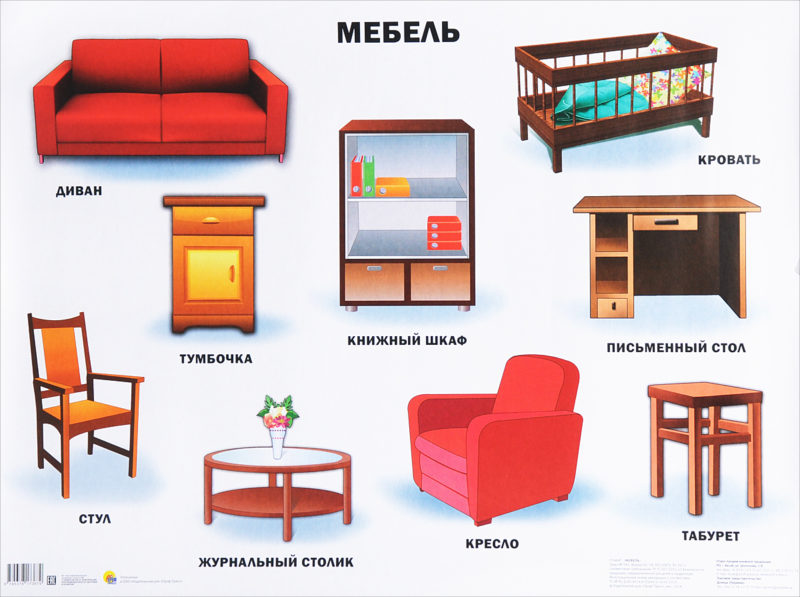 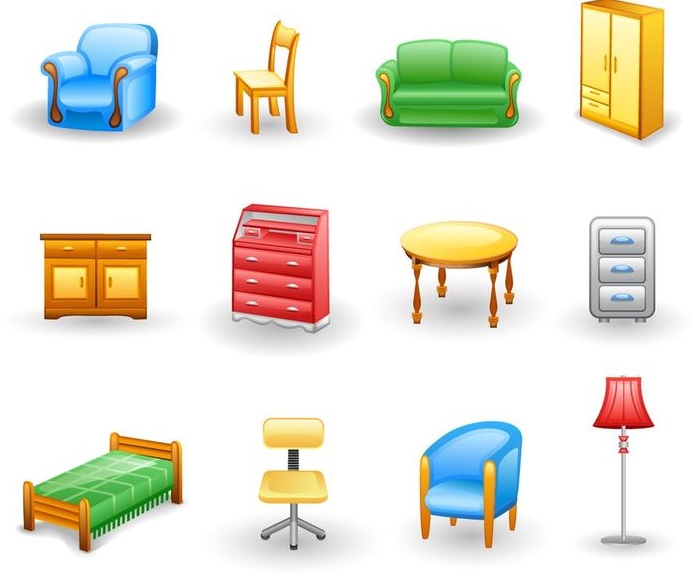 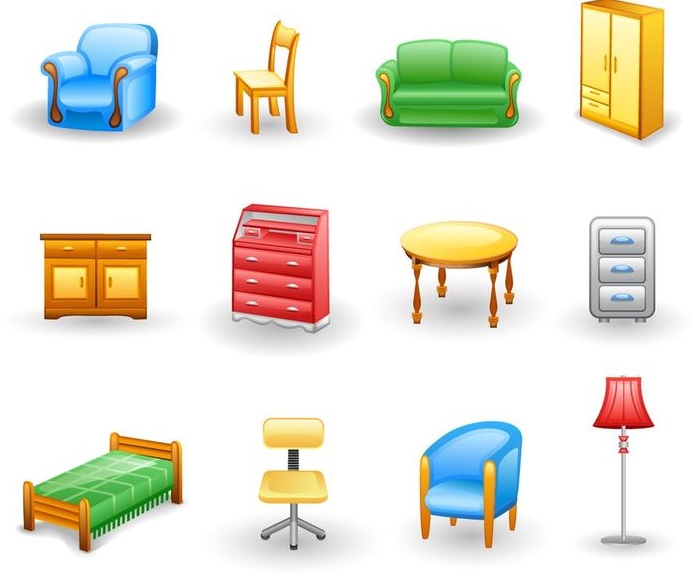 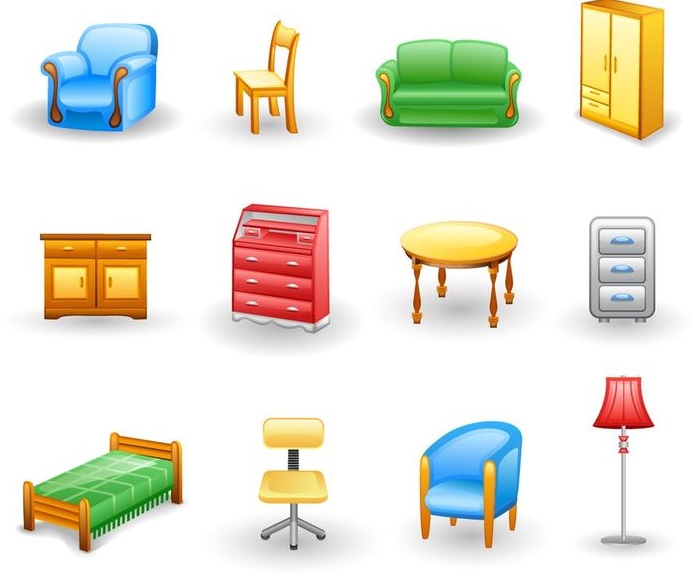 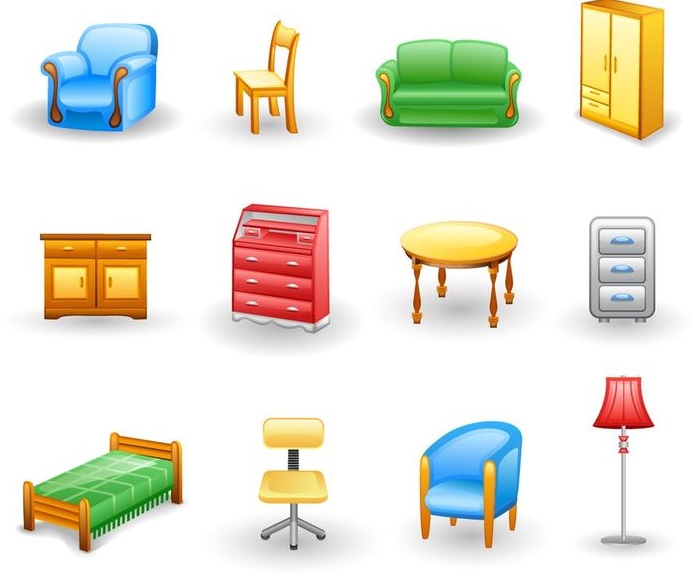 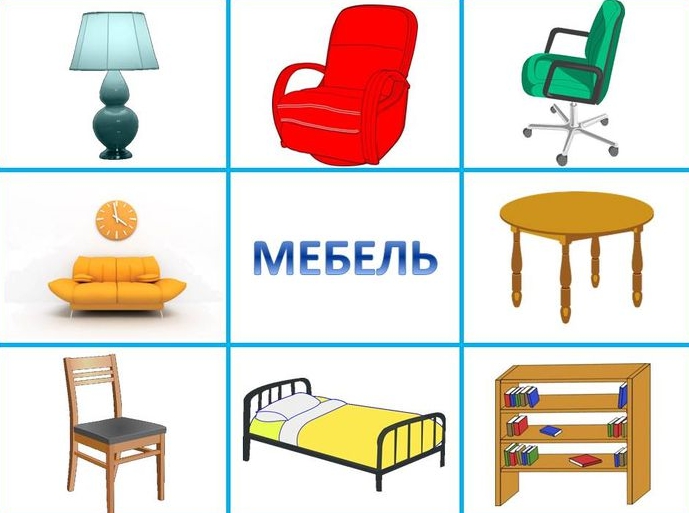 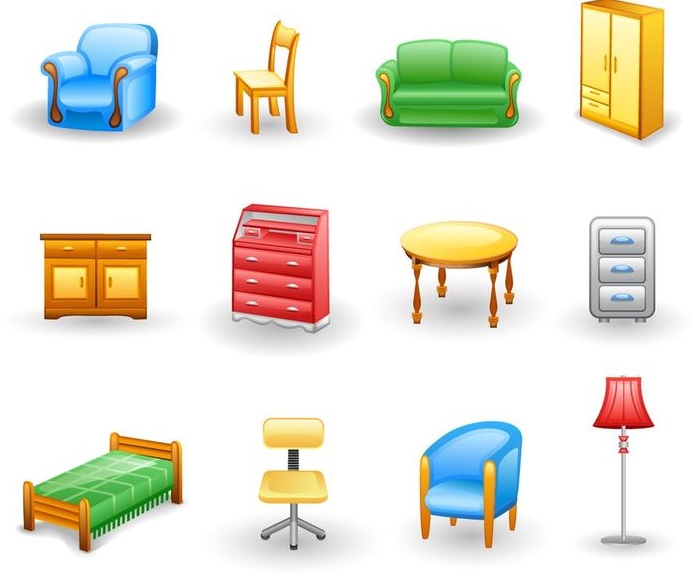 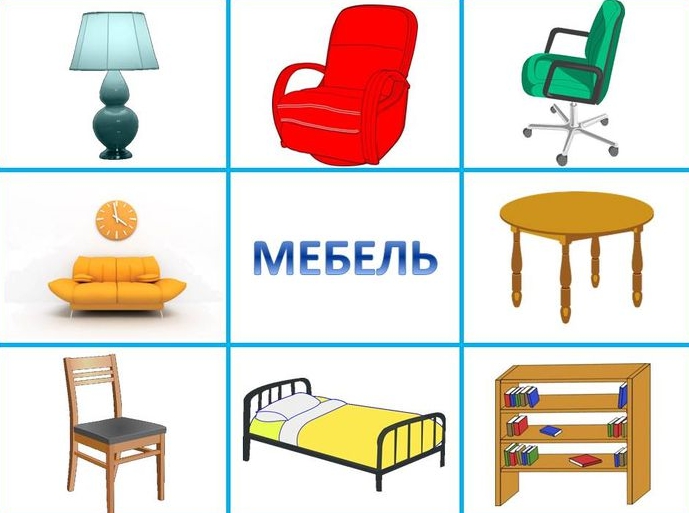 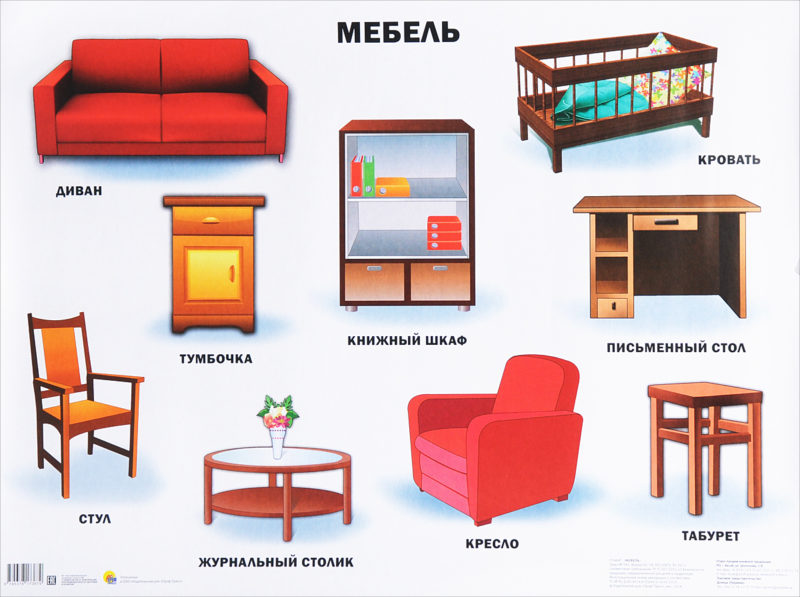 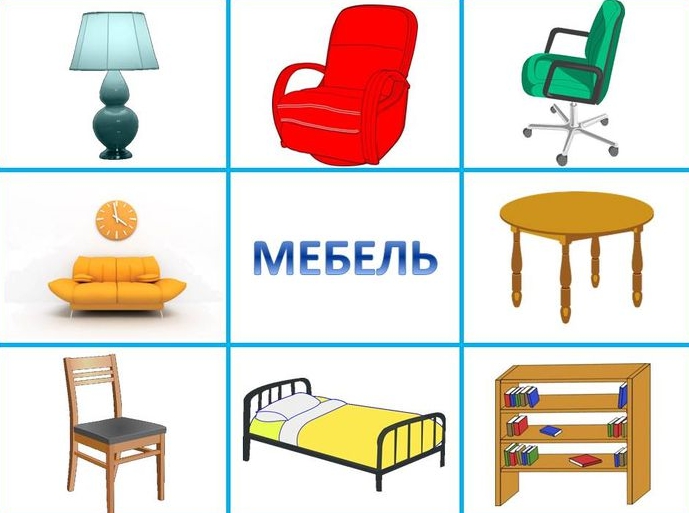 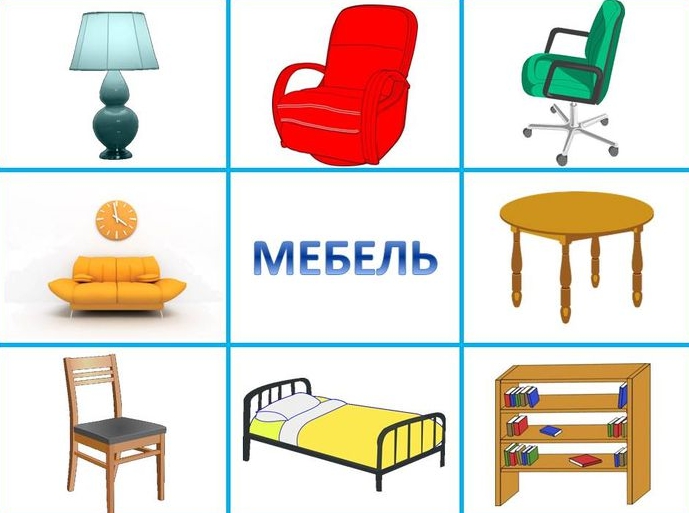 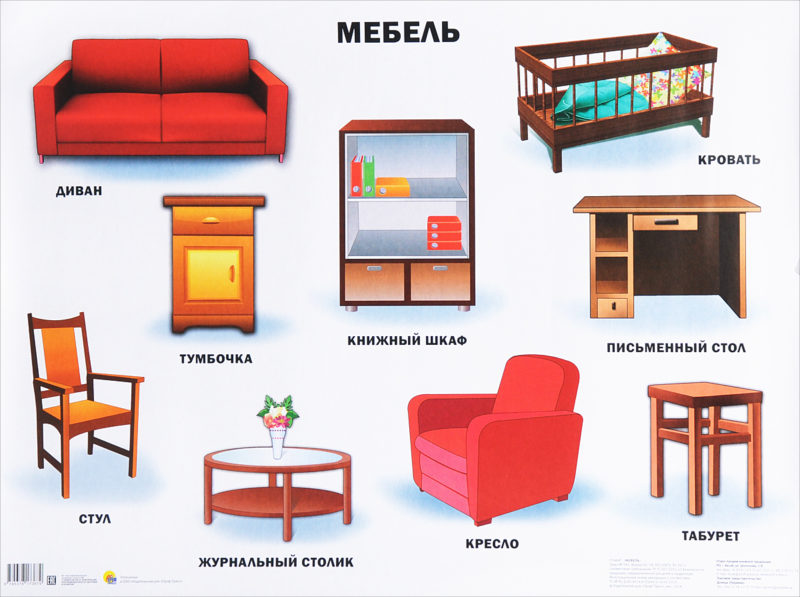 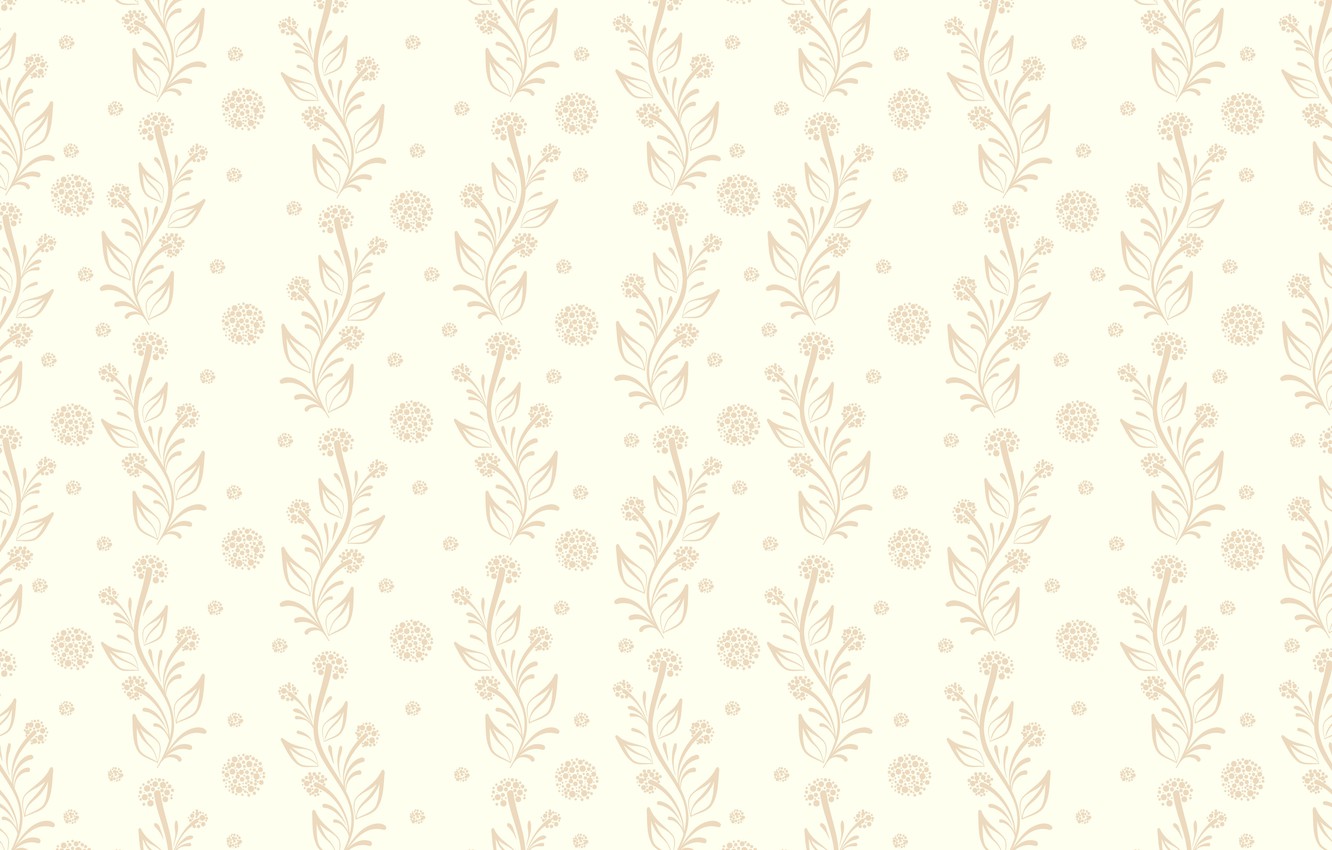 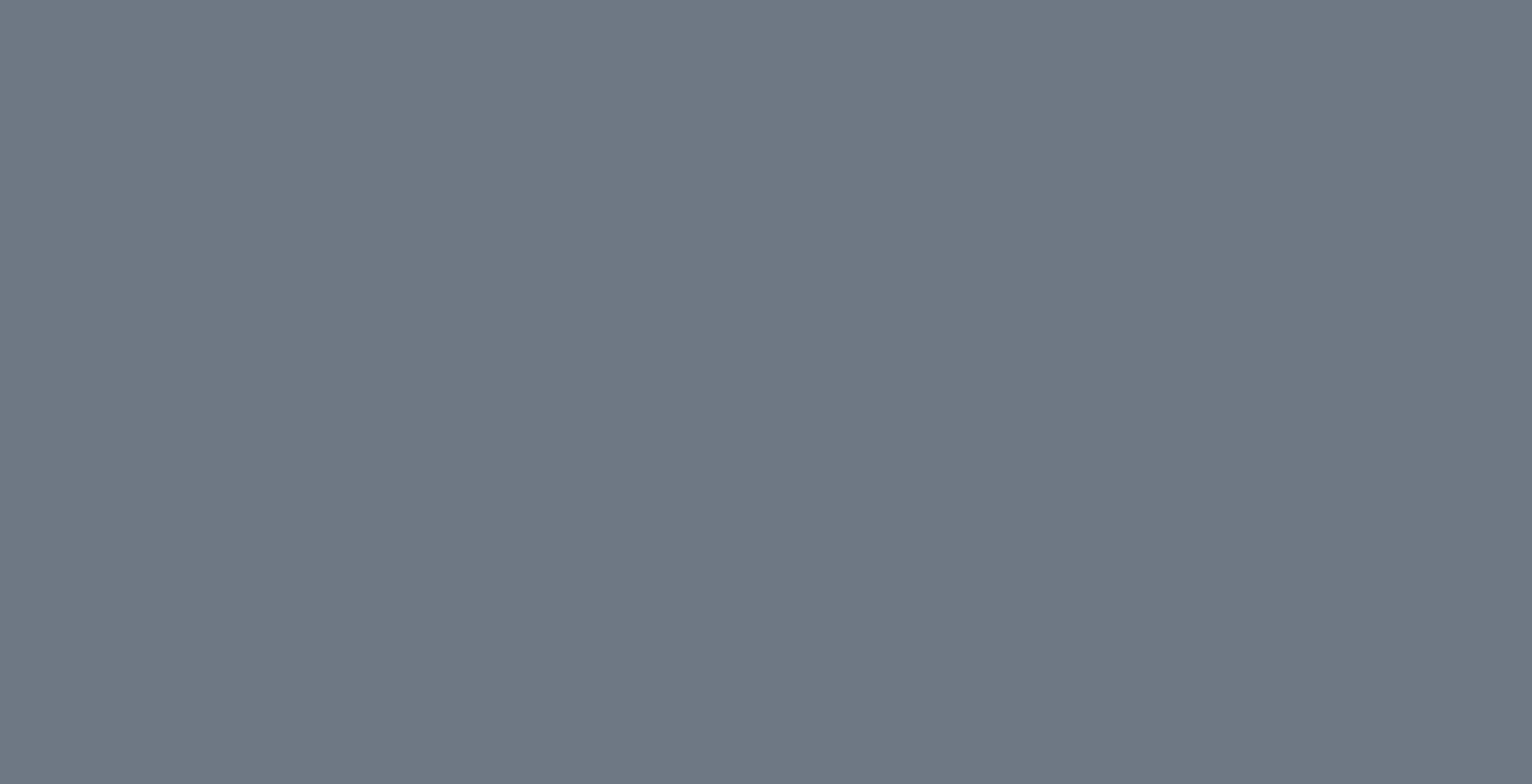 Назови предмет мебели и опиши его назначение
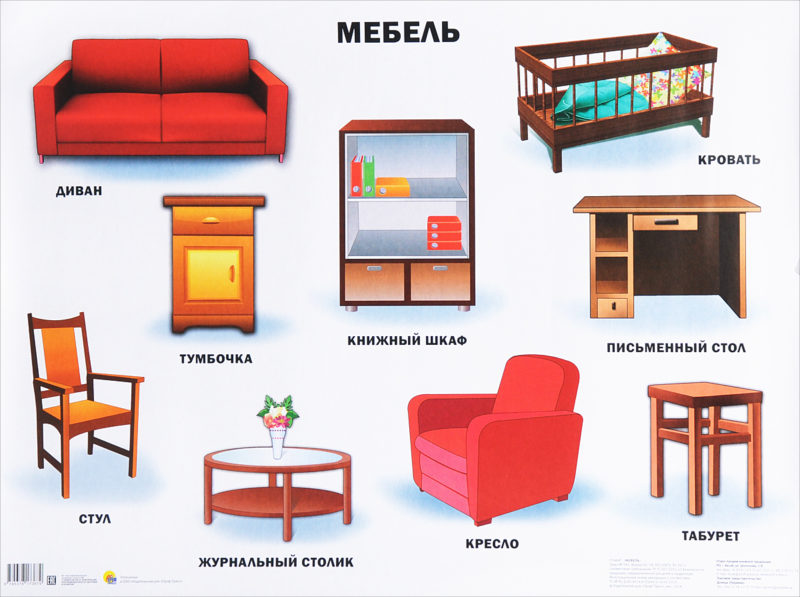 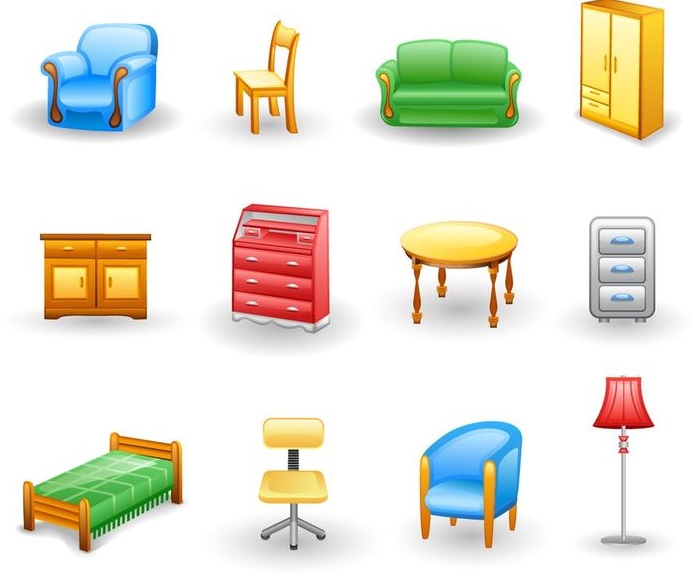 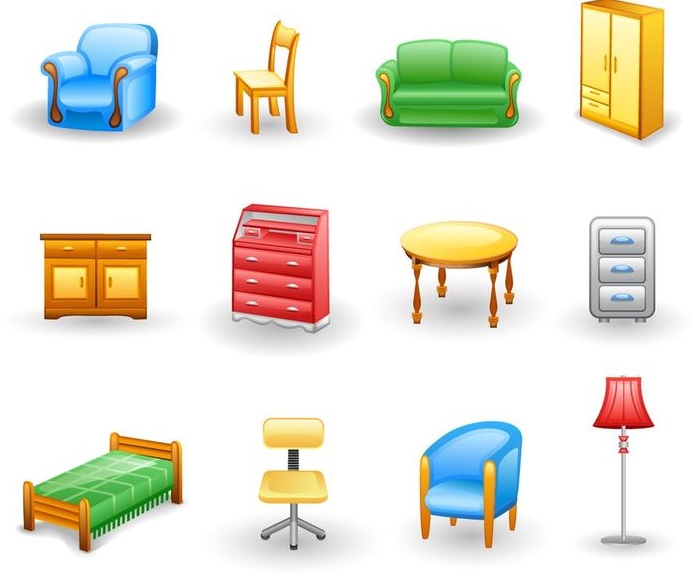 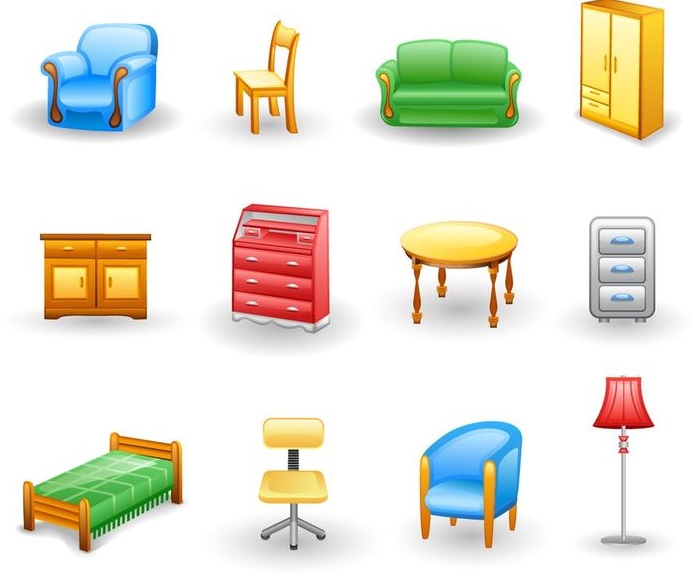 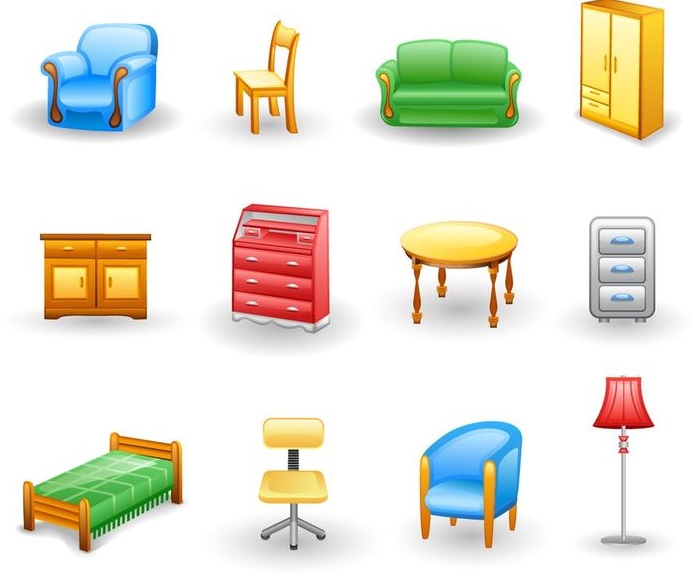 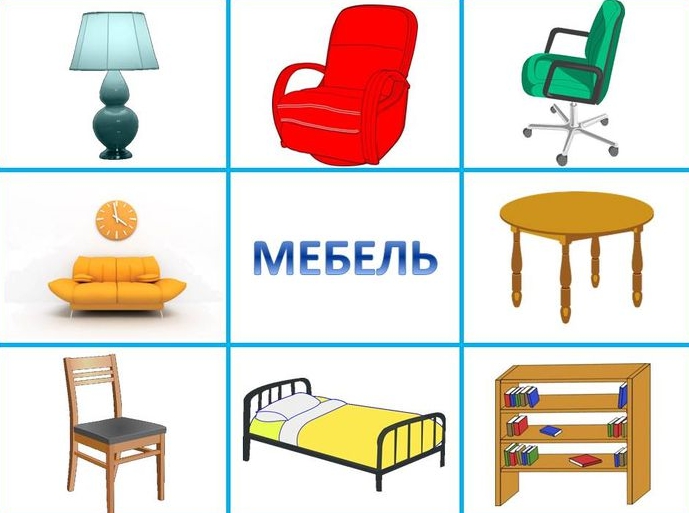 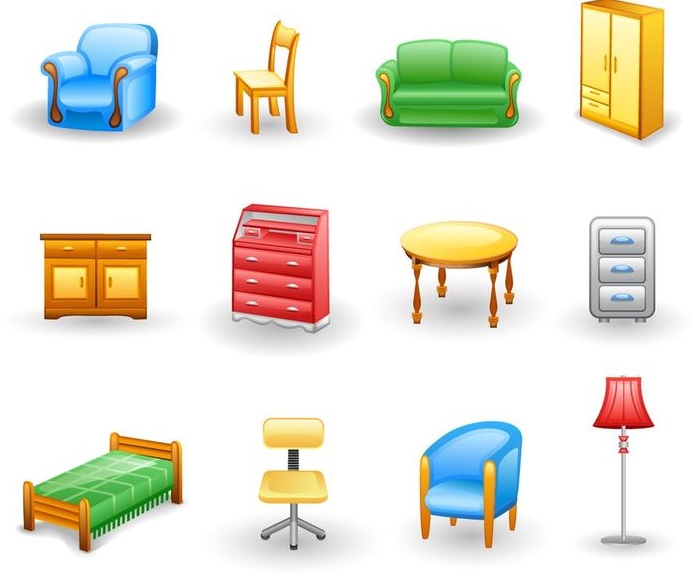 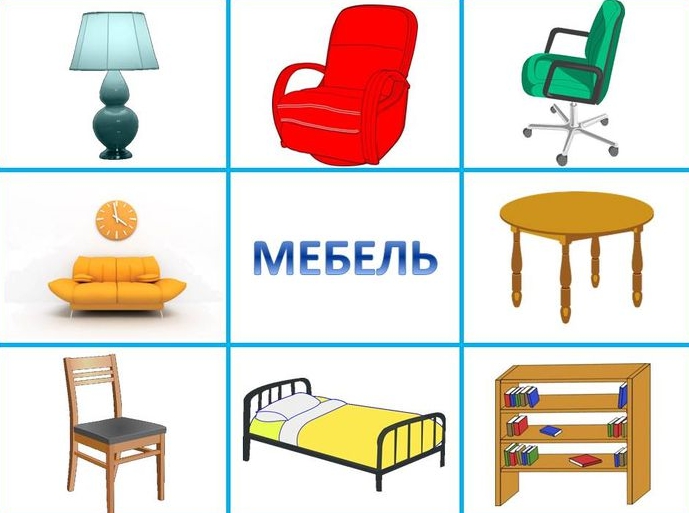 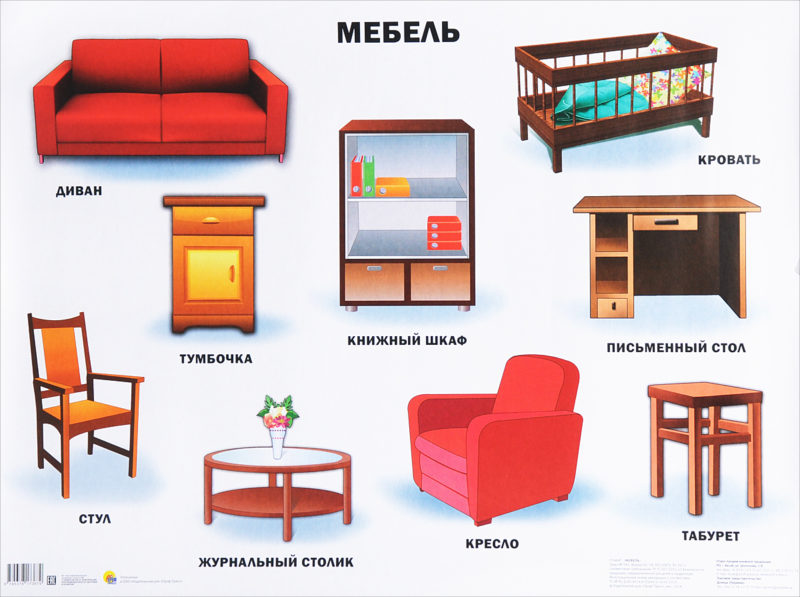 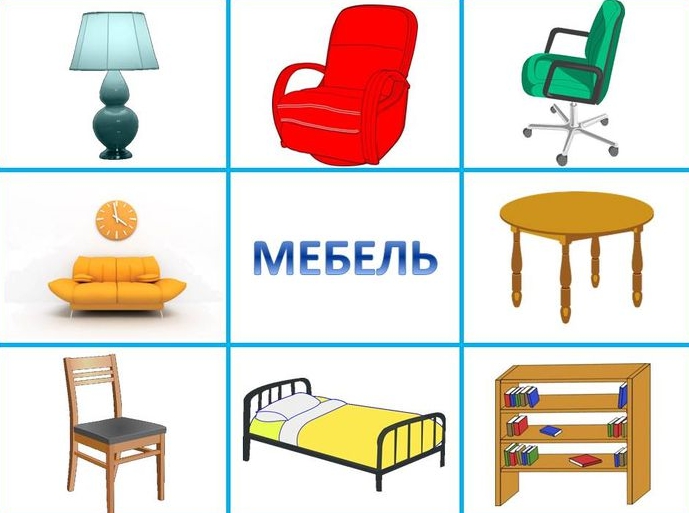 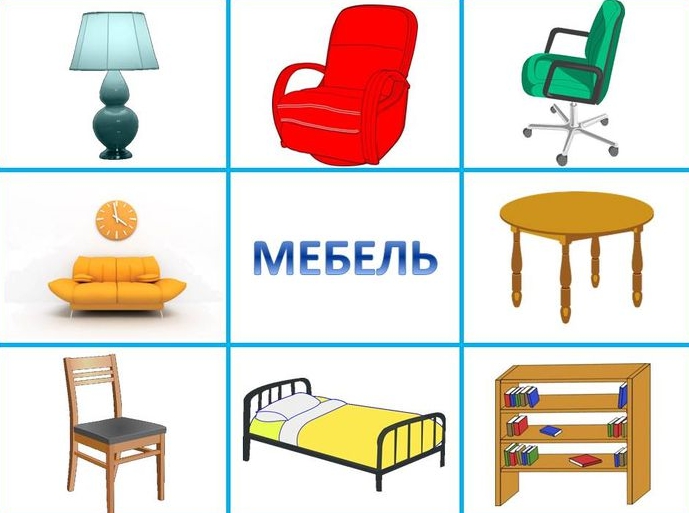 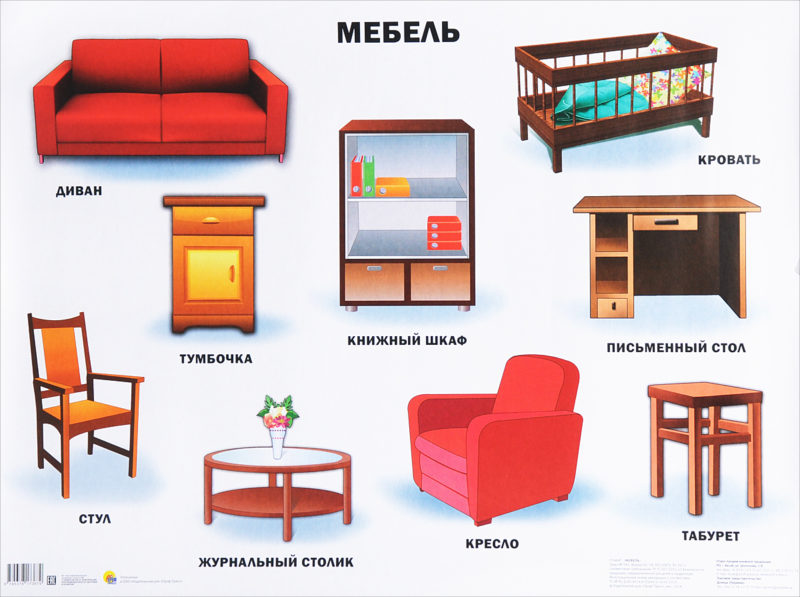 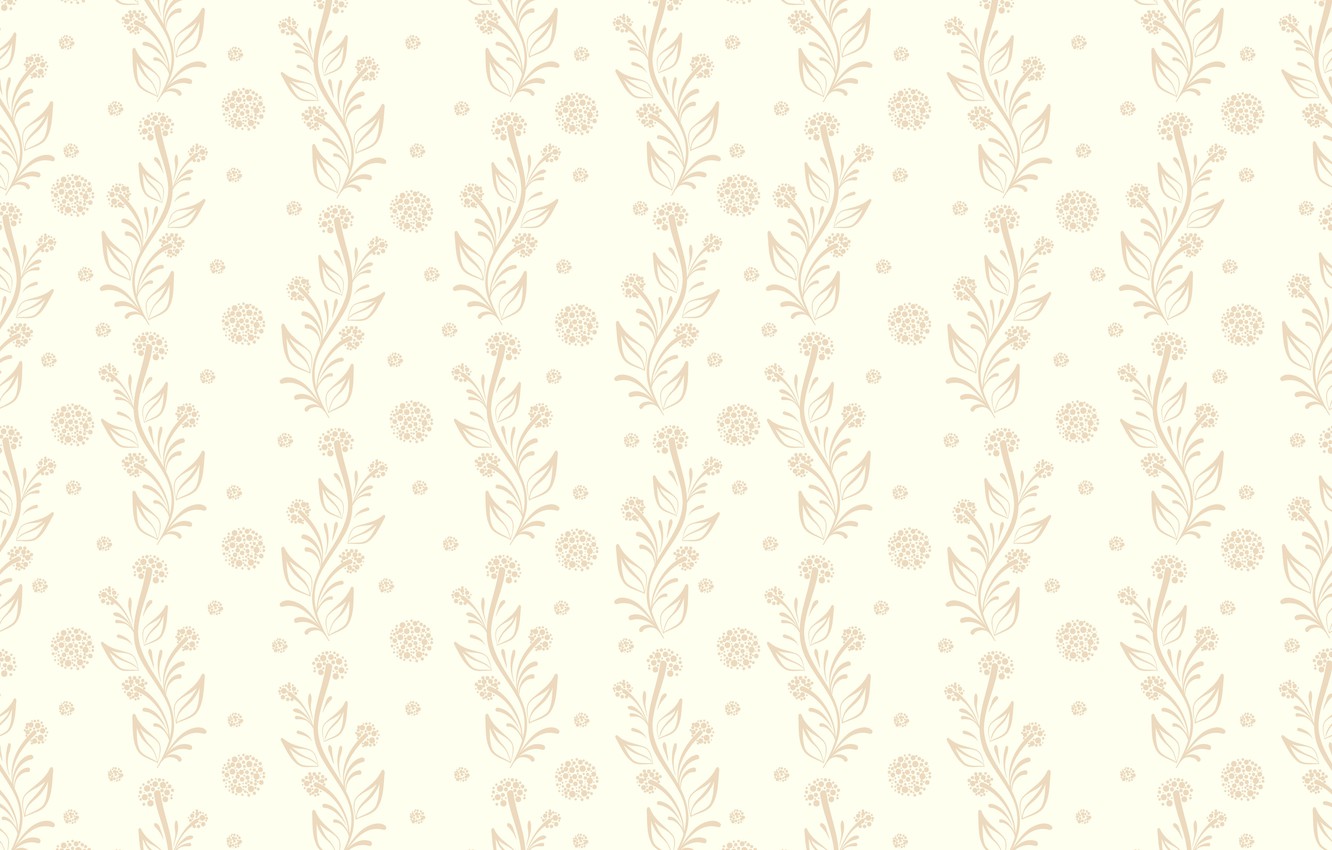 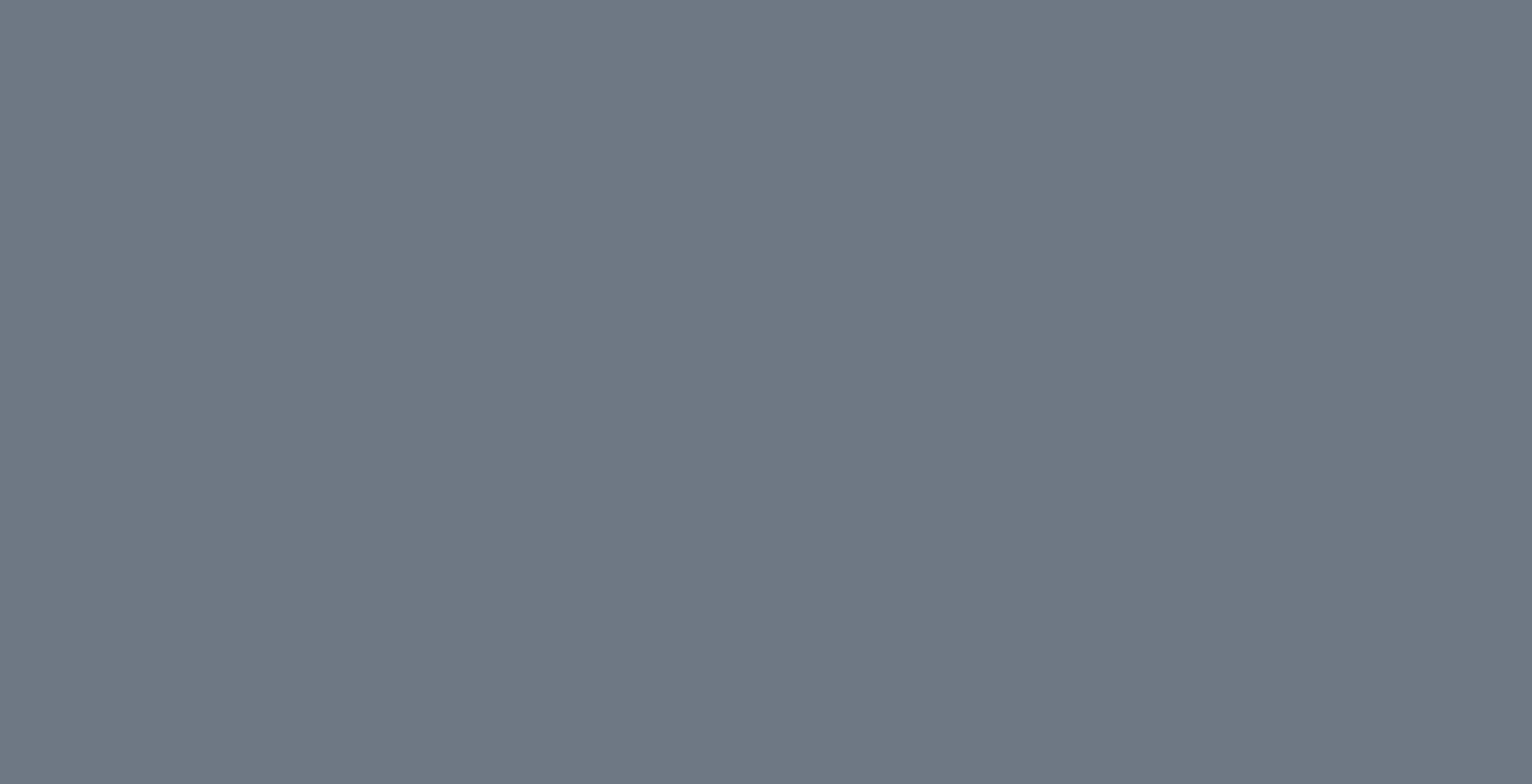 Назови предмет мебели и опиши его назначение
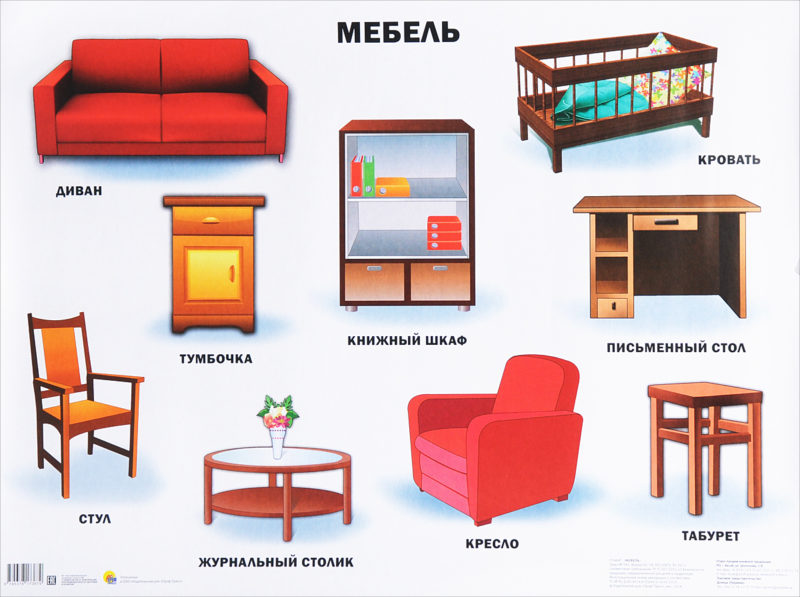 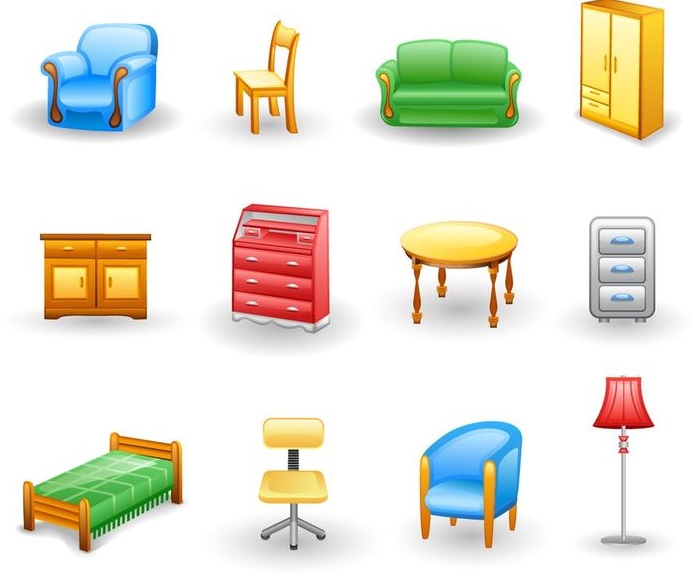 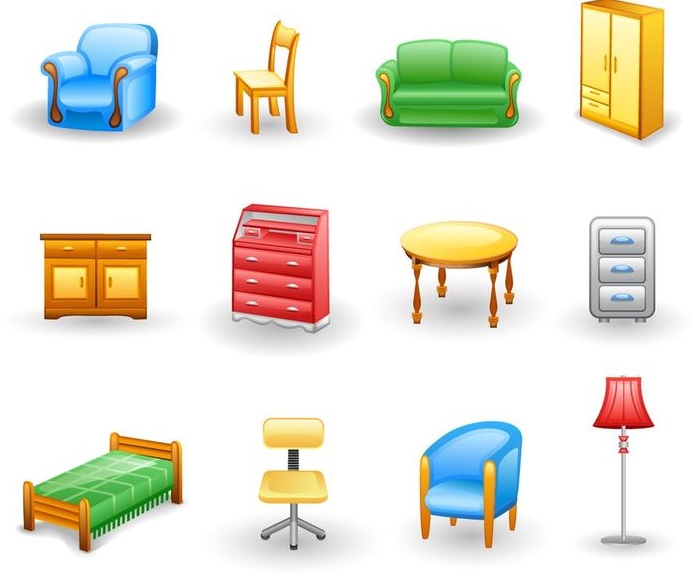 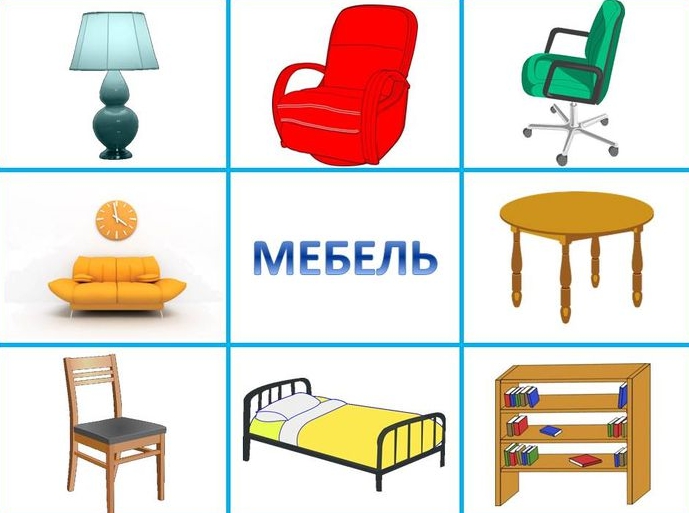 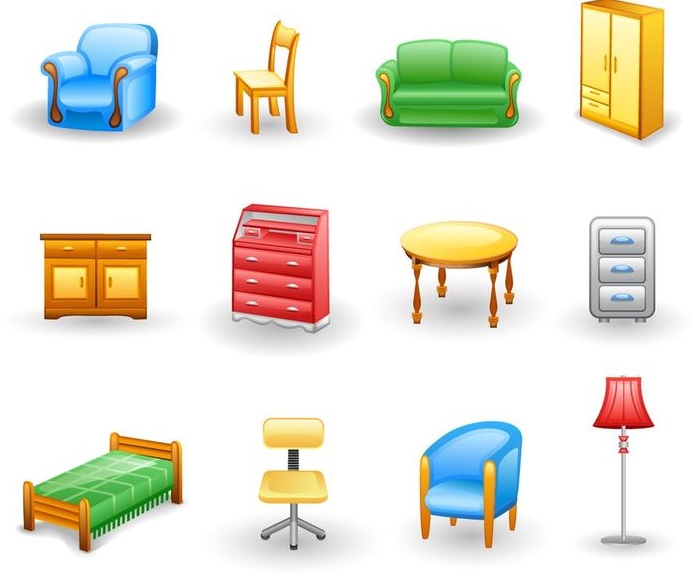 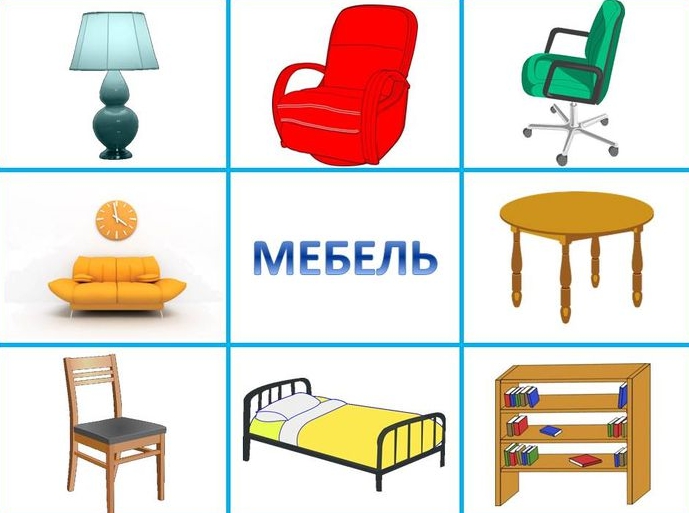 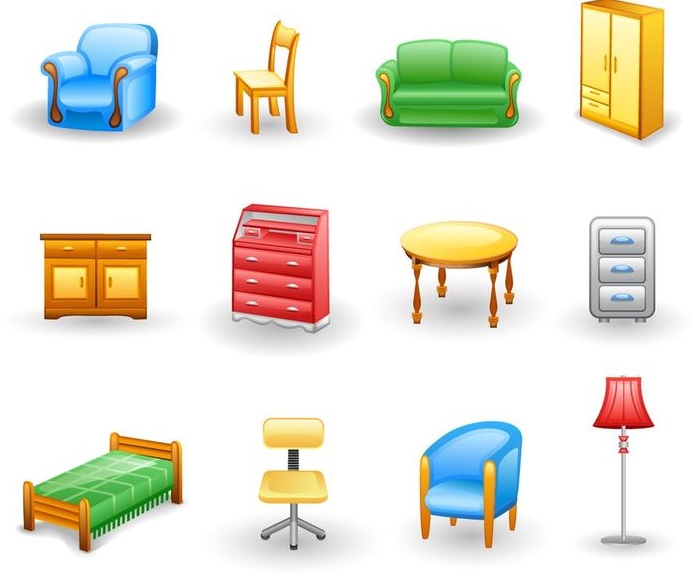 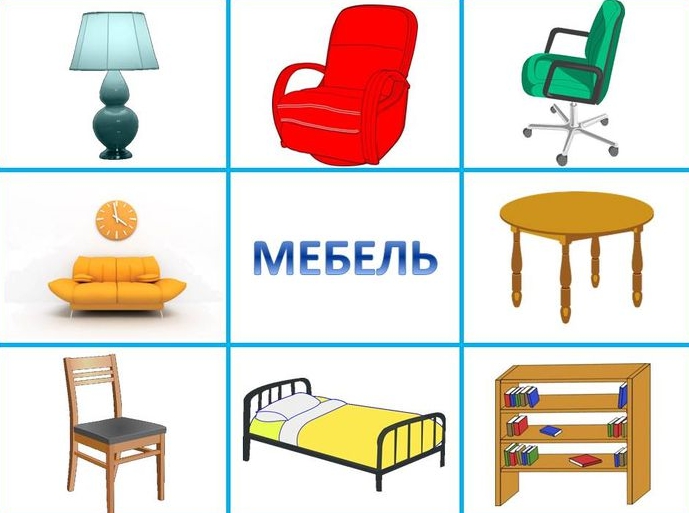 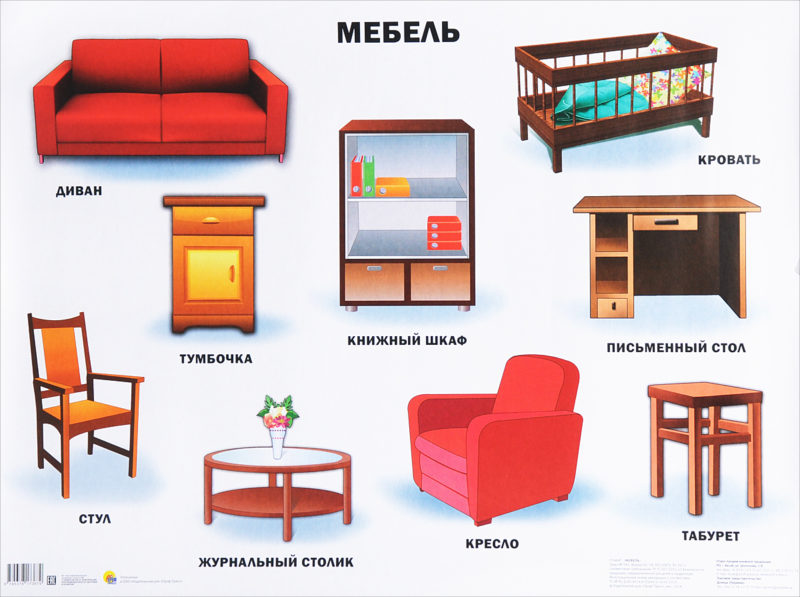 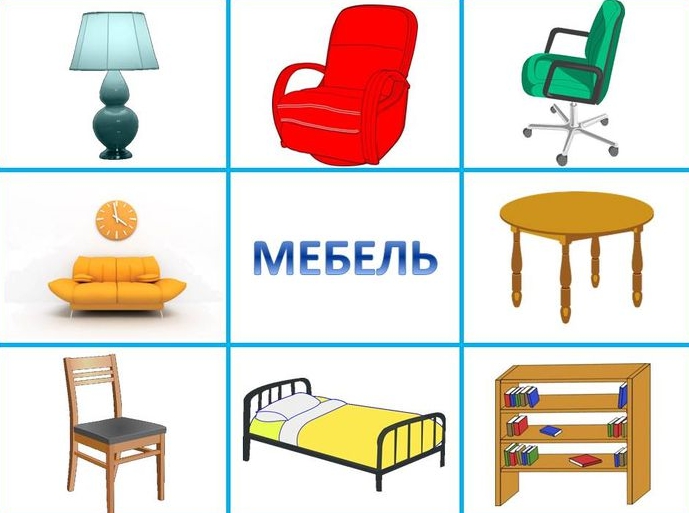 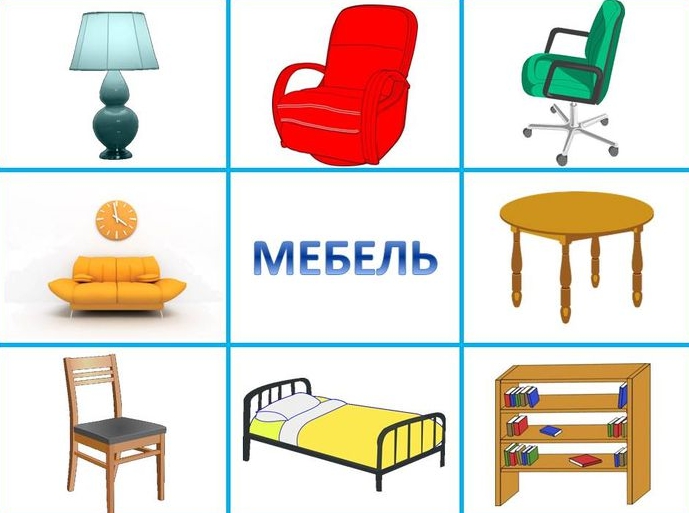 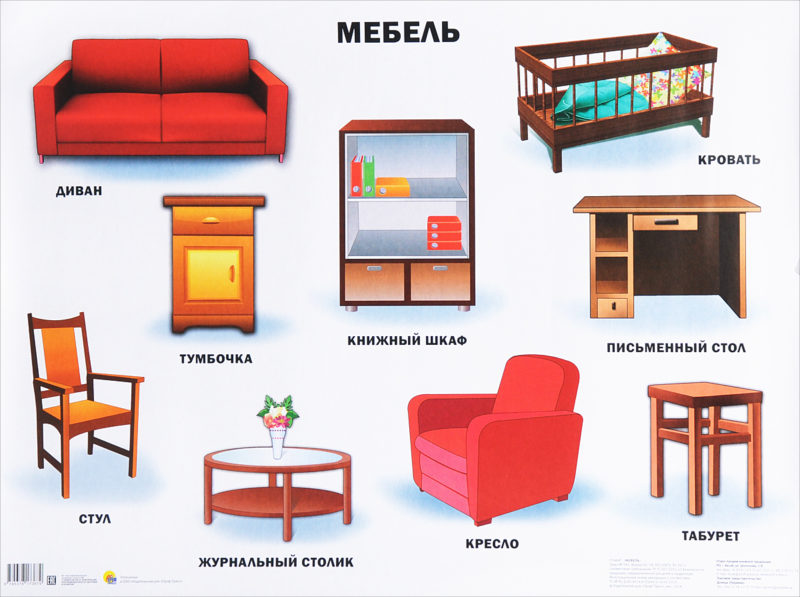 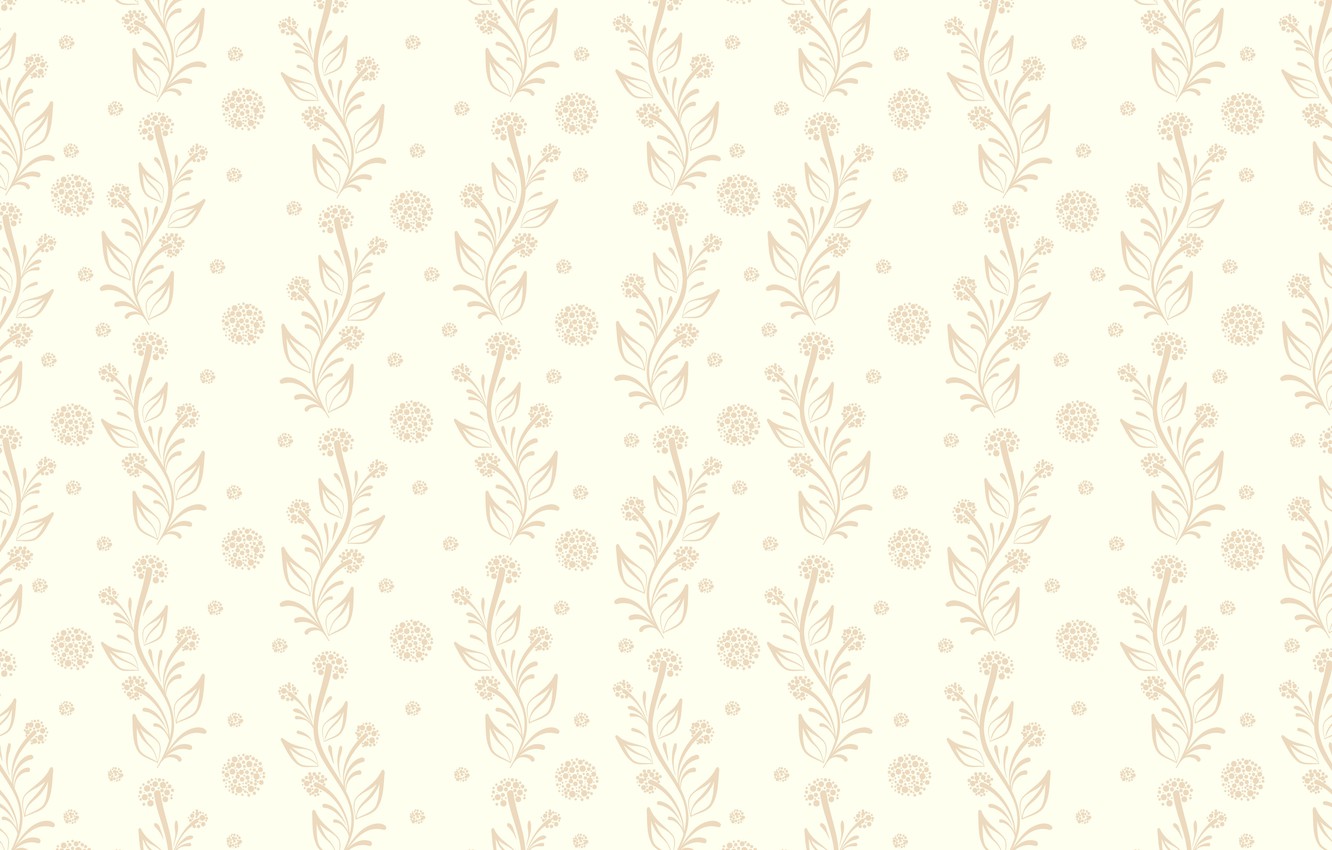 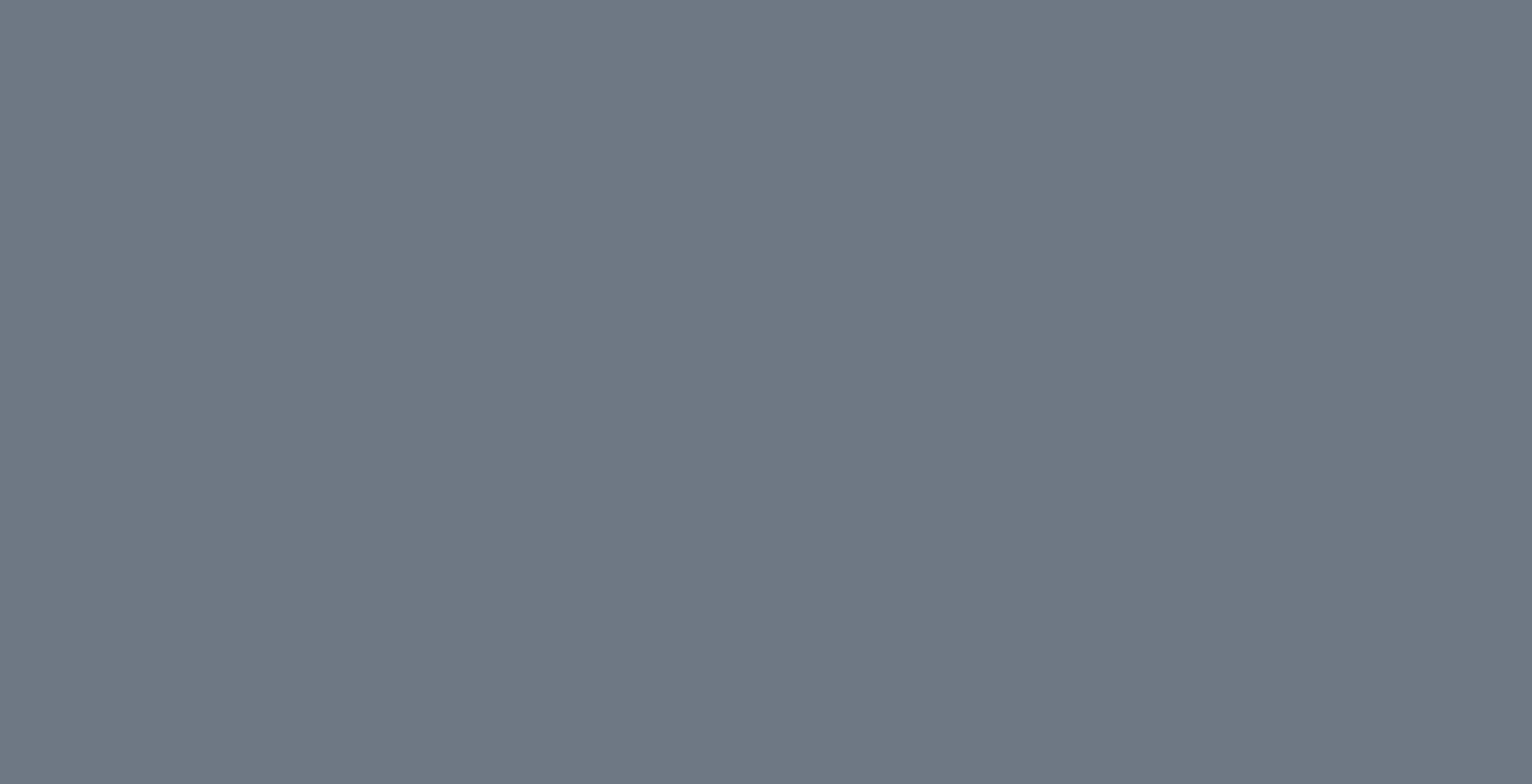 Назови предмет мебели и опиши его назначение
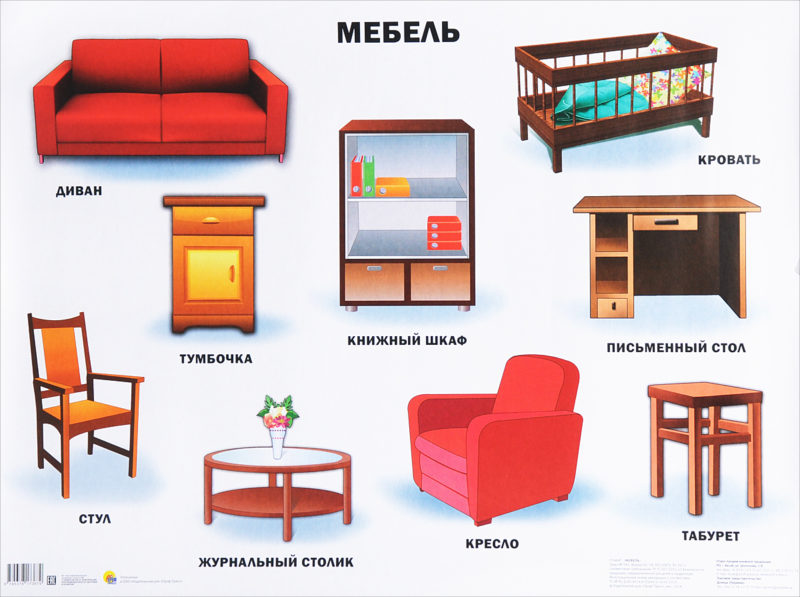 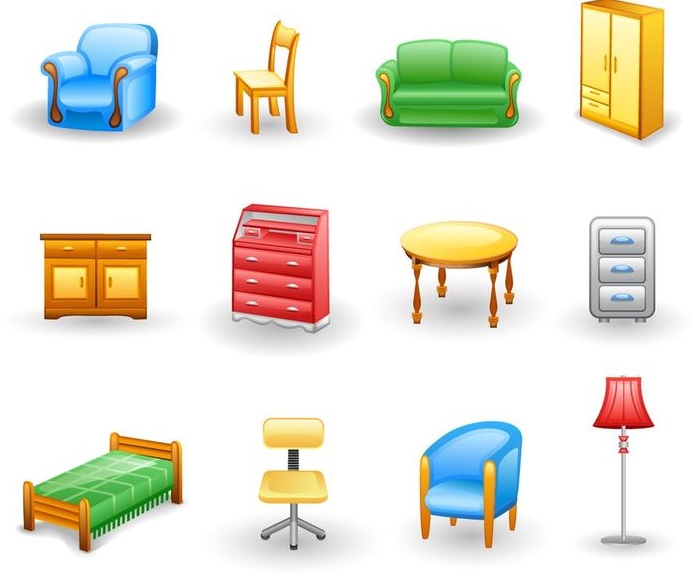 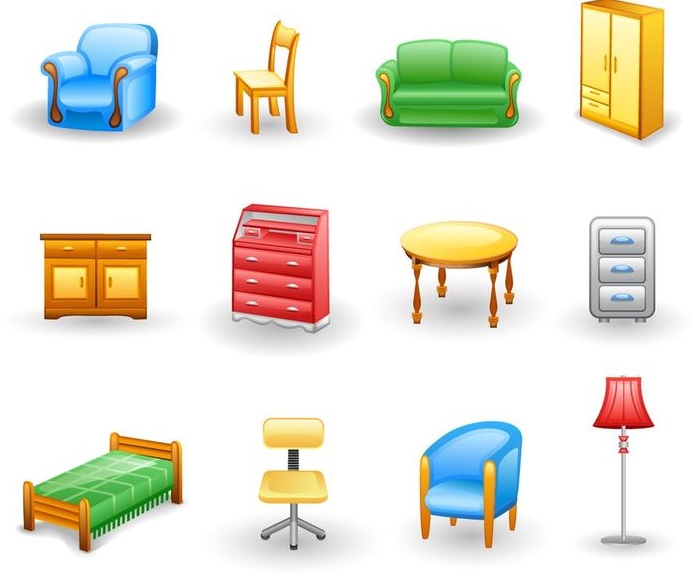 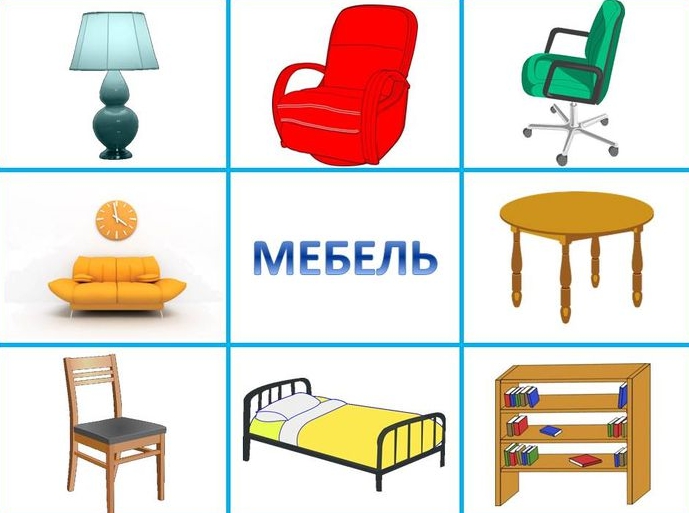 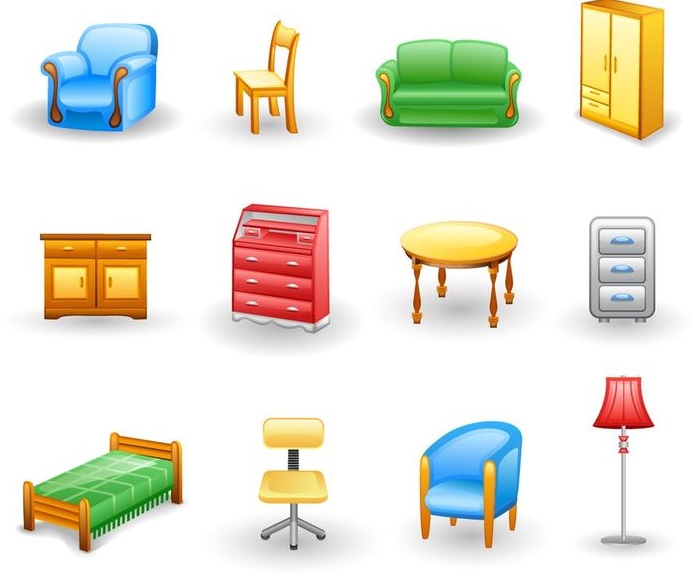 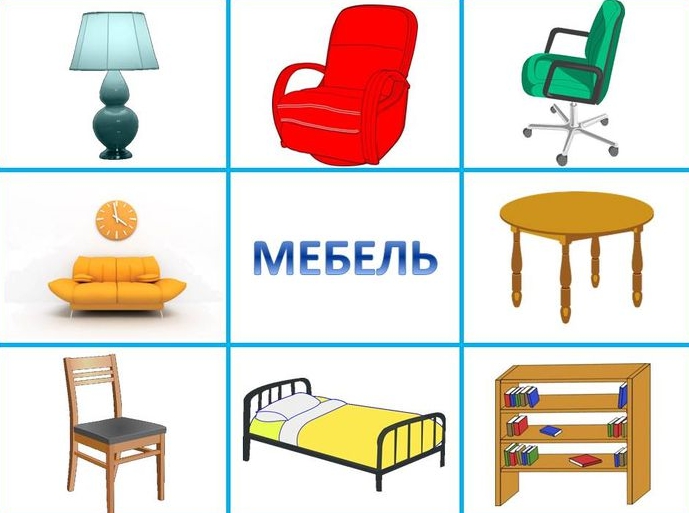 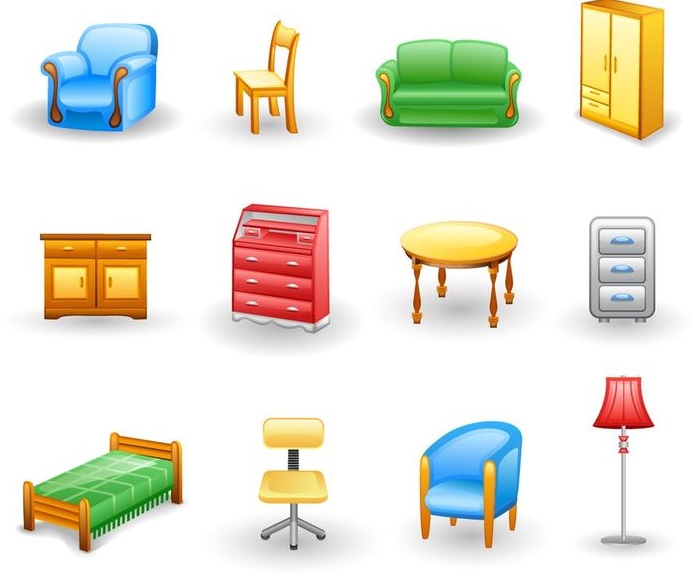 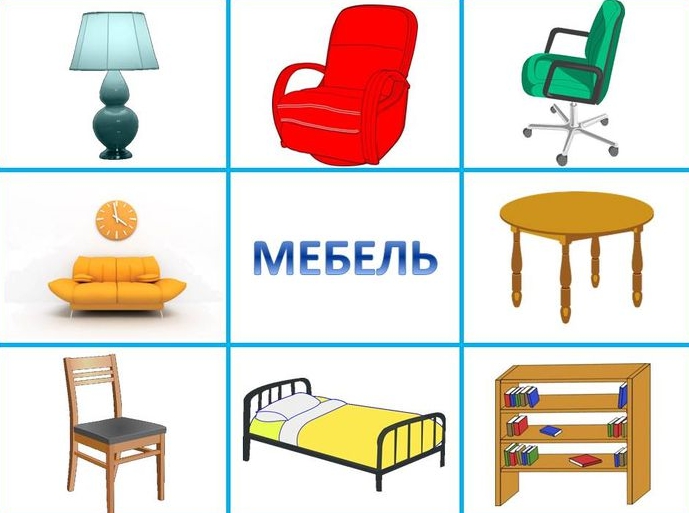 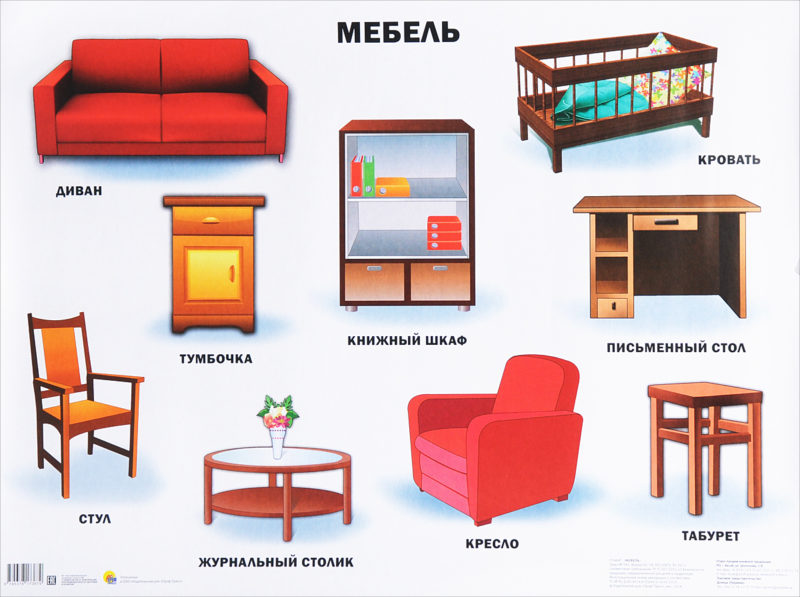 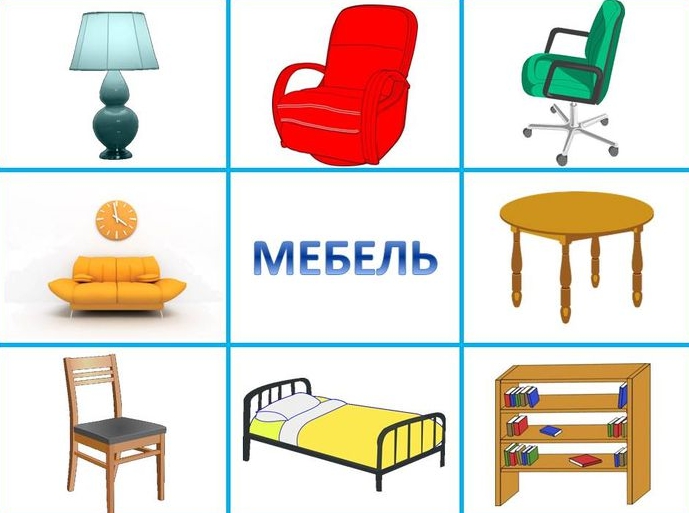 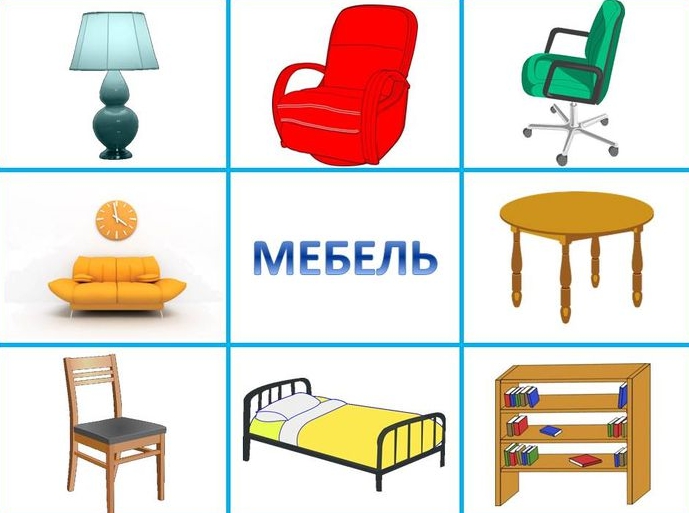 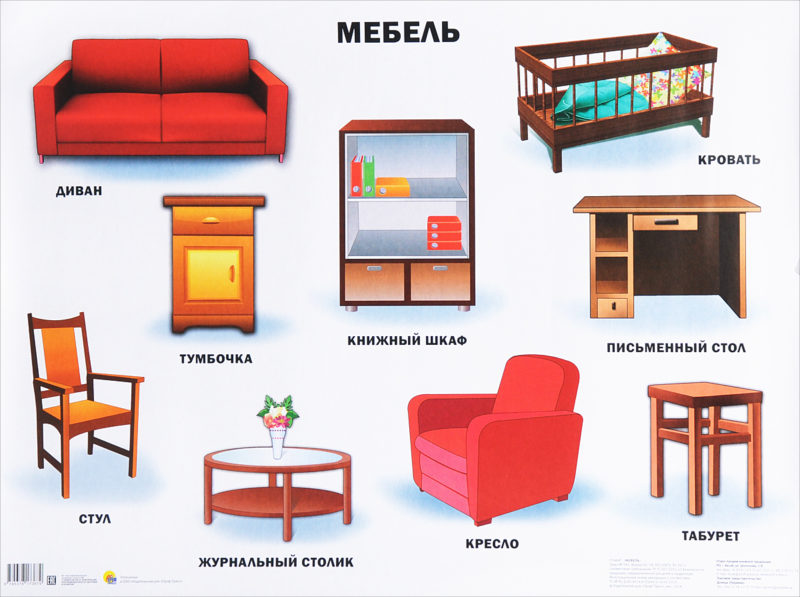 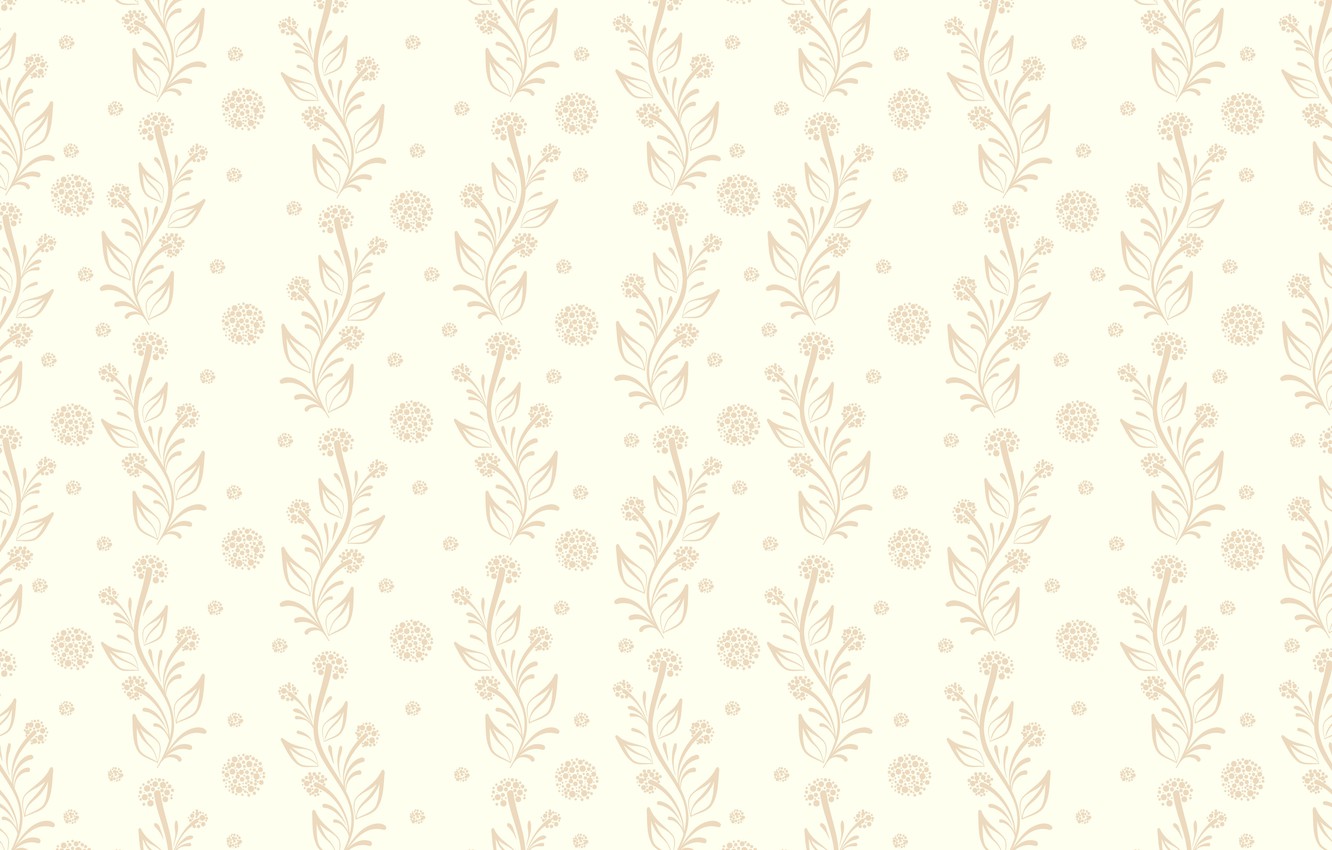 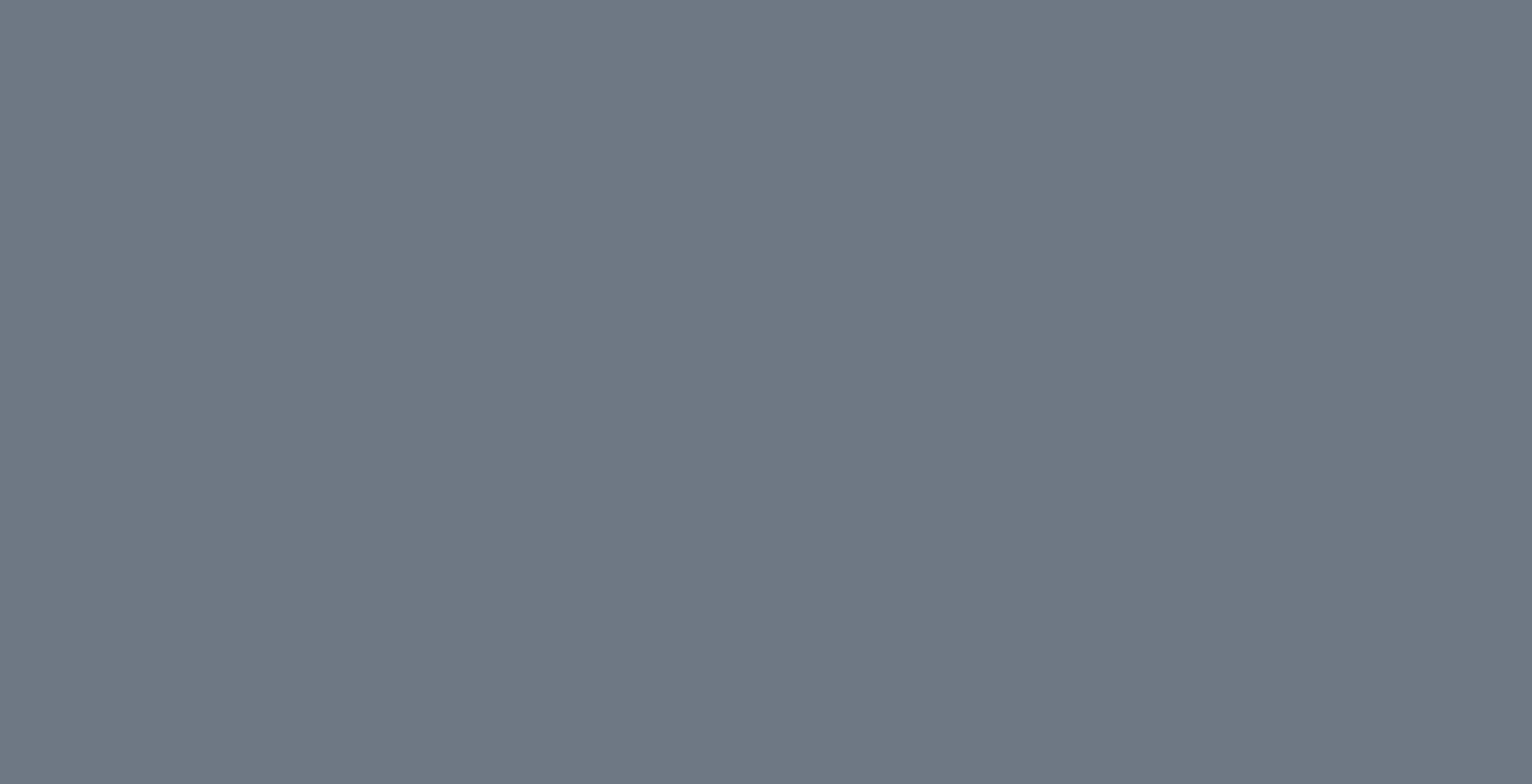 Назови предмет мебели и опиши его назначение
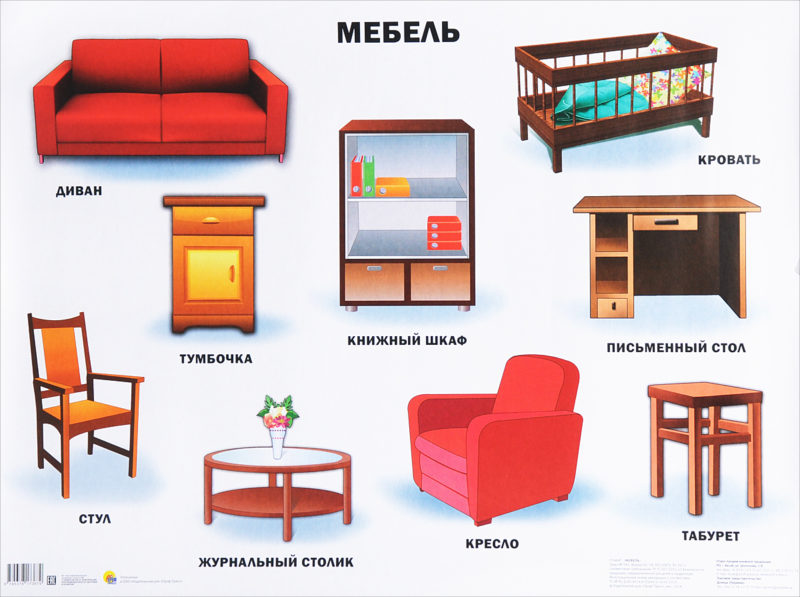 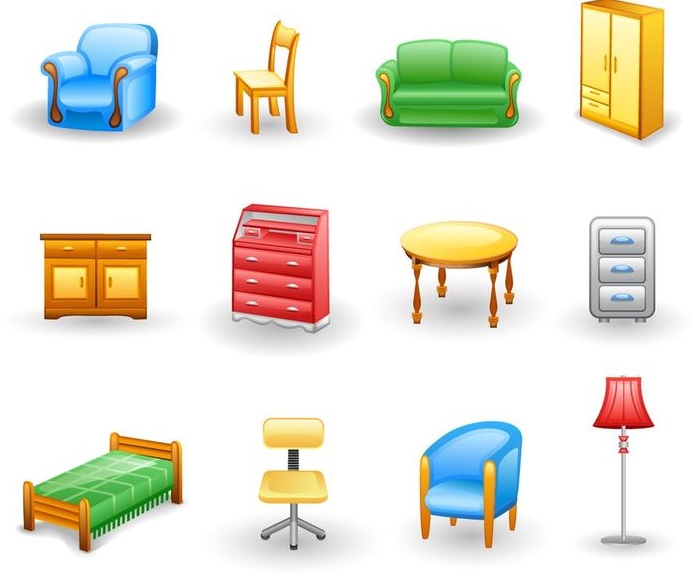 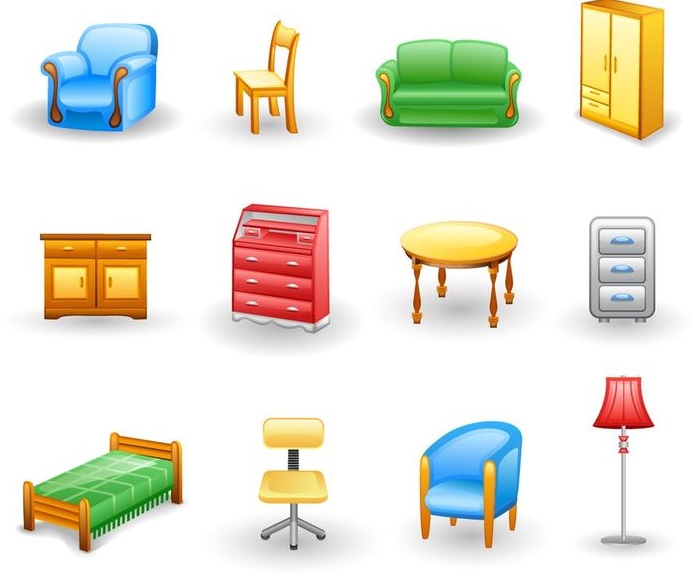 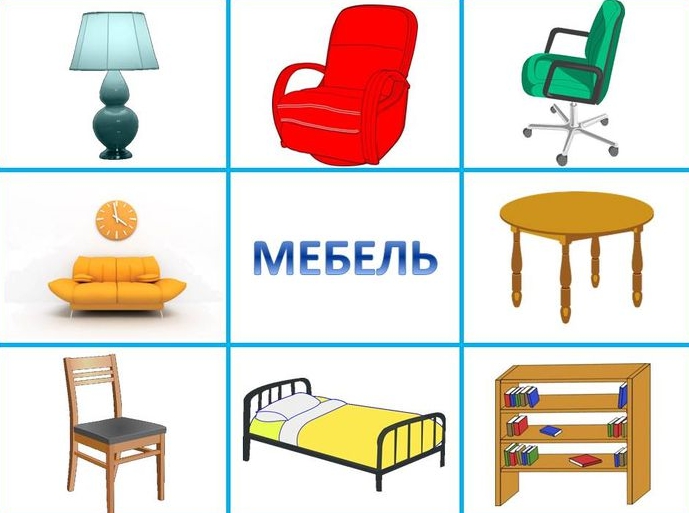 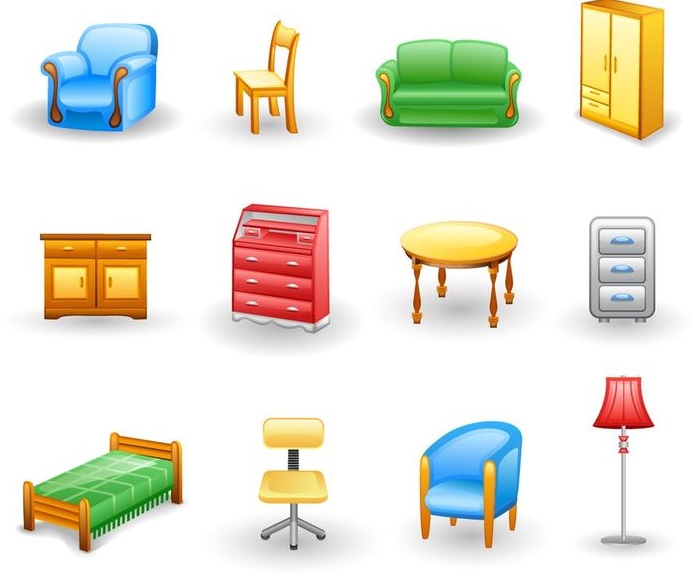 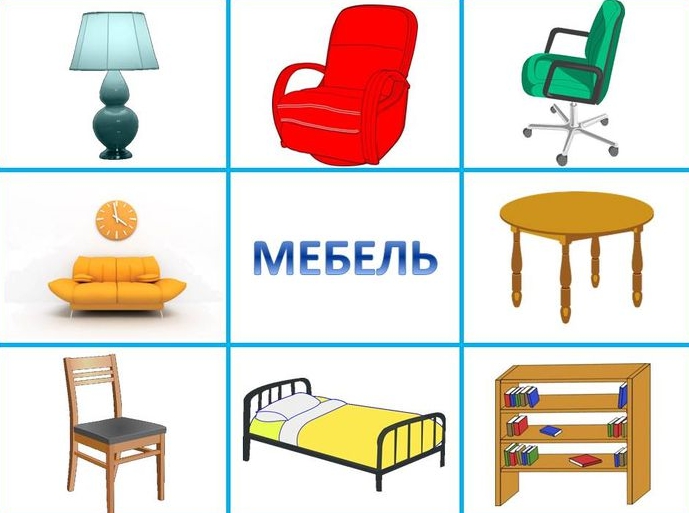 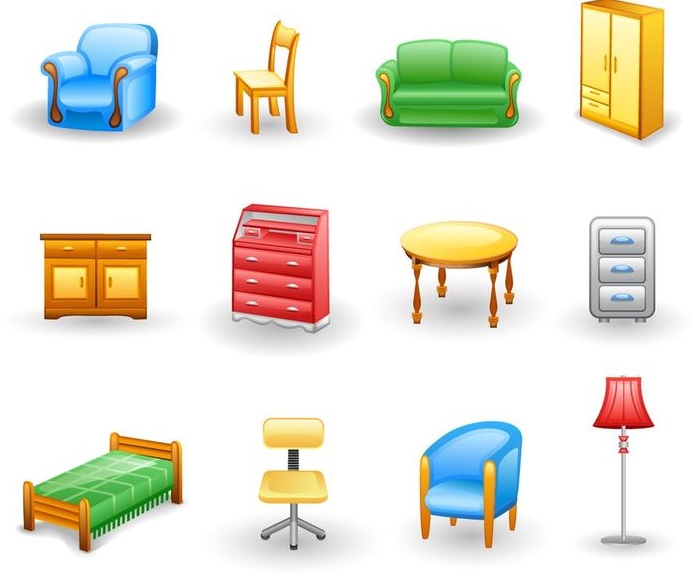 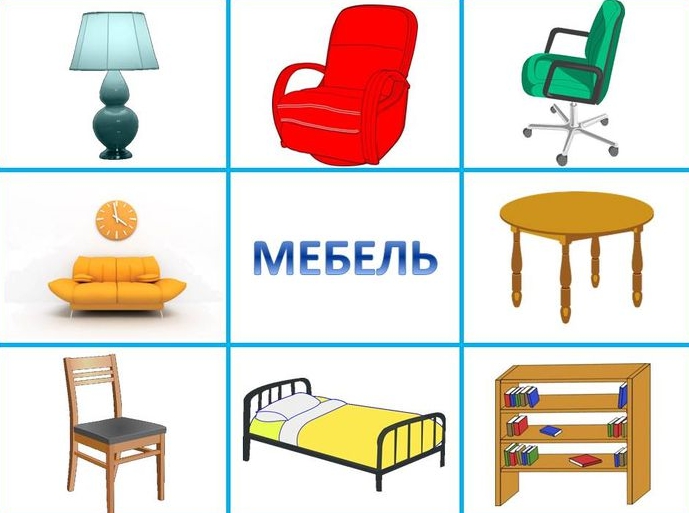 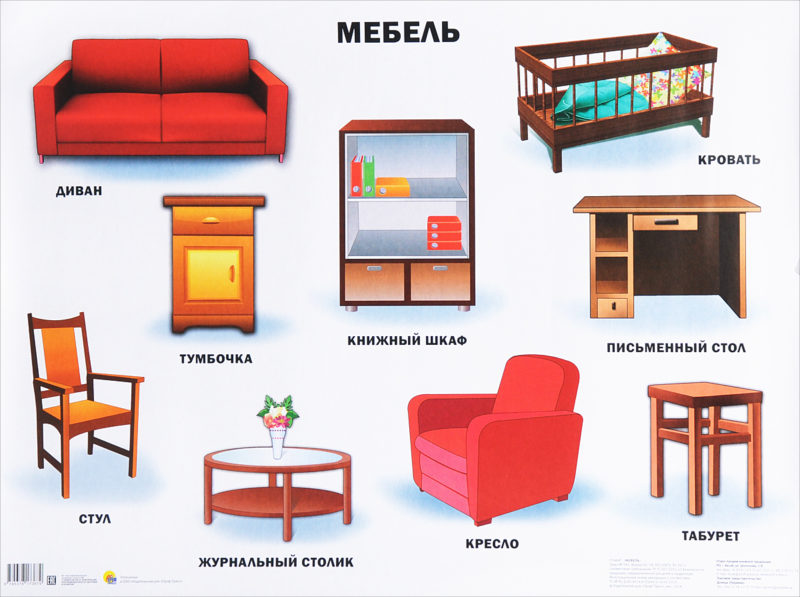 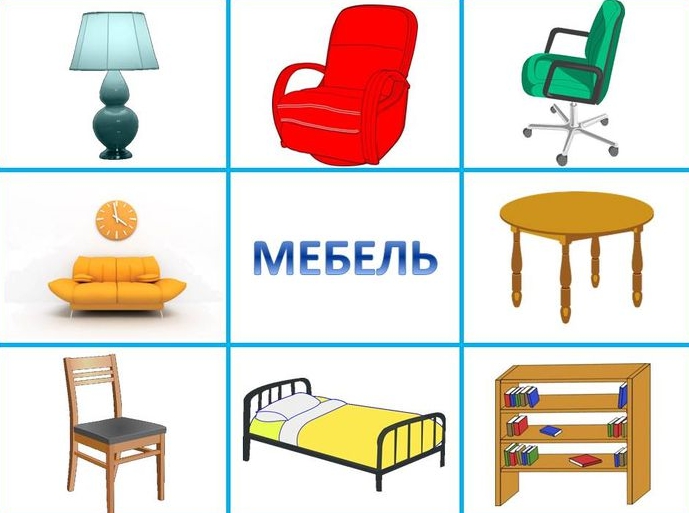 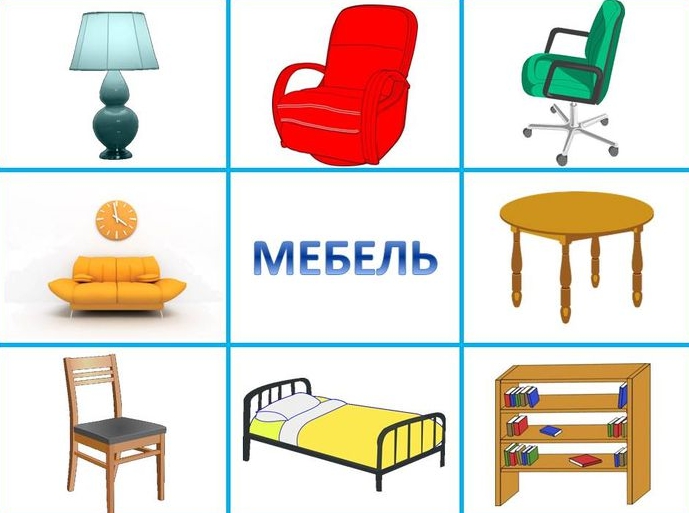 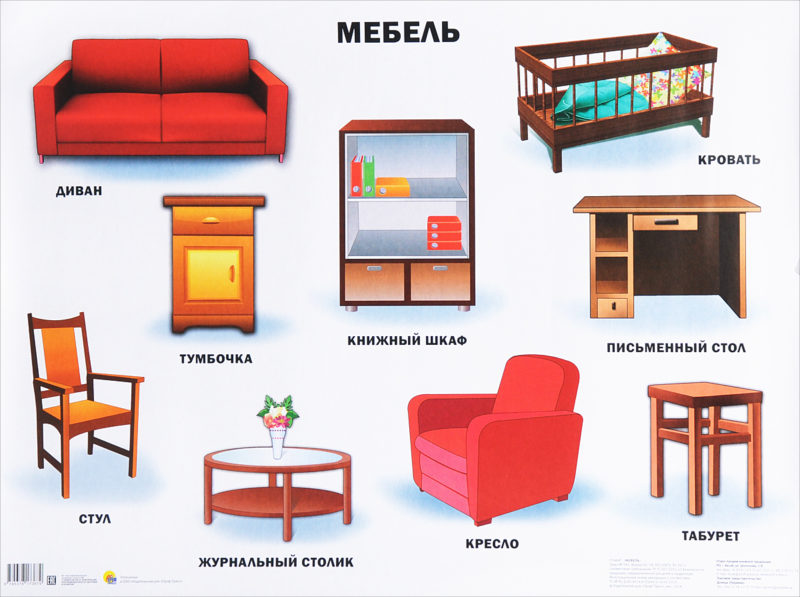 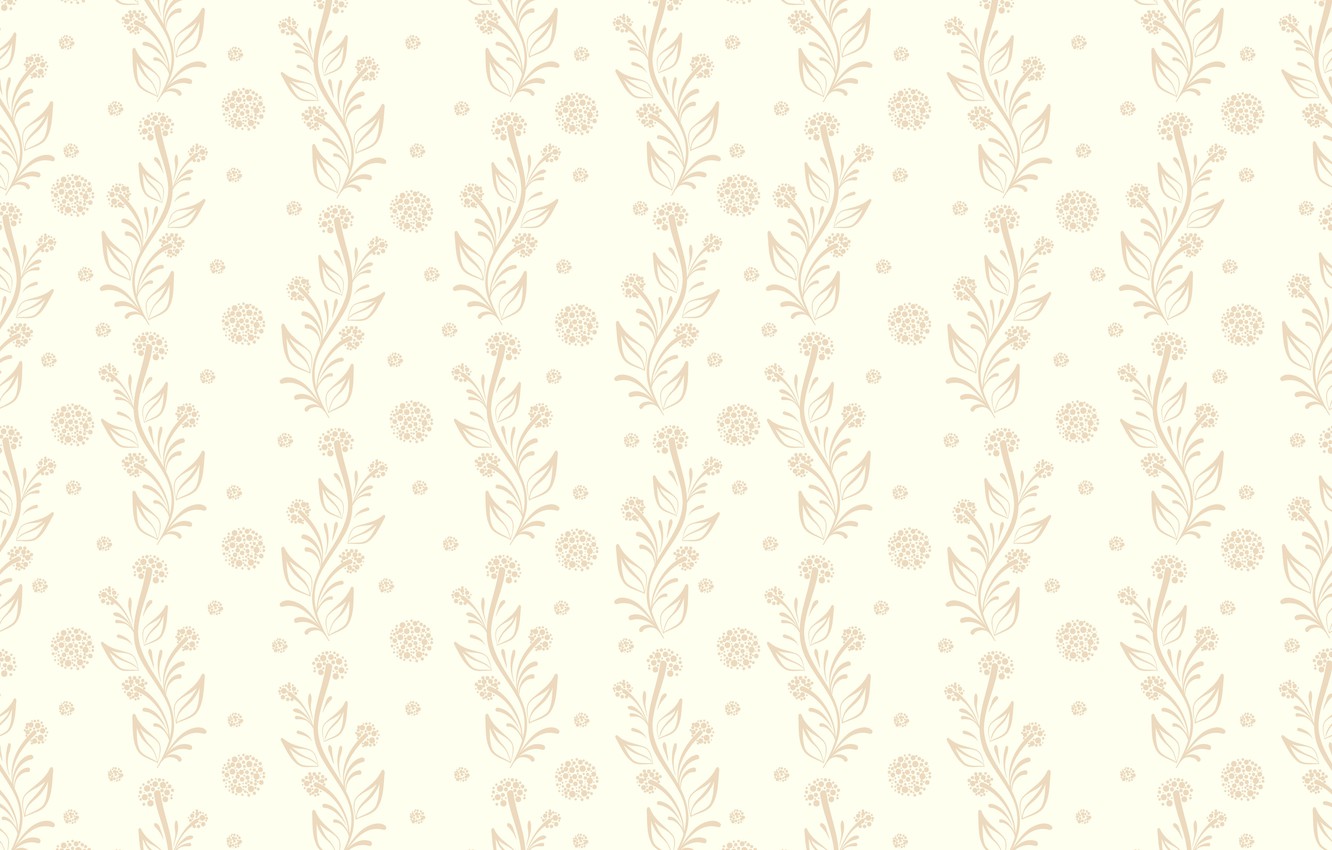 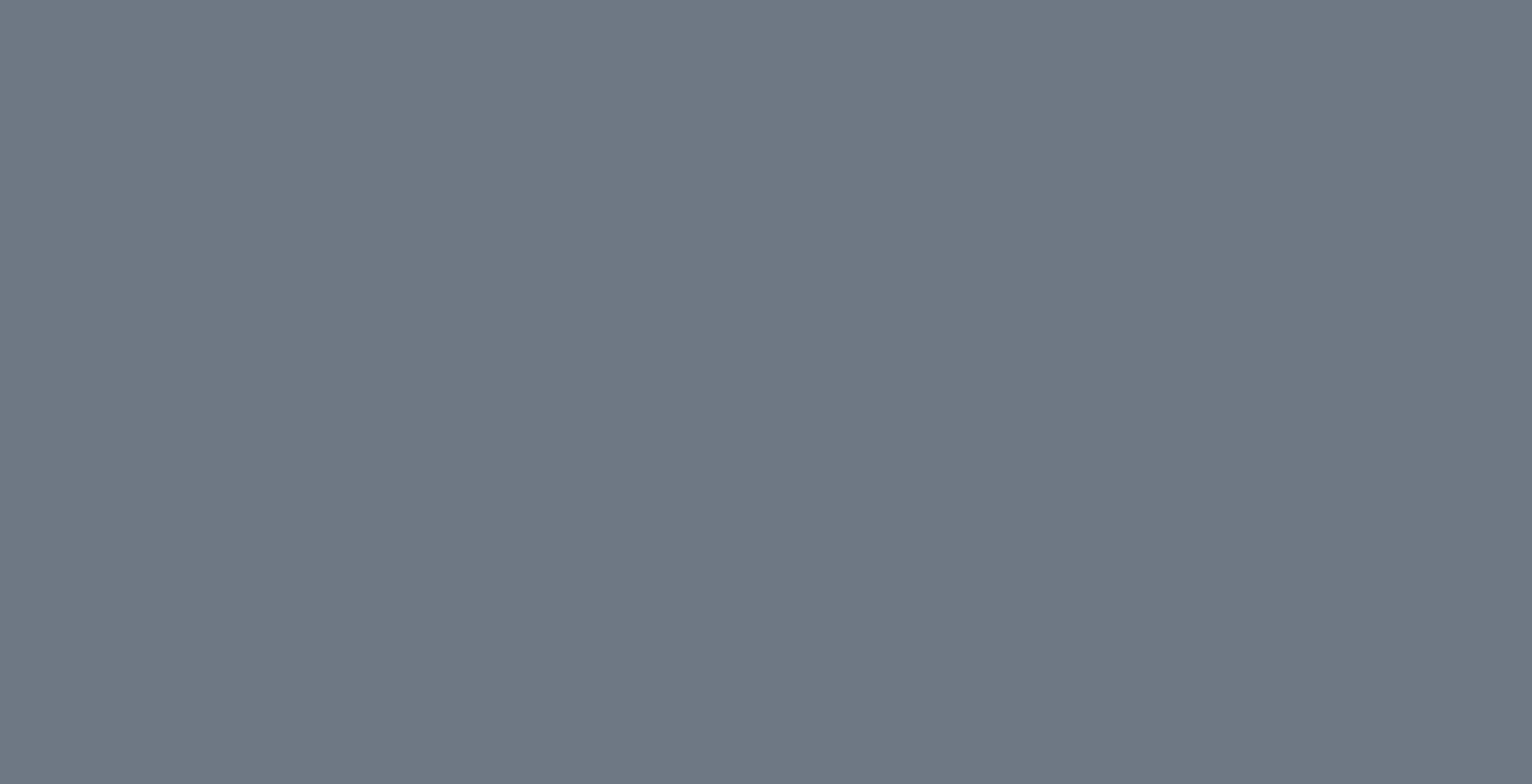 Назови предмет мебели и опиши его назначение
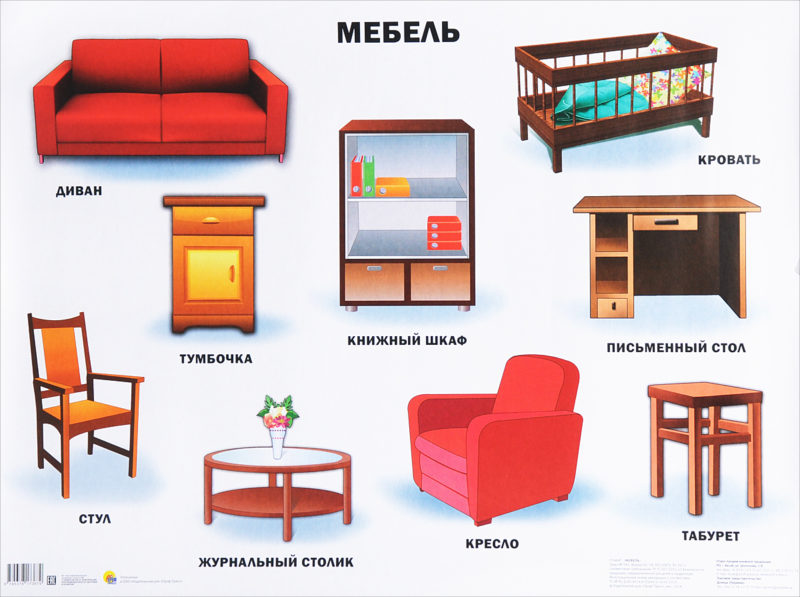 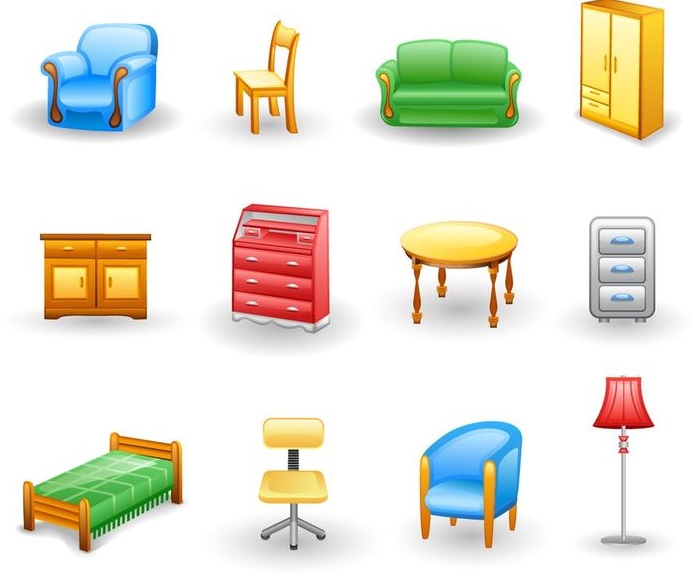 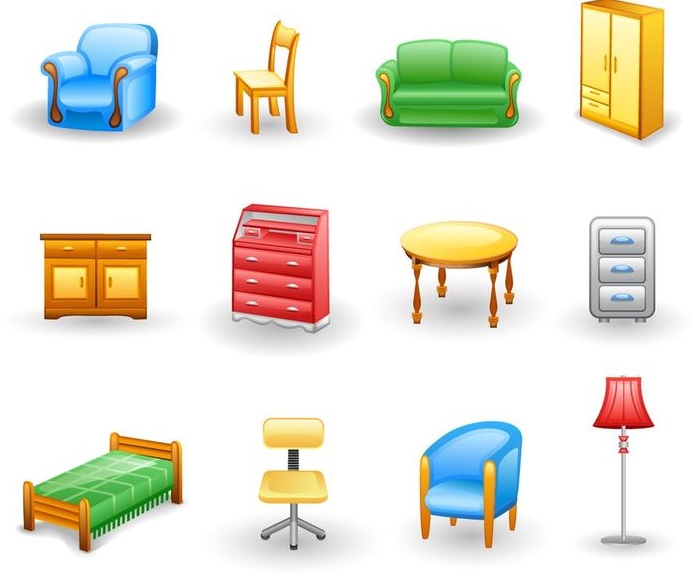 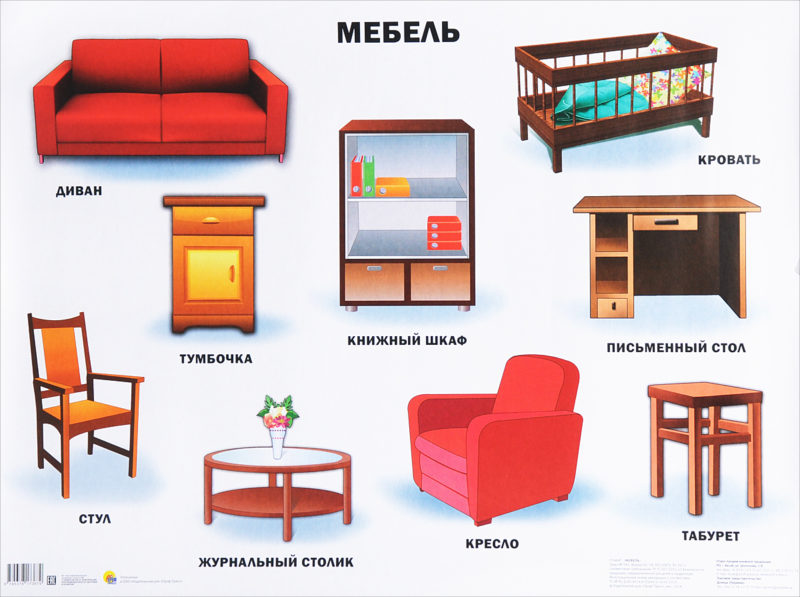 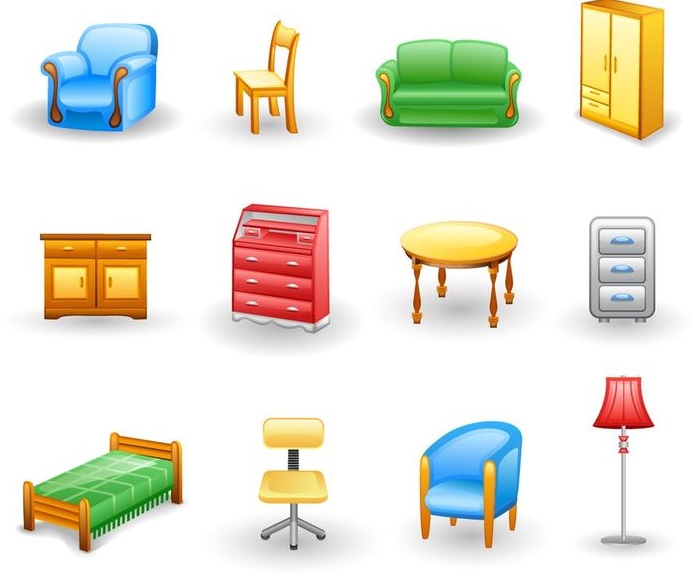 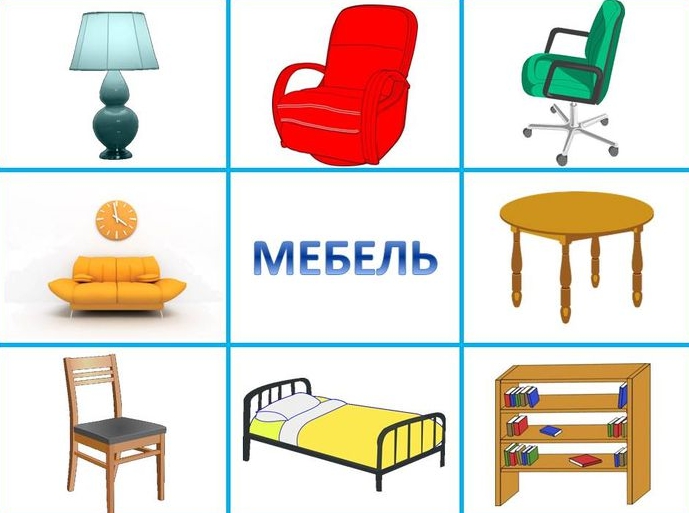 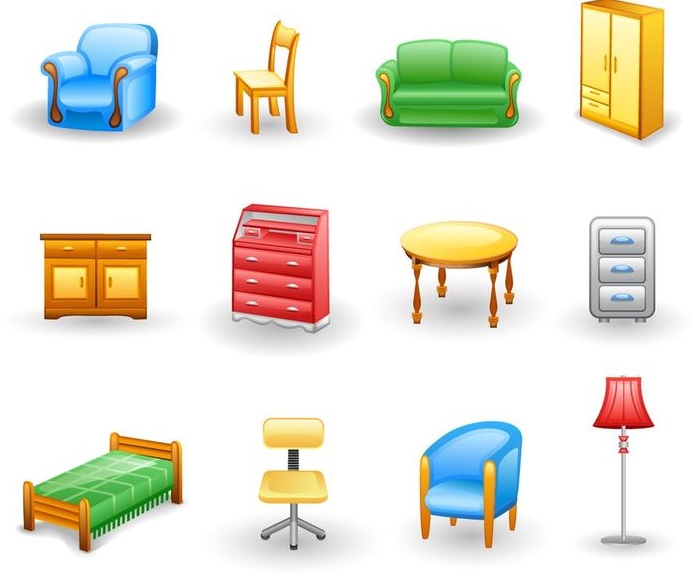 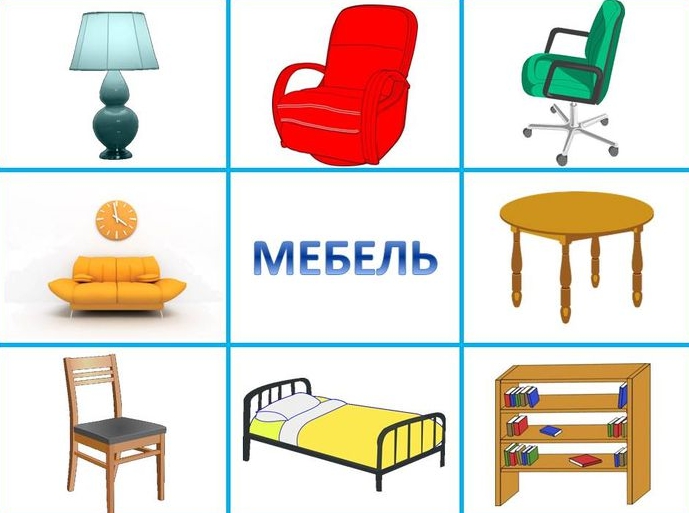 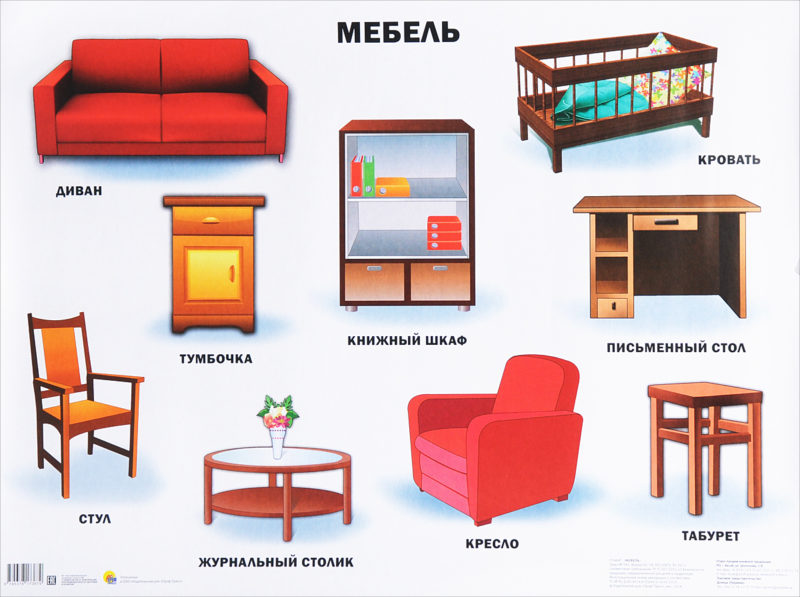 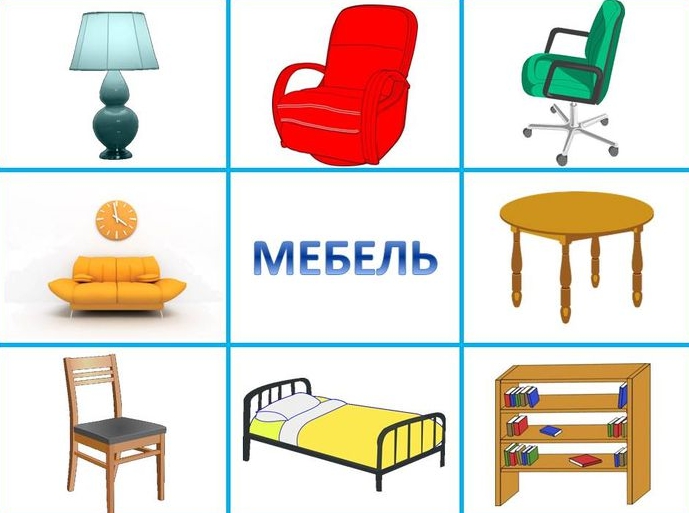 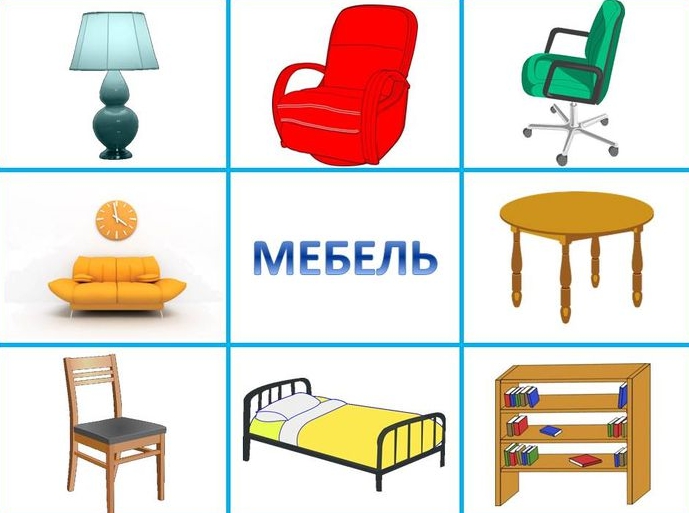 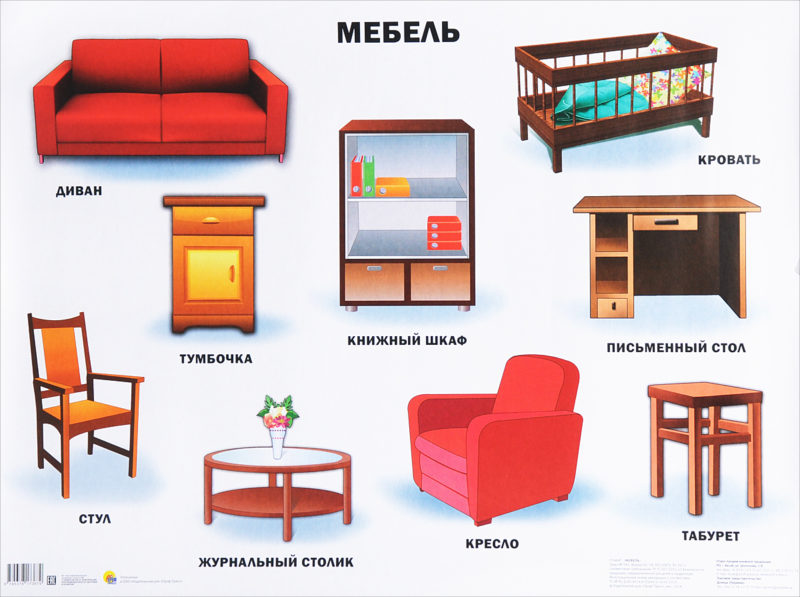 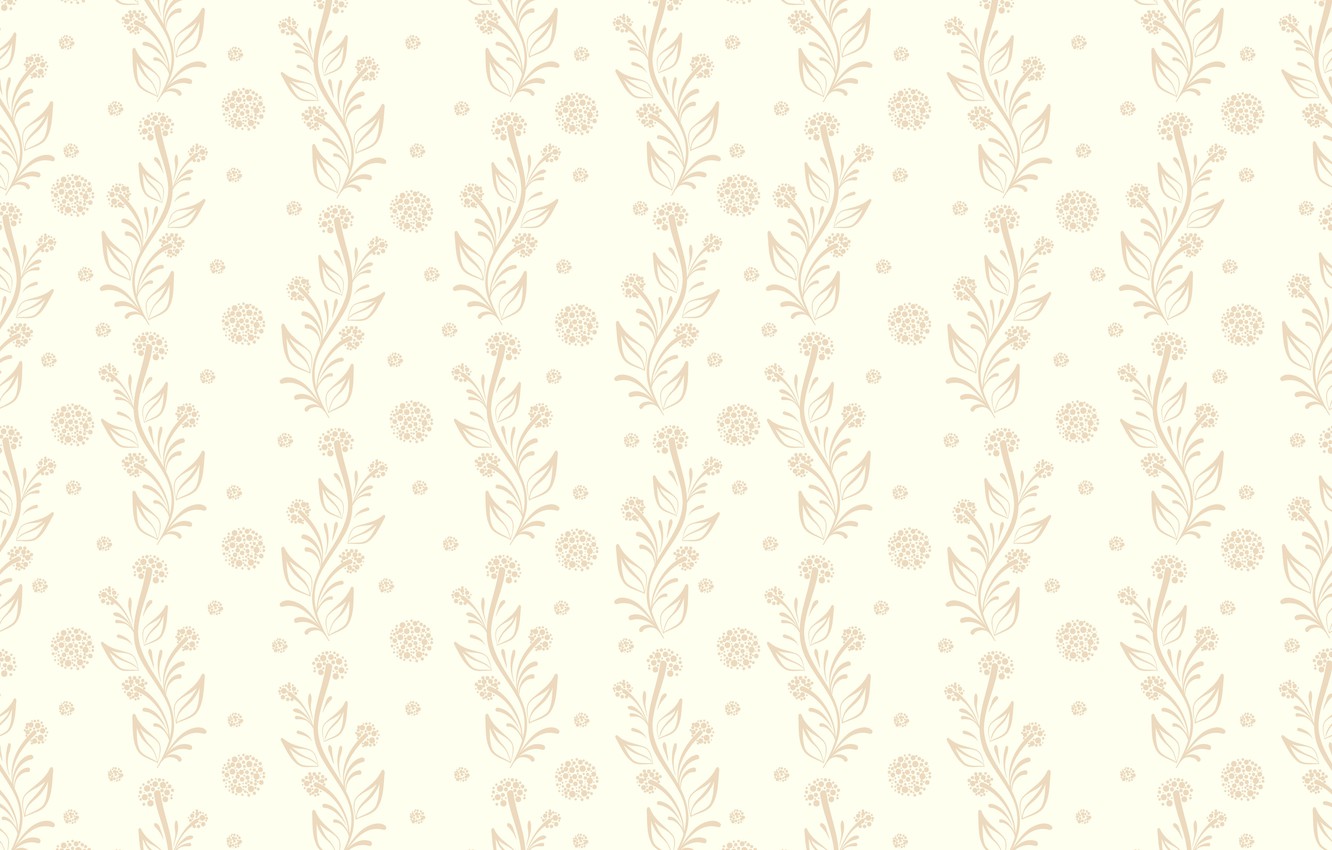 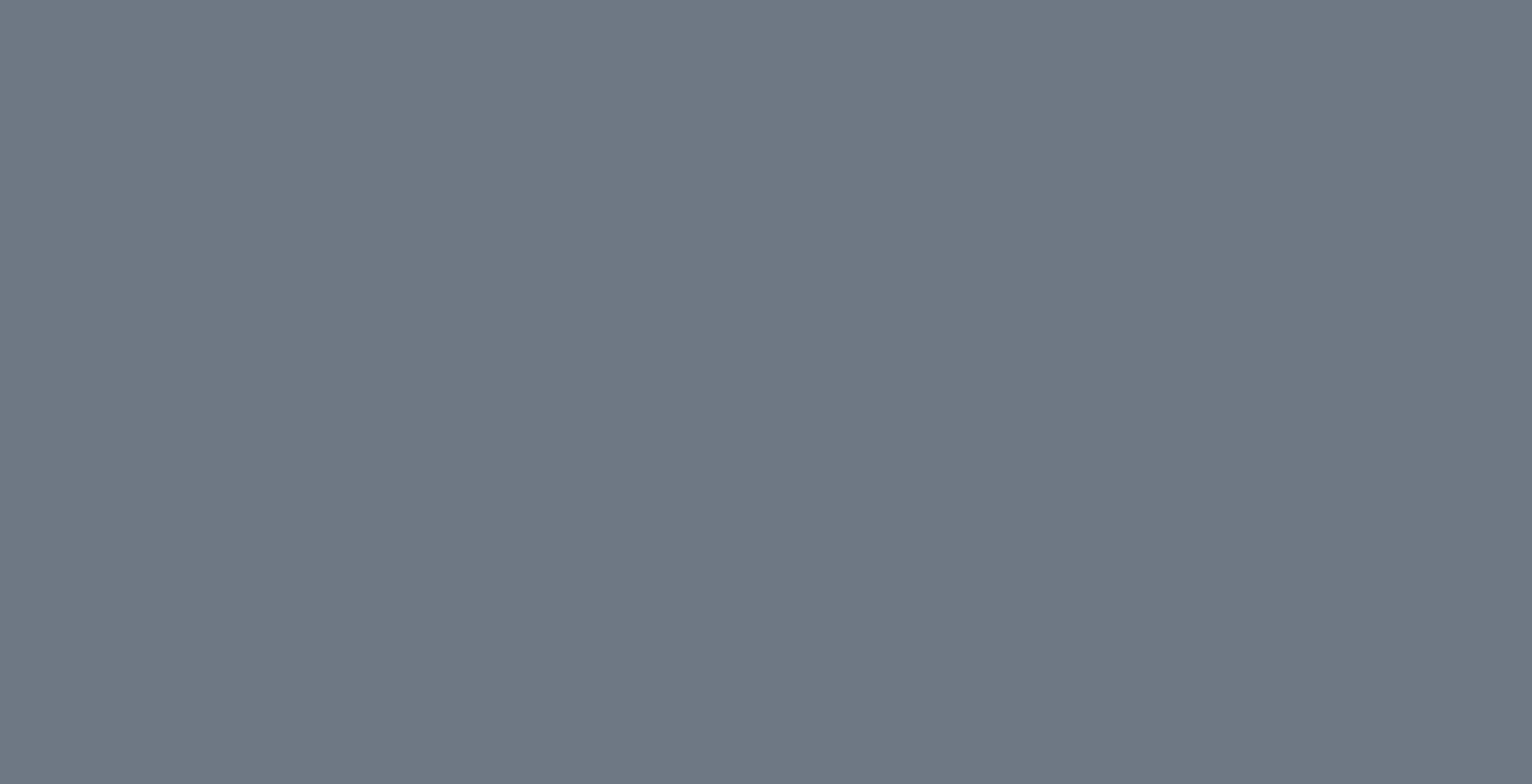 Назови предмет мебели и опиши его назначение
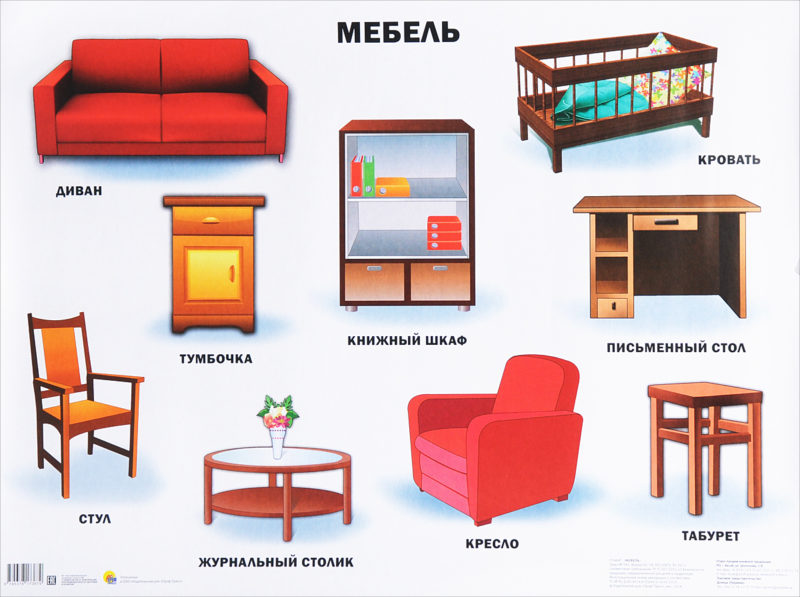 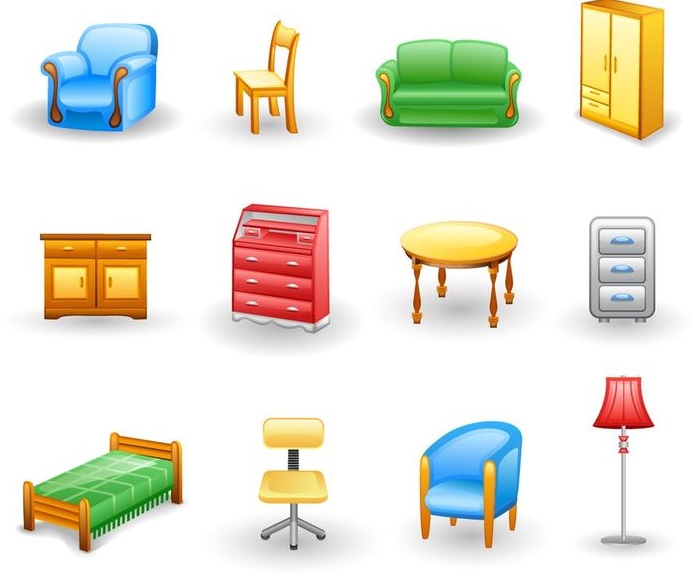 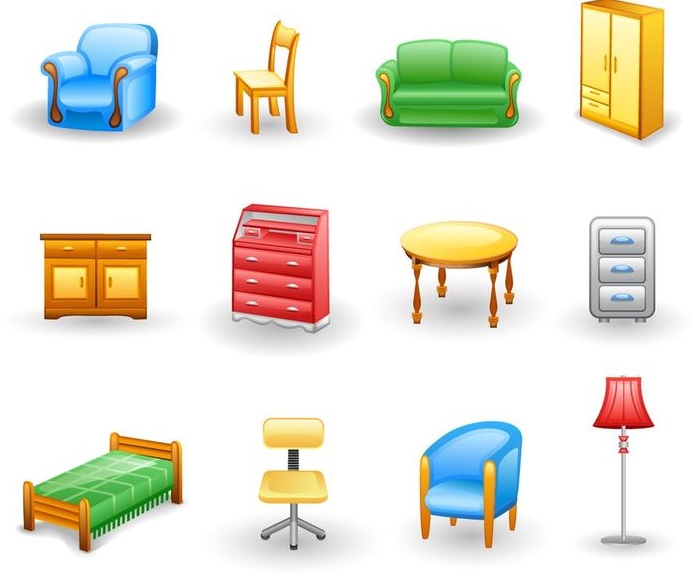 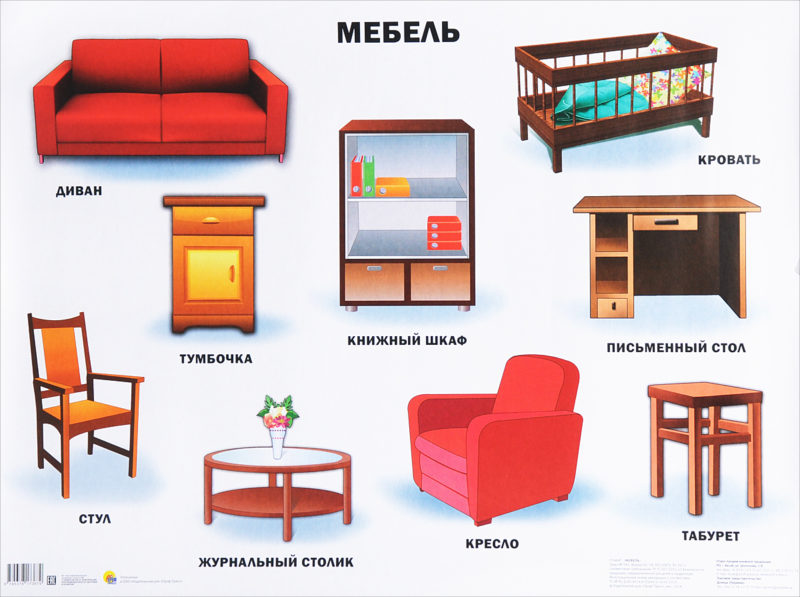 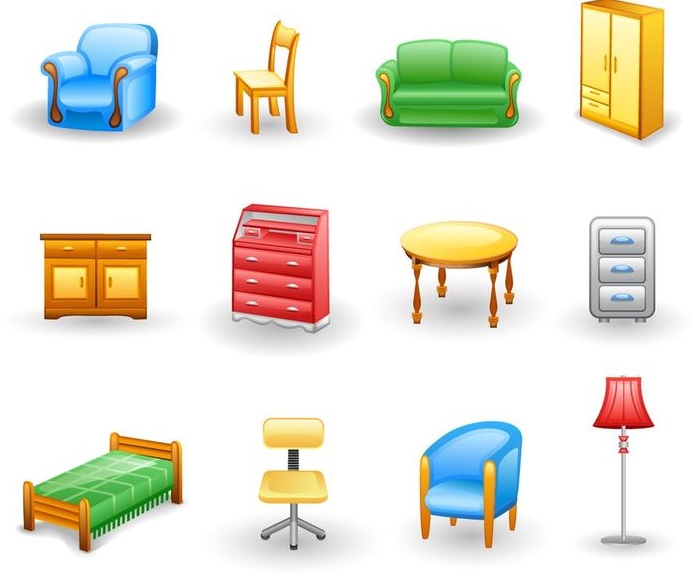 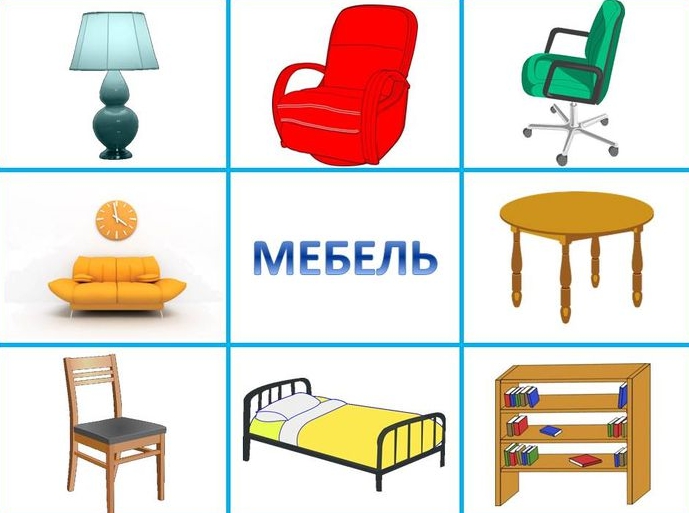 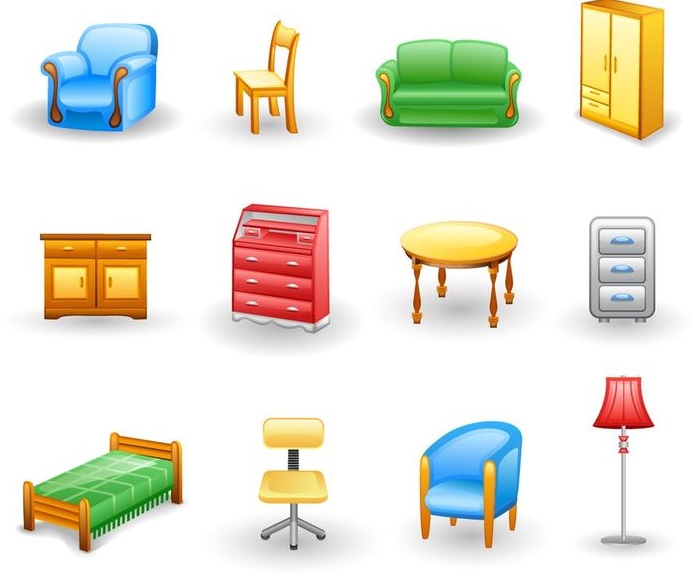 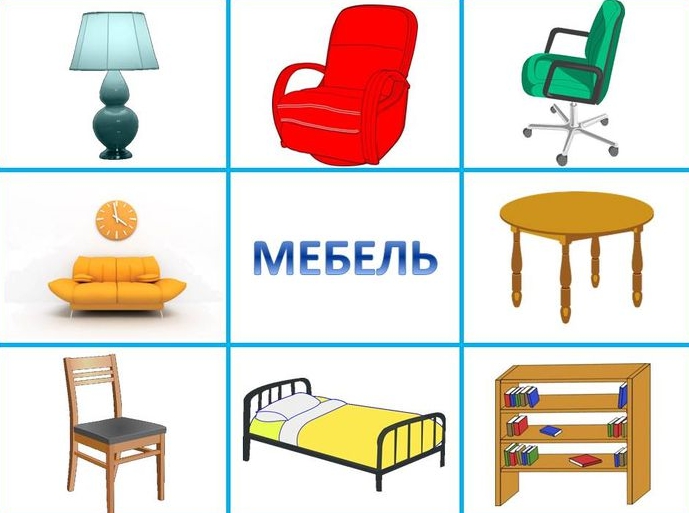 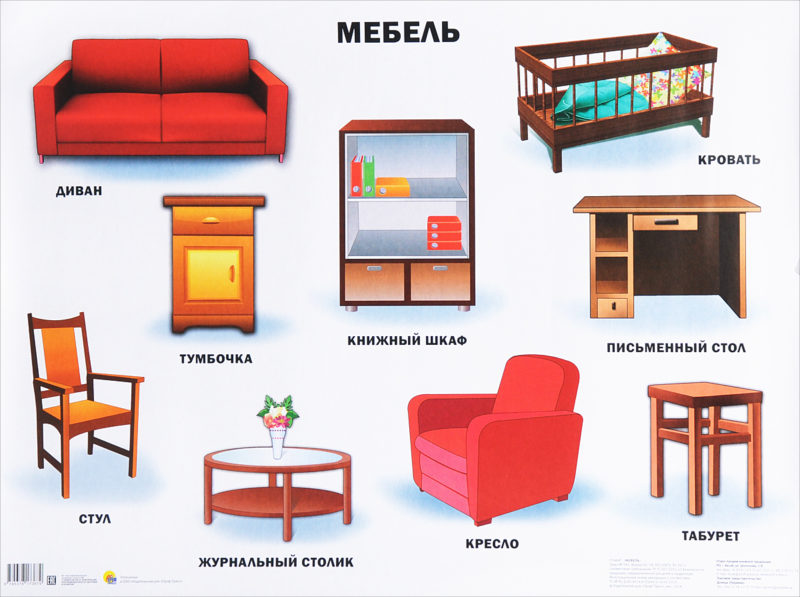 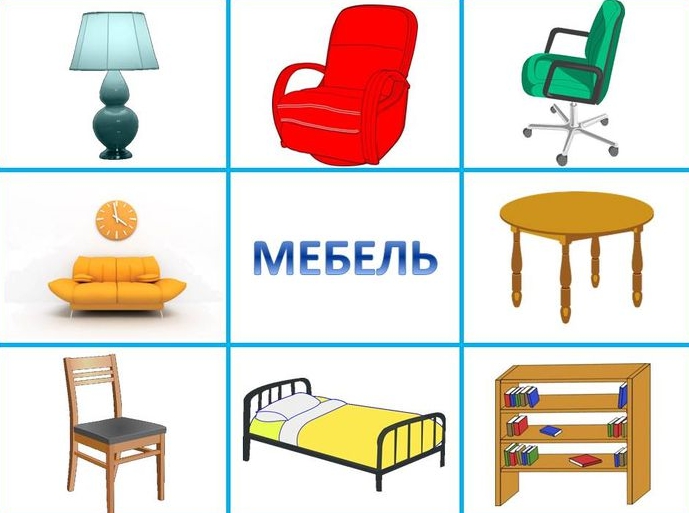 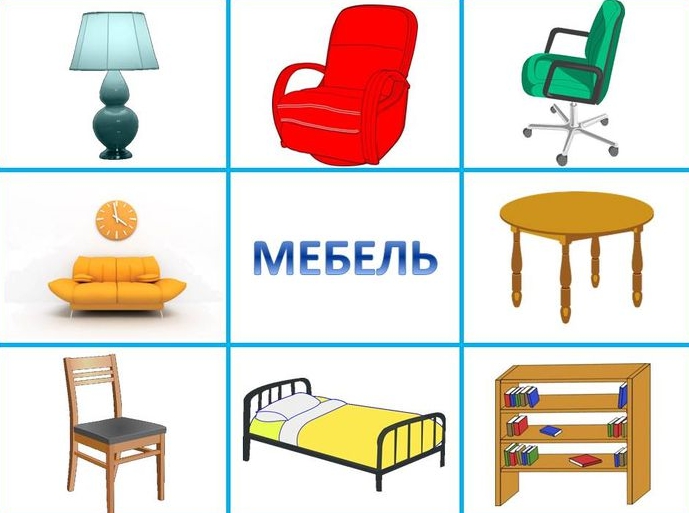 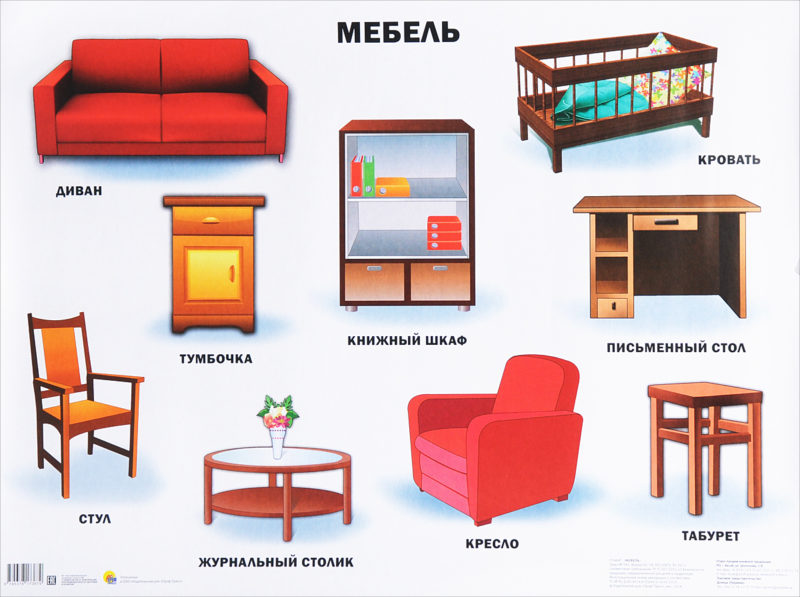 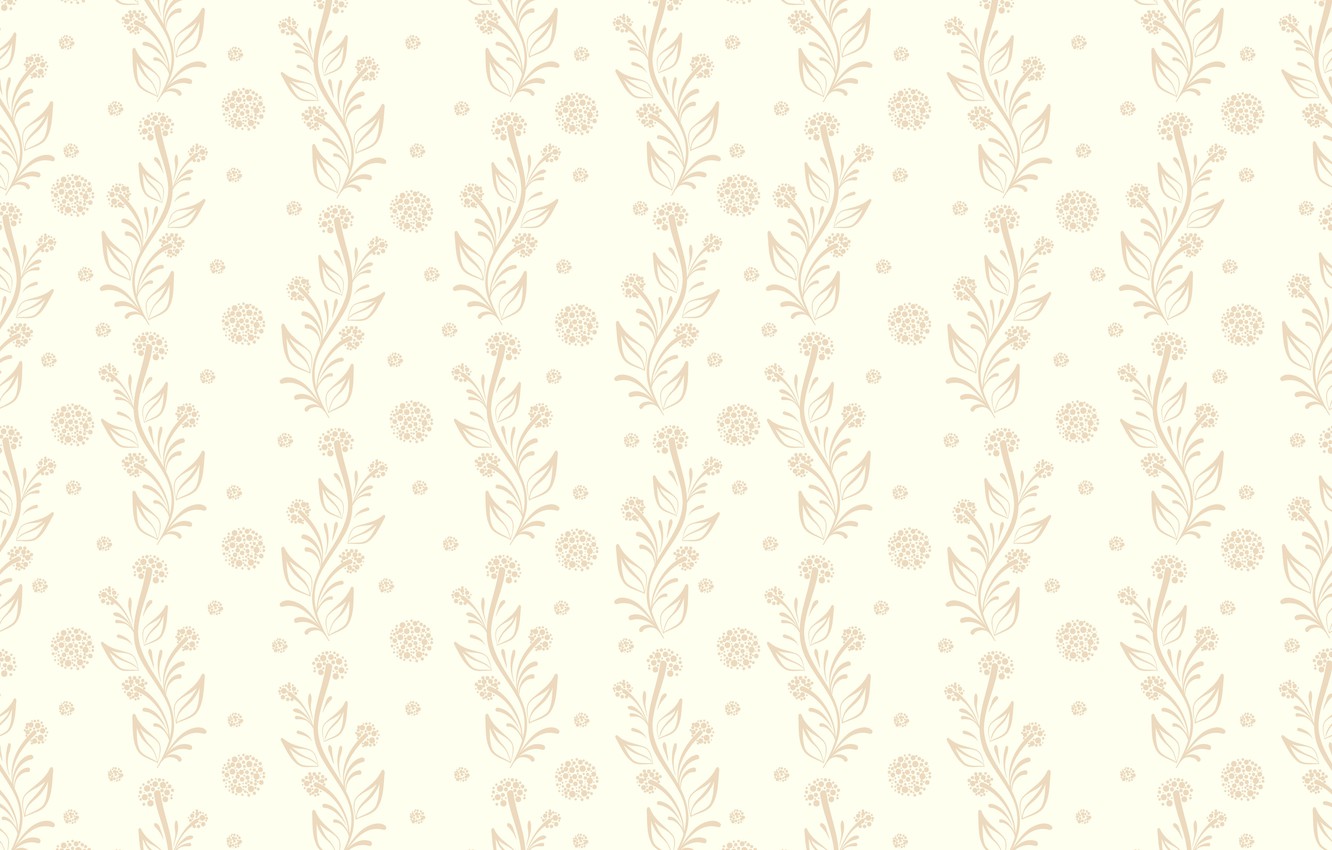 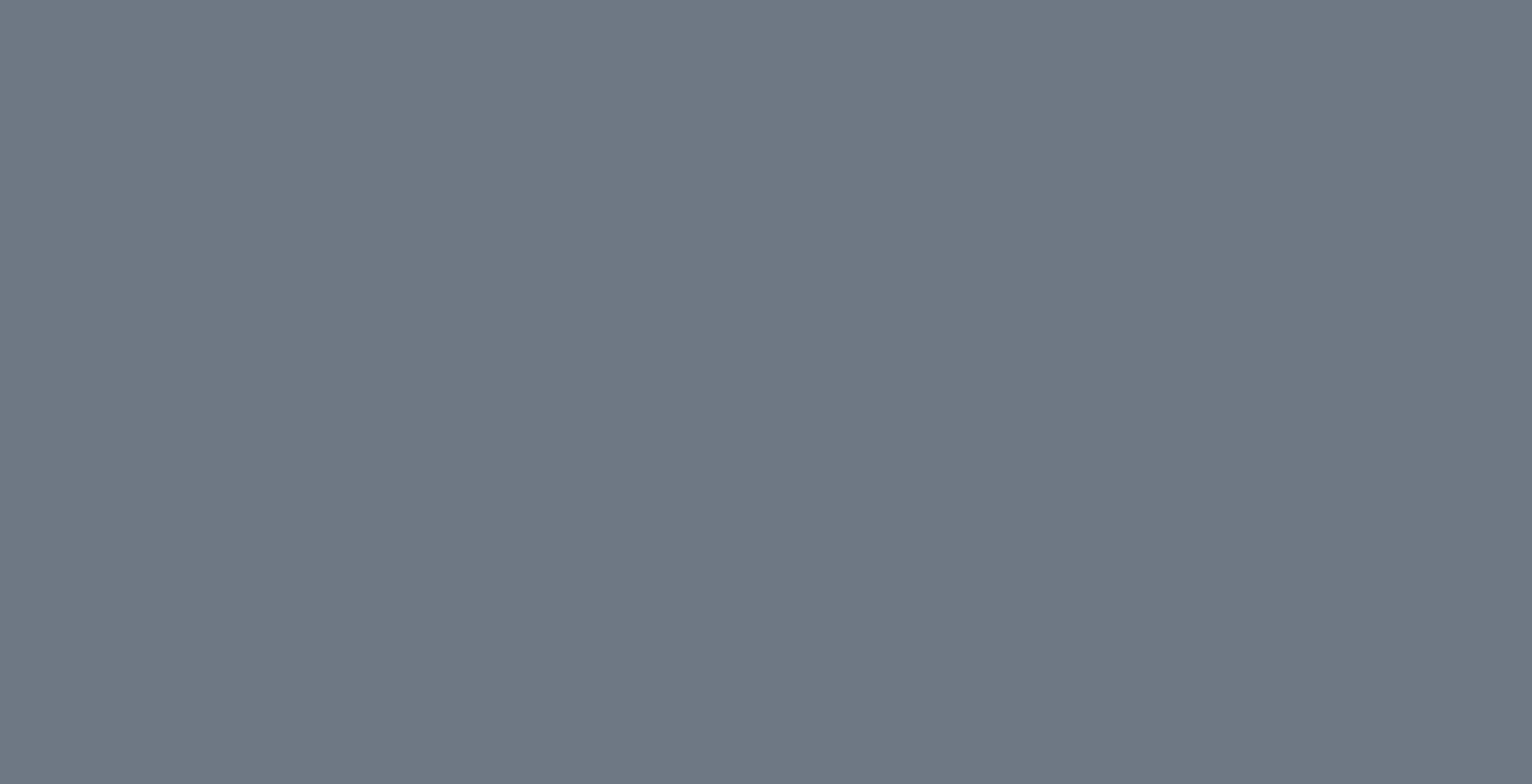 Назови предмет мебели и опиши его назначение
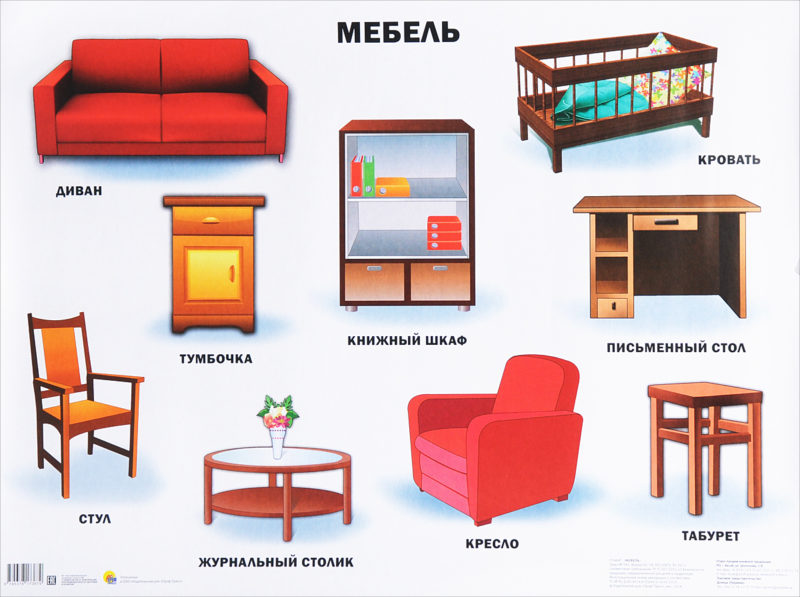 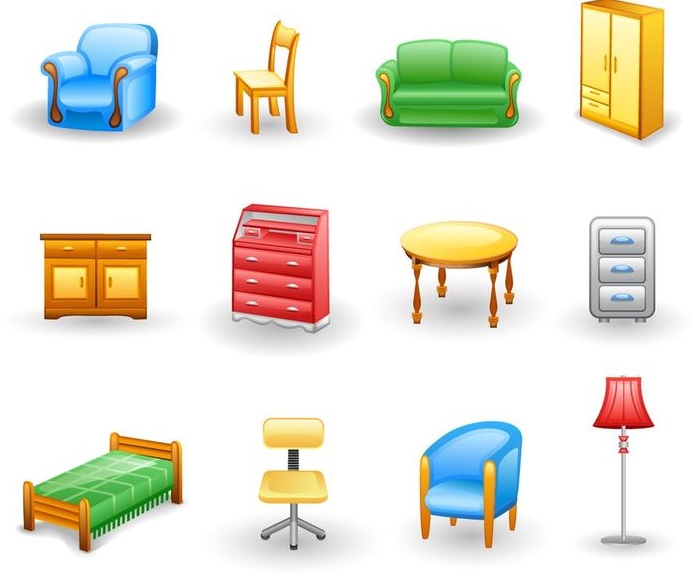 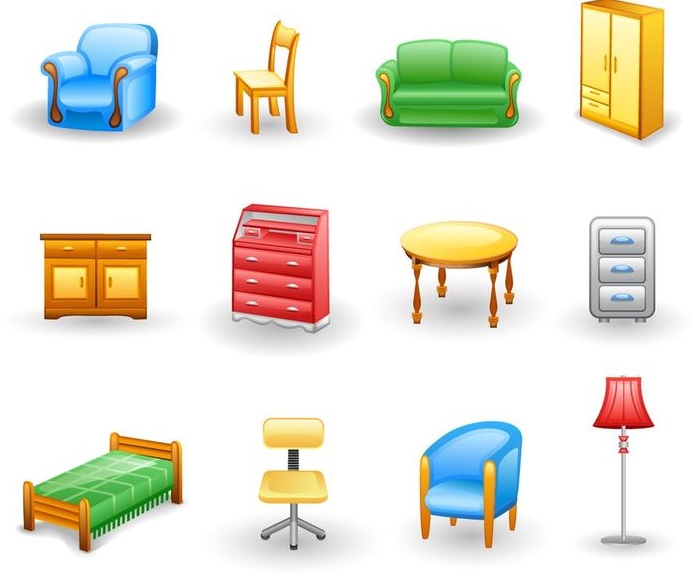 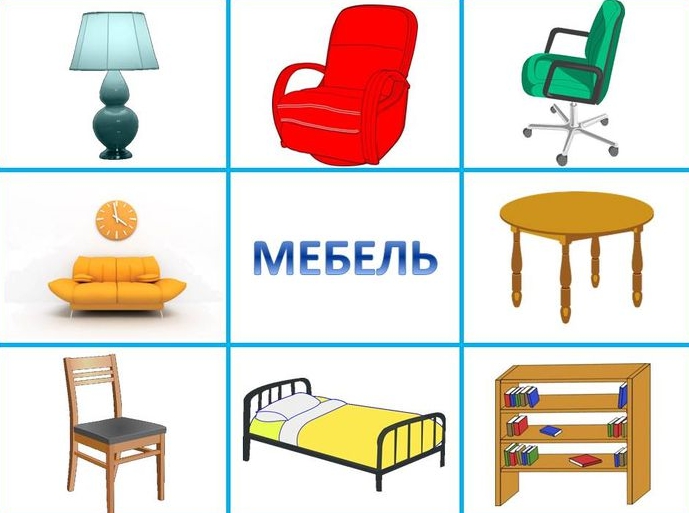 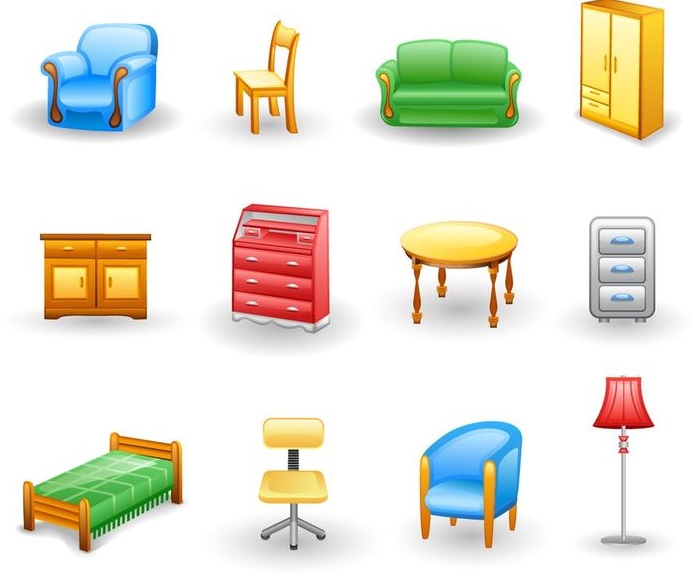 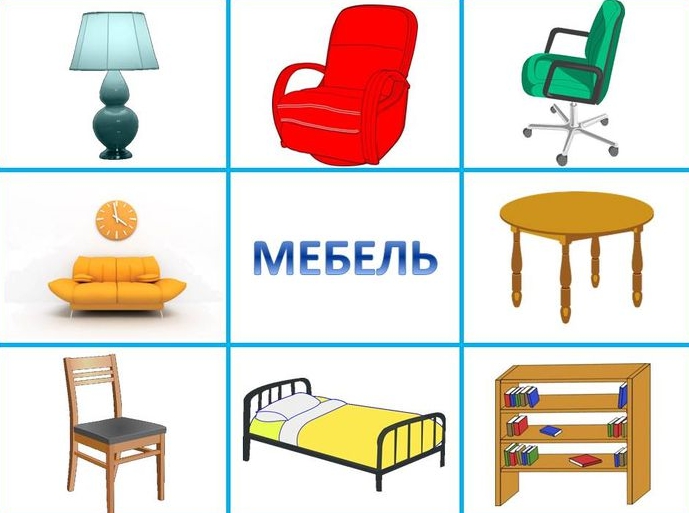 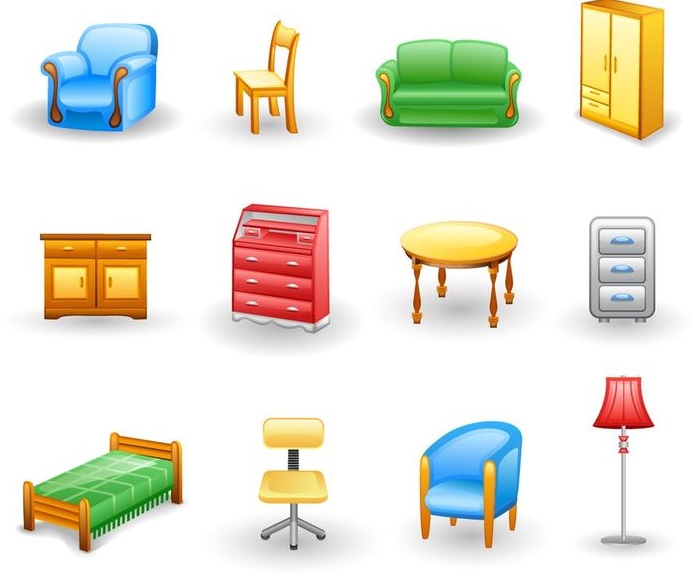 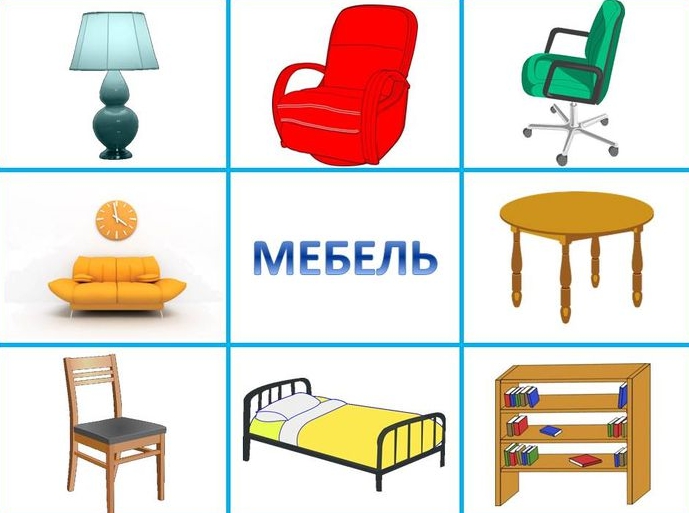 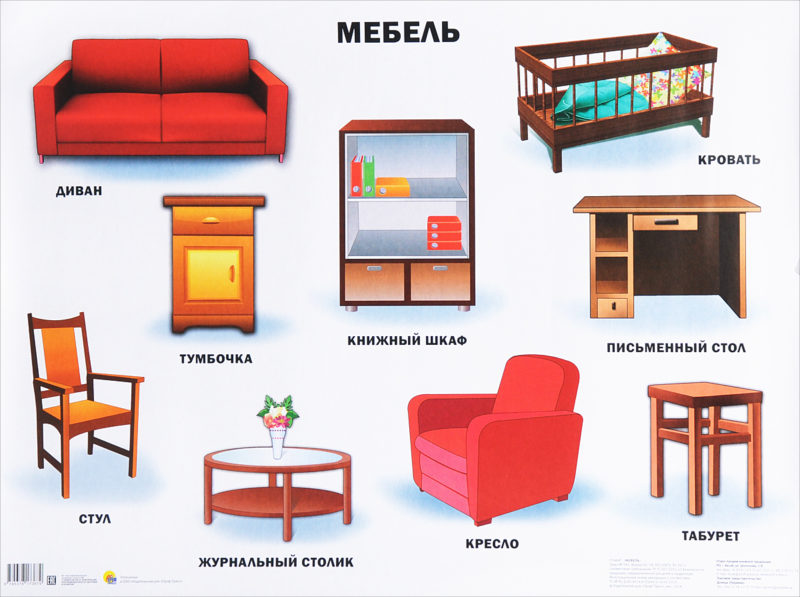 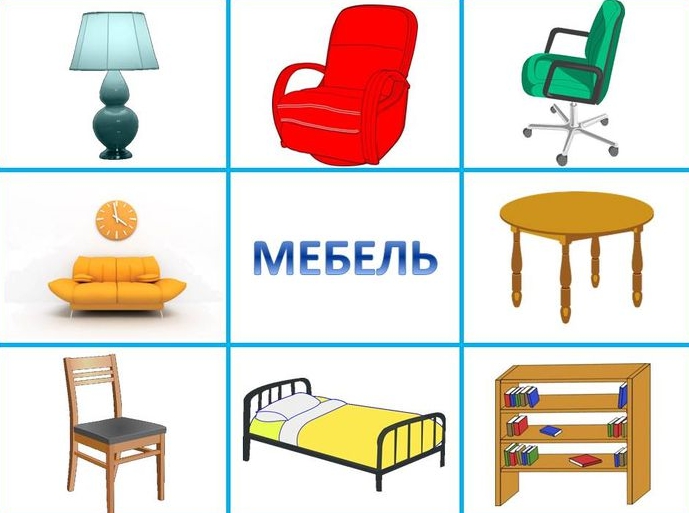 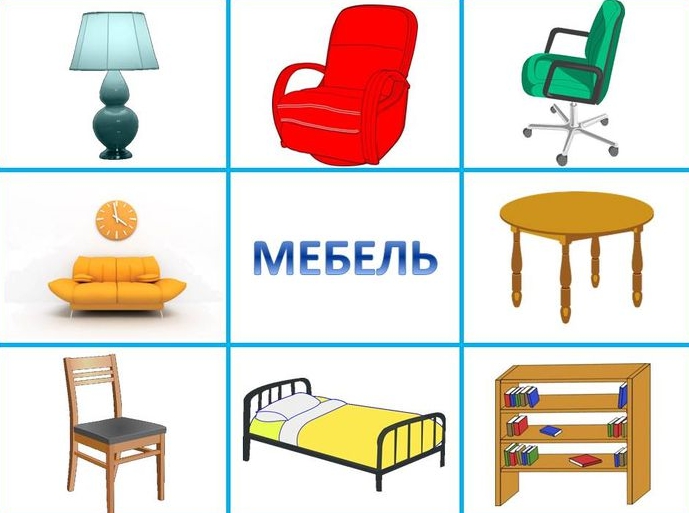 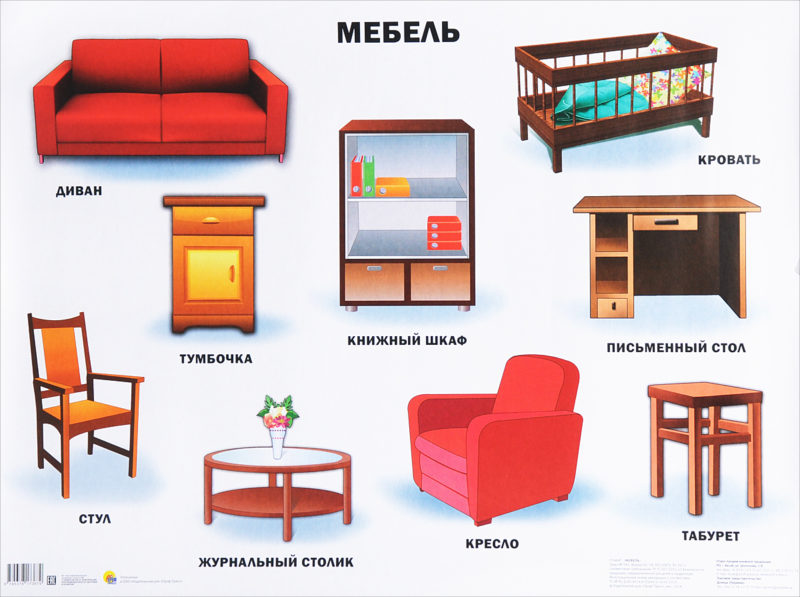 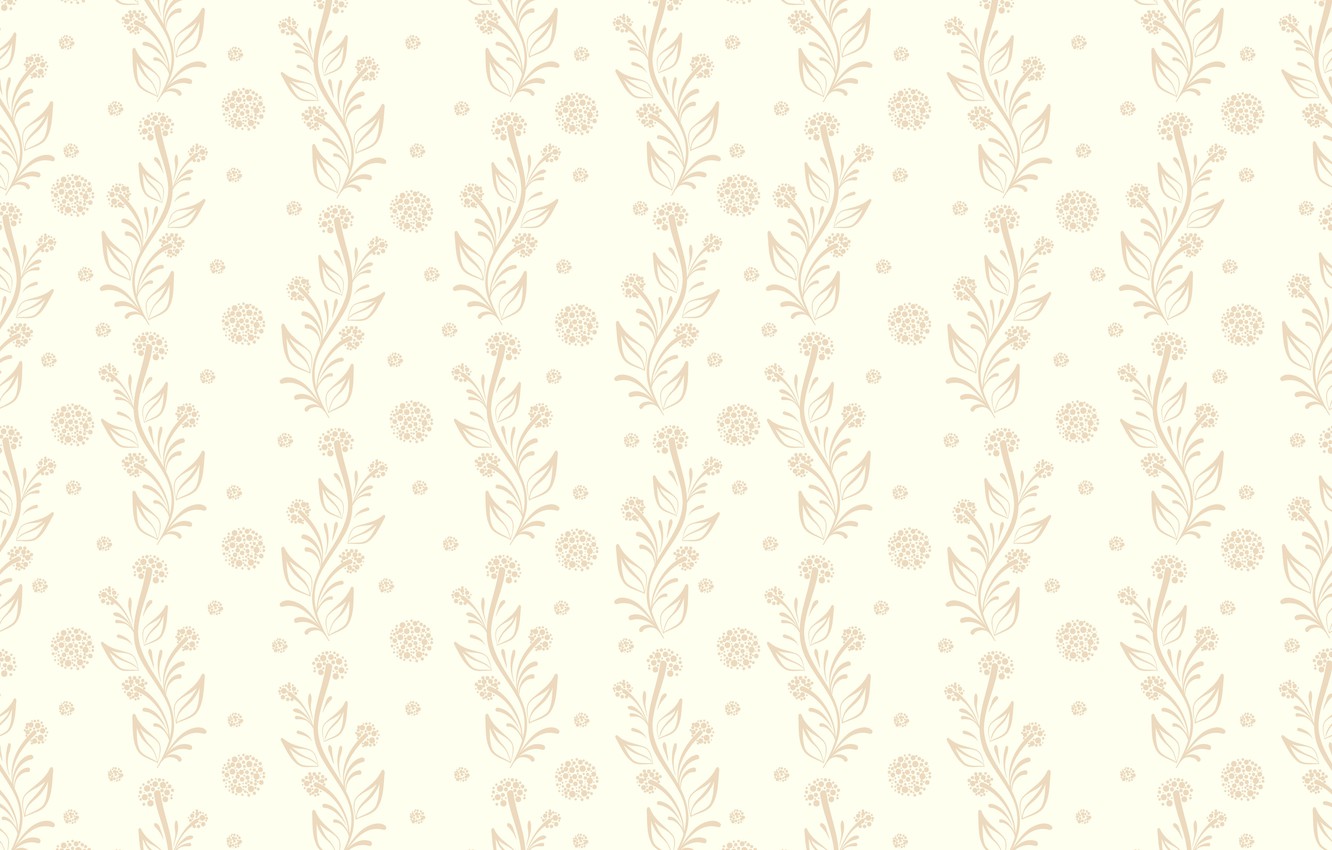 Что лишнее и почему?
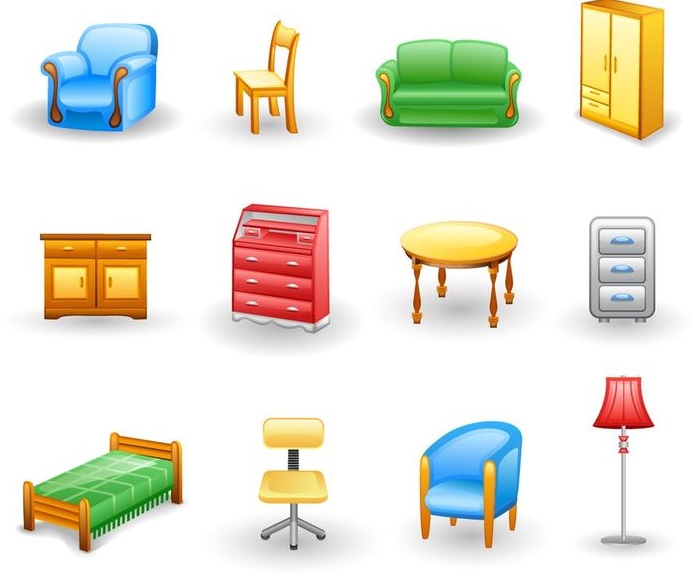 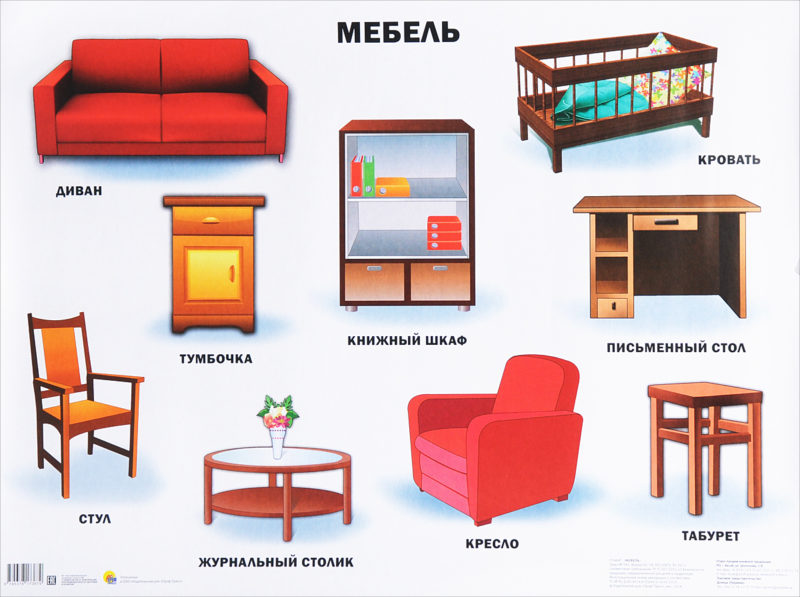 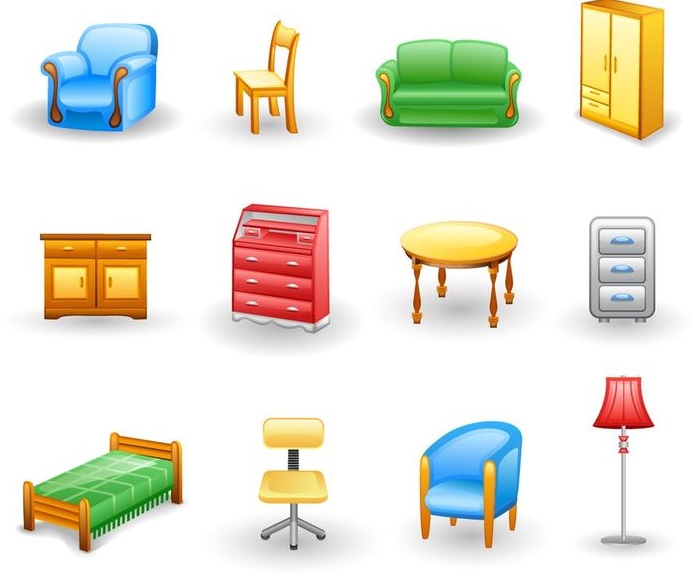 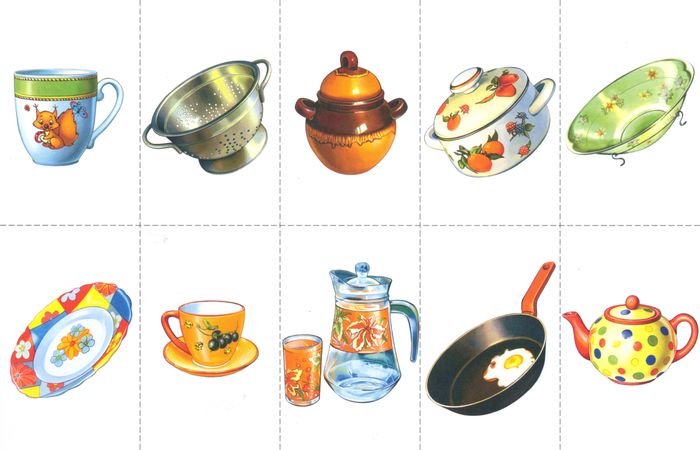 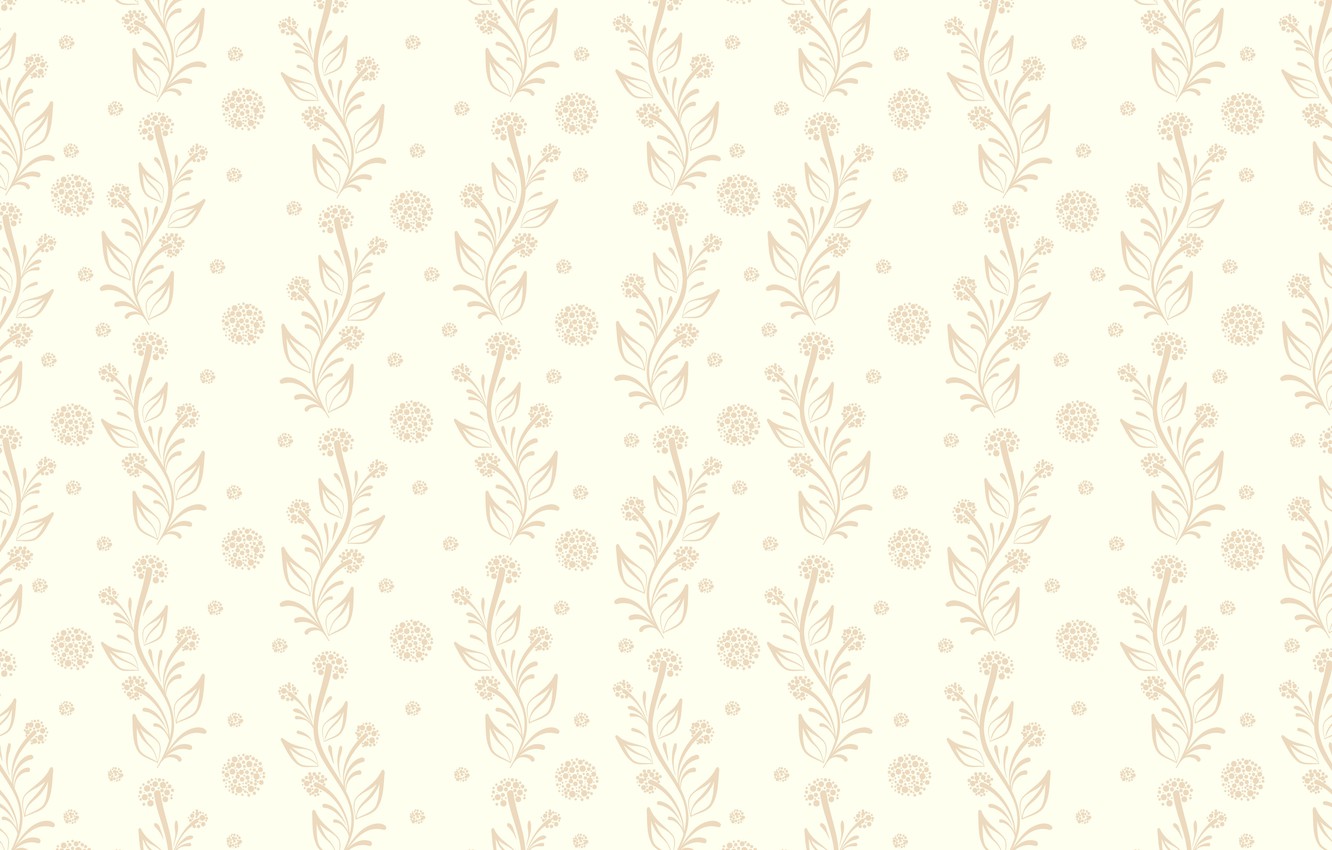 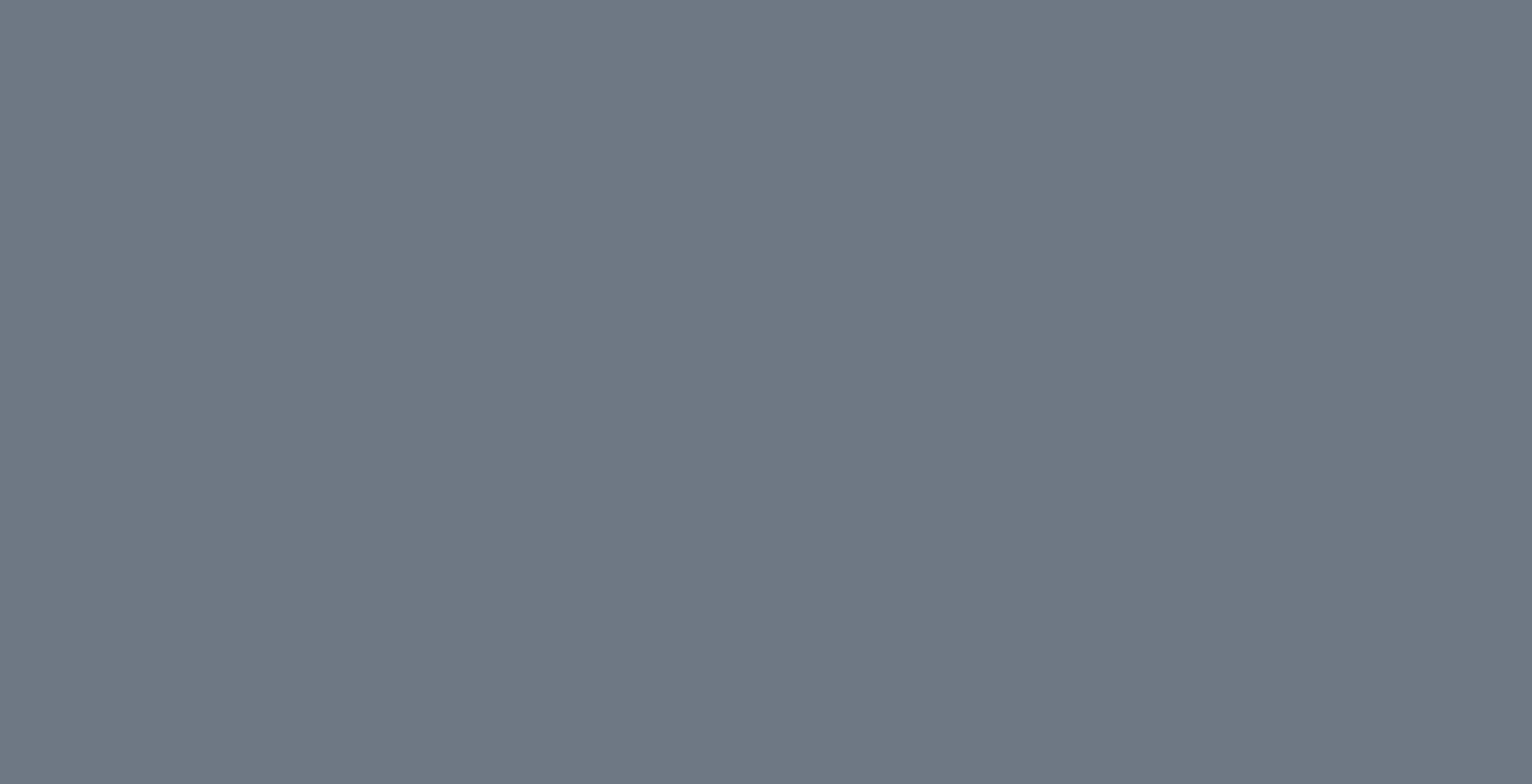 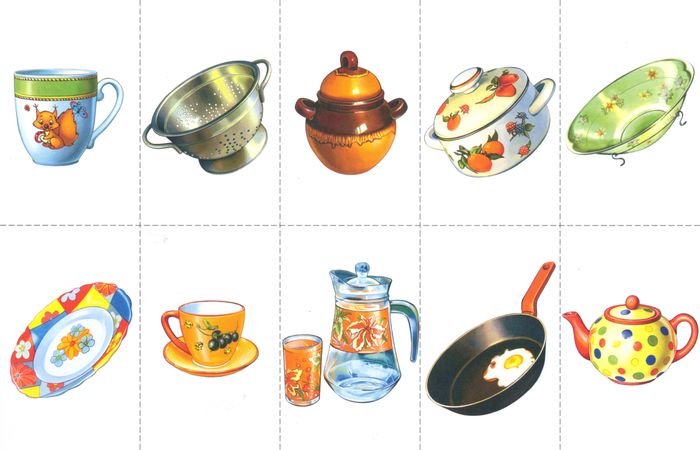 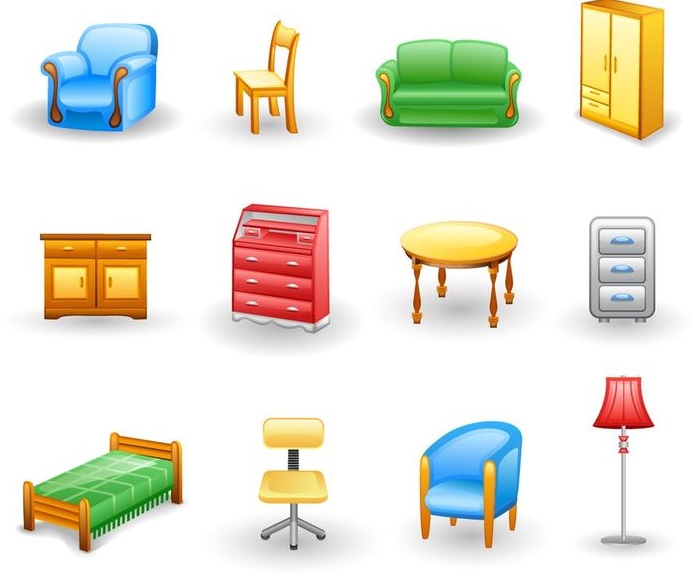 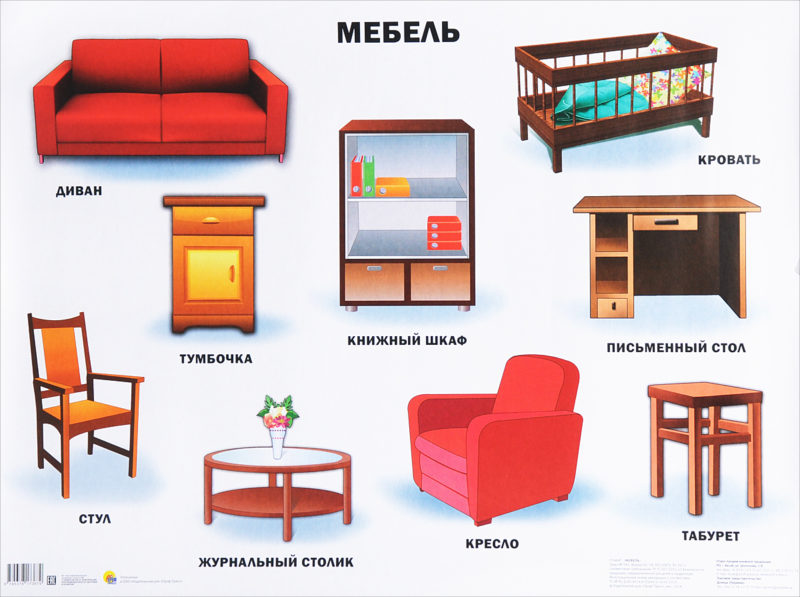 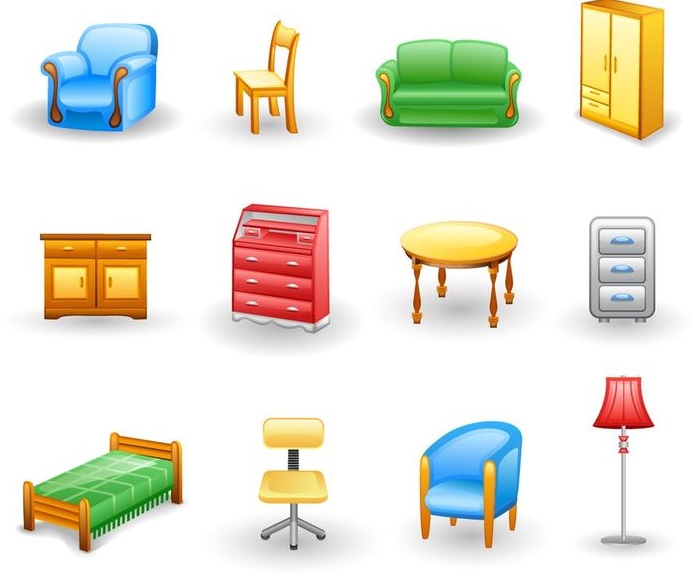 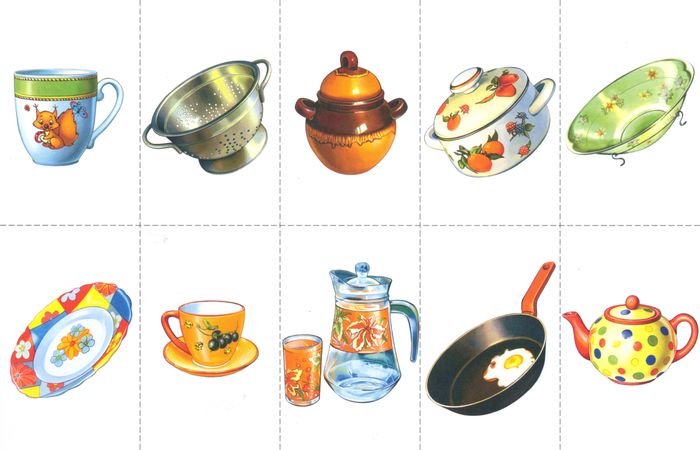 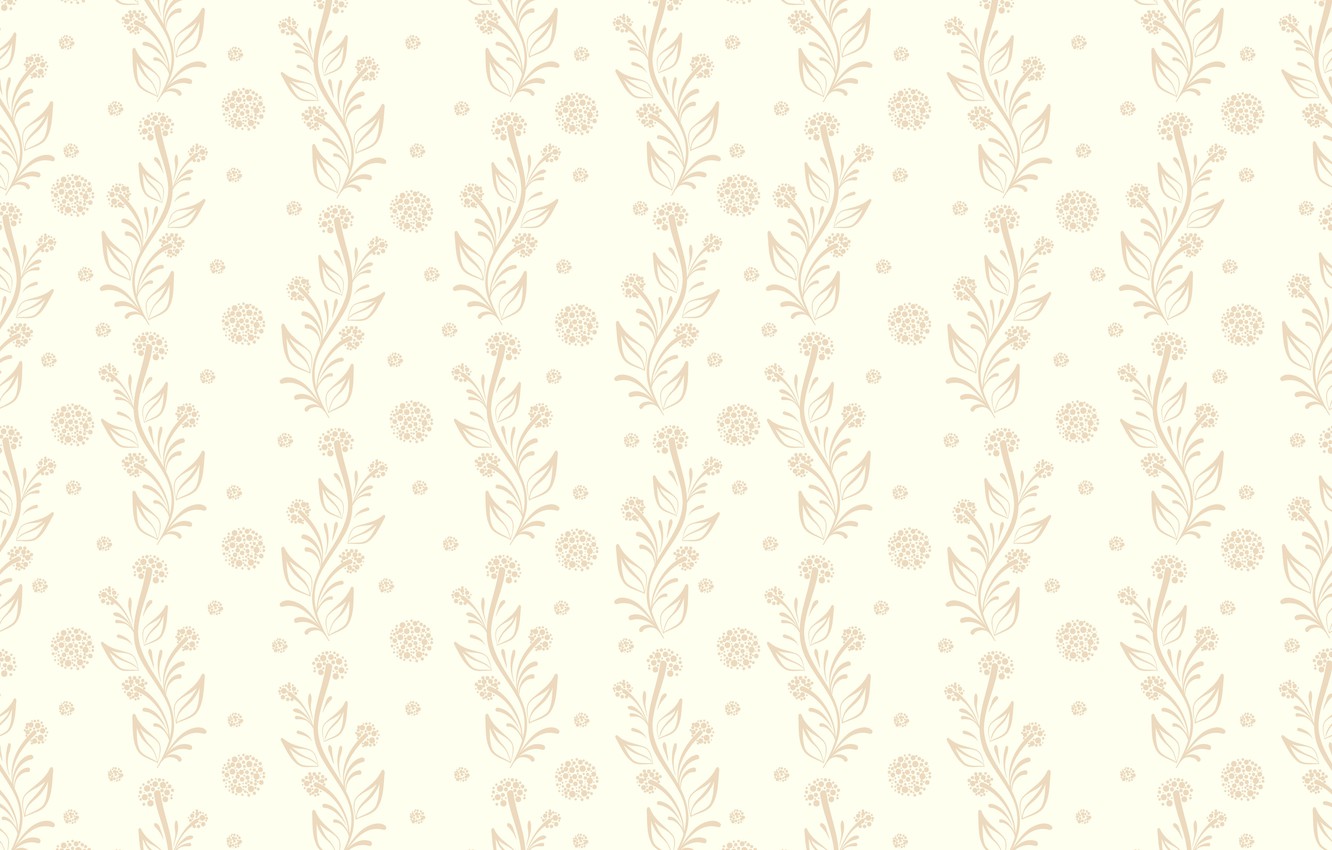 Что лишнее и почему?
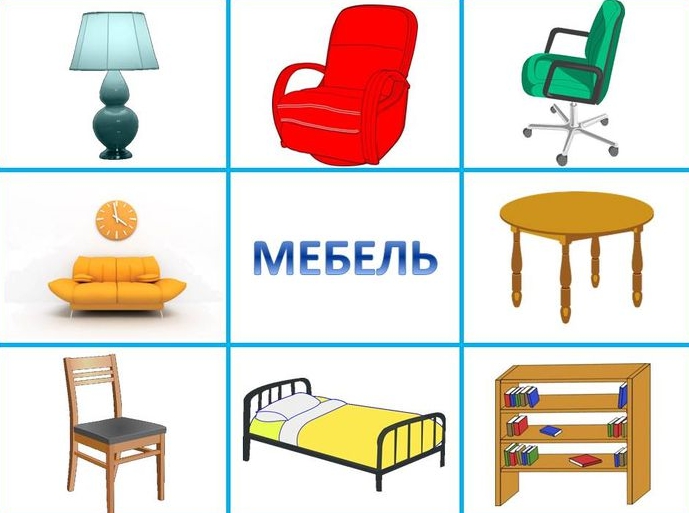 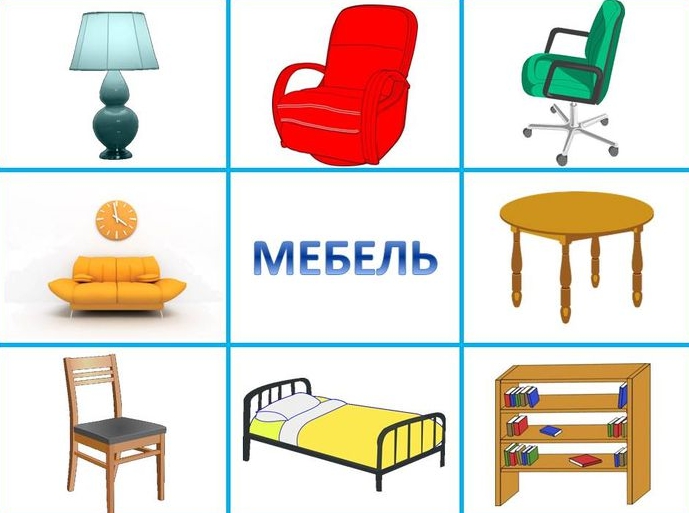 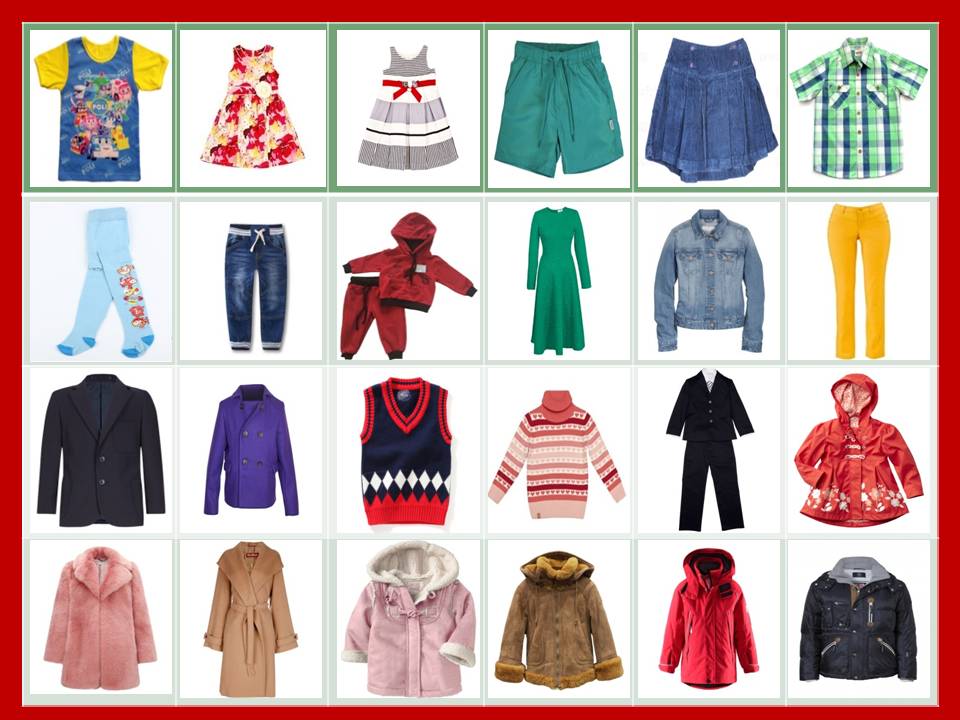 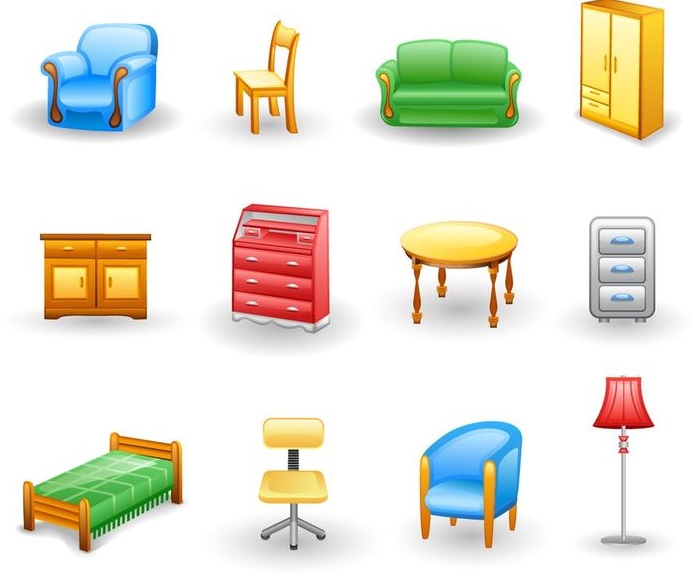 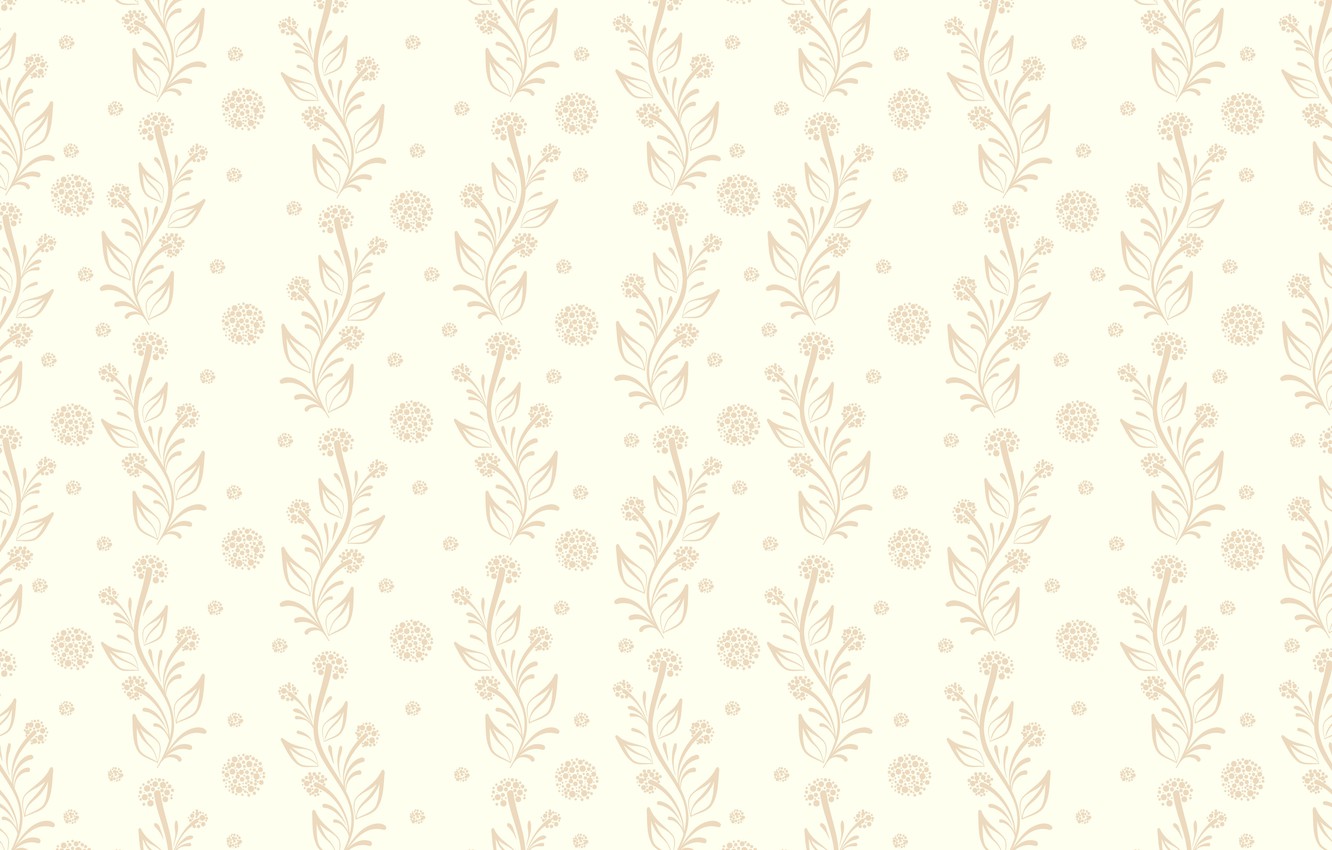 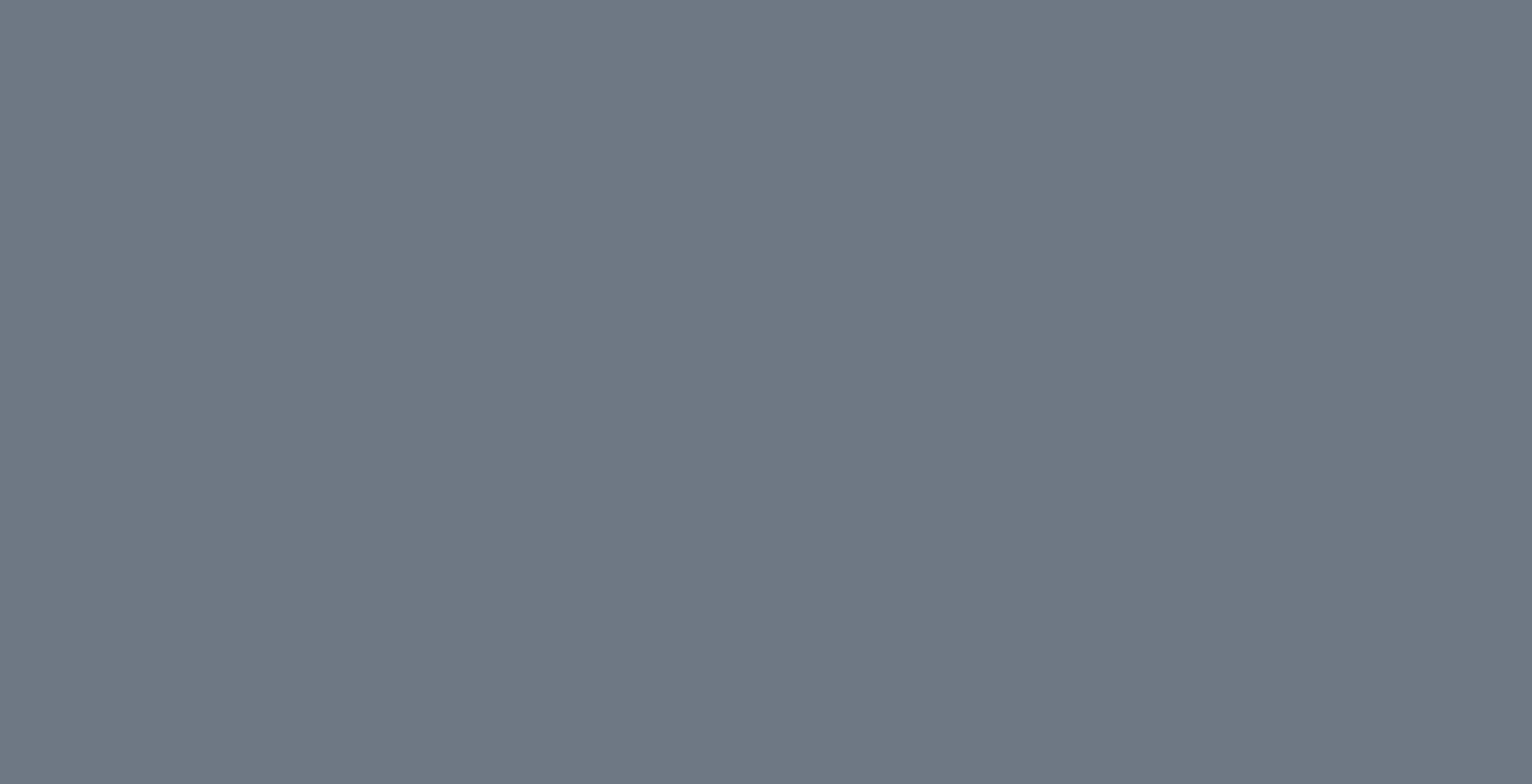 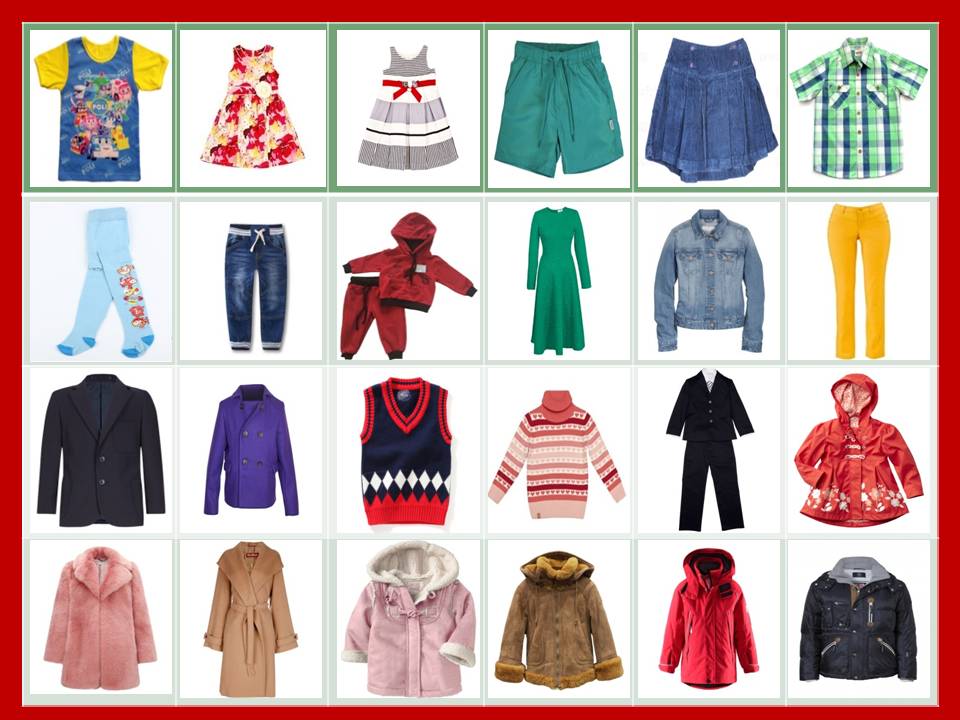 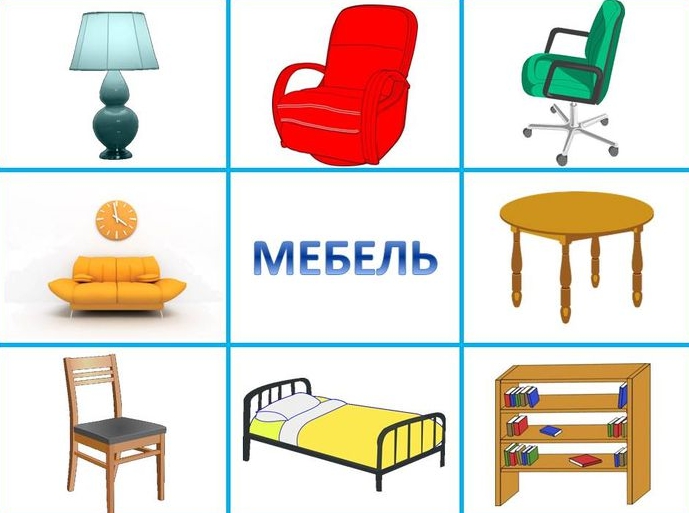 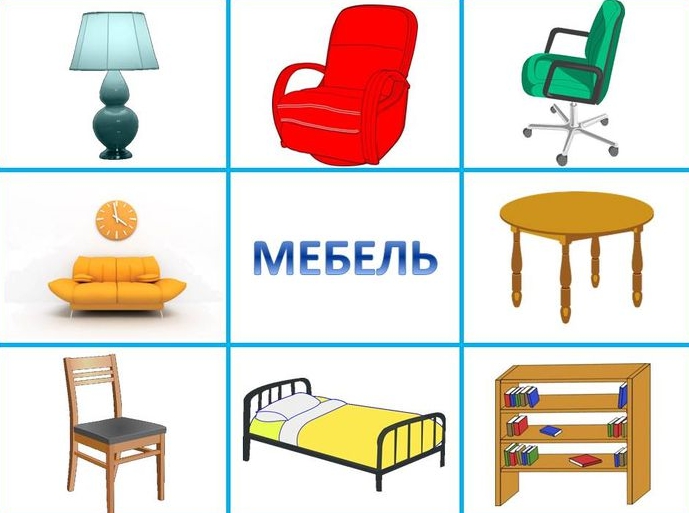 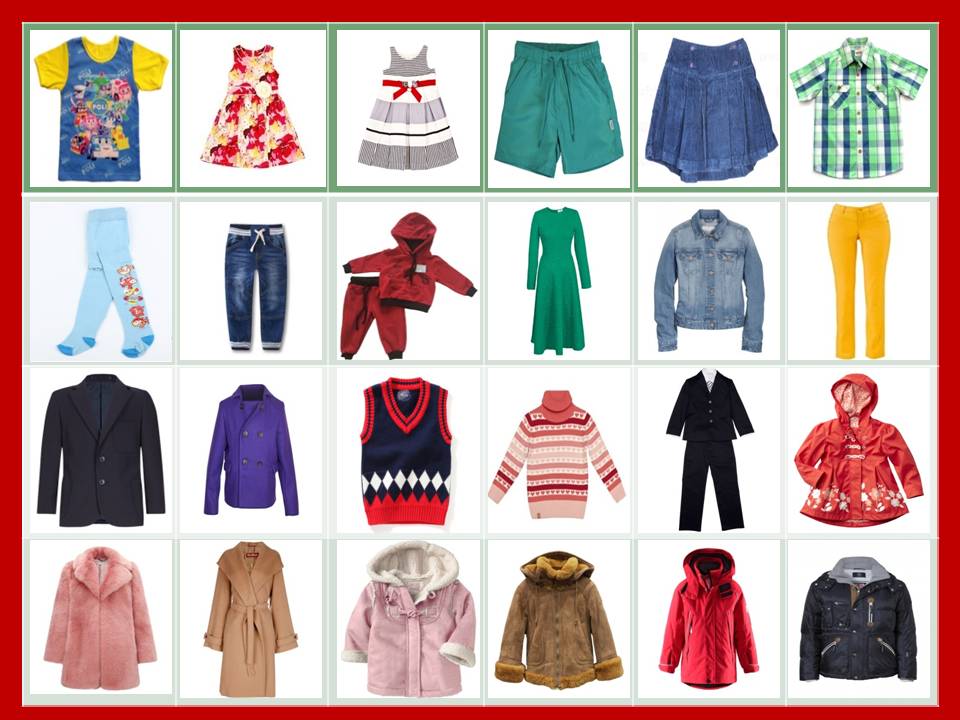 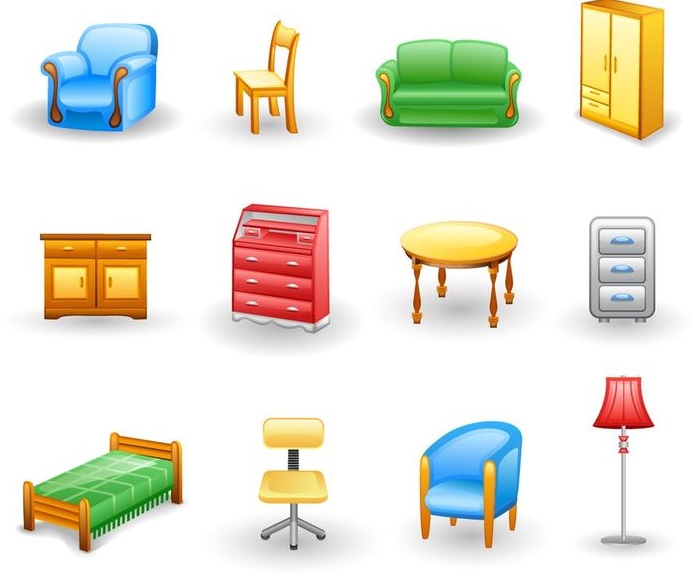 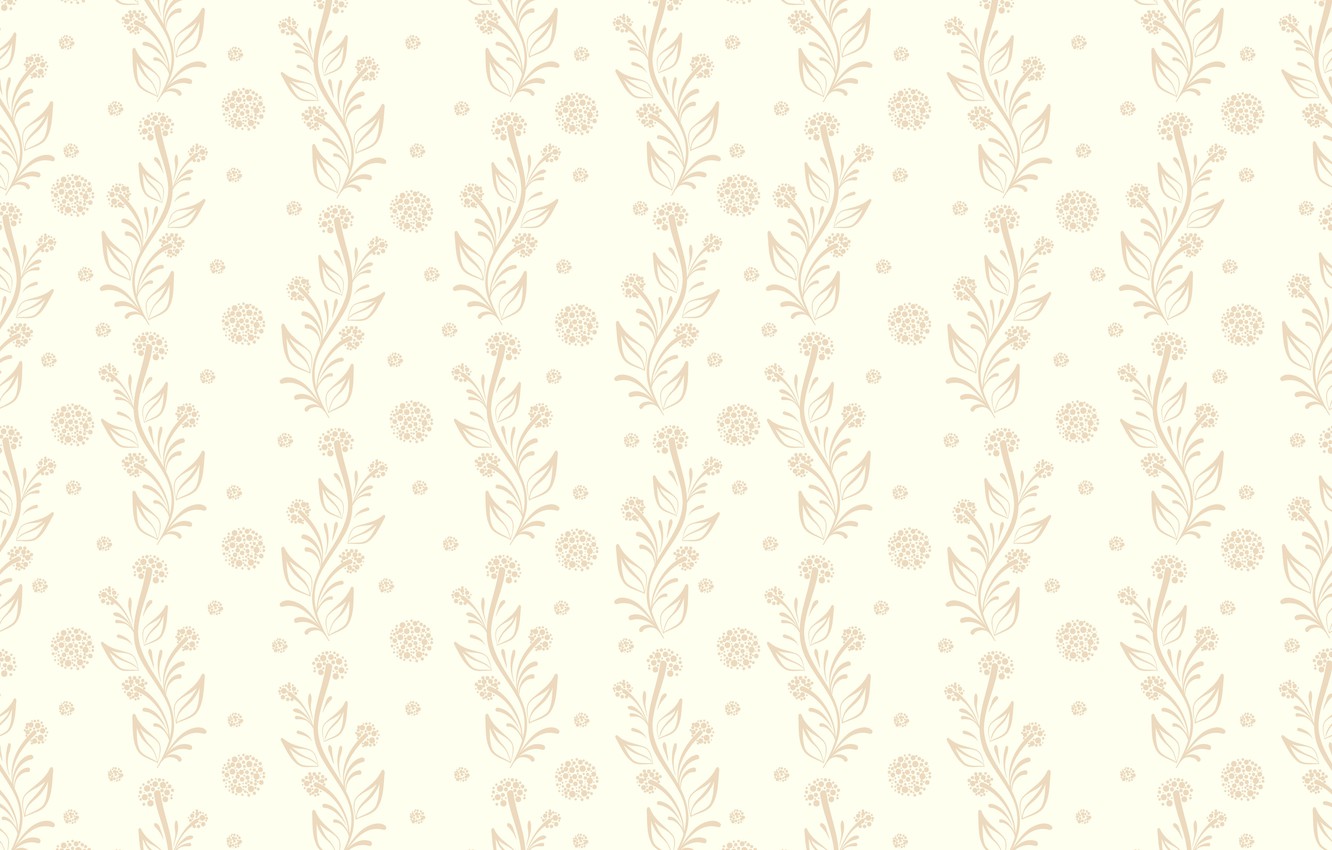 Что лишнее и почему?
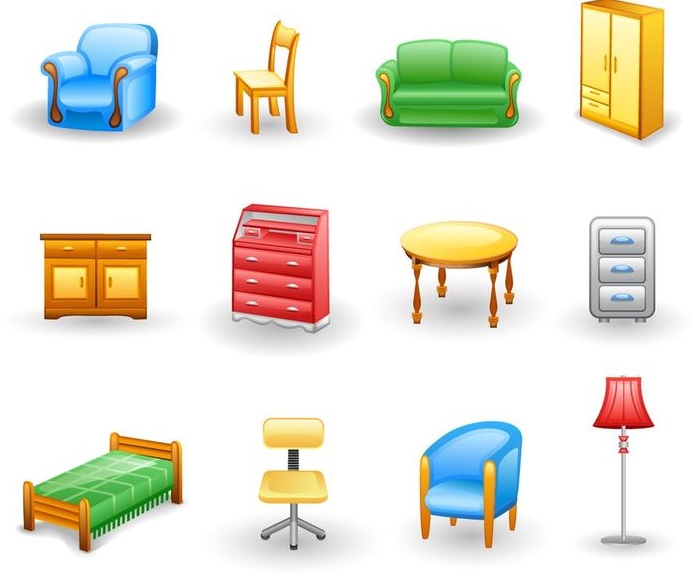 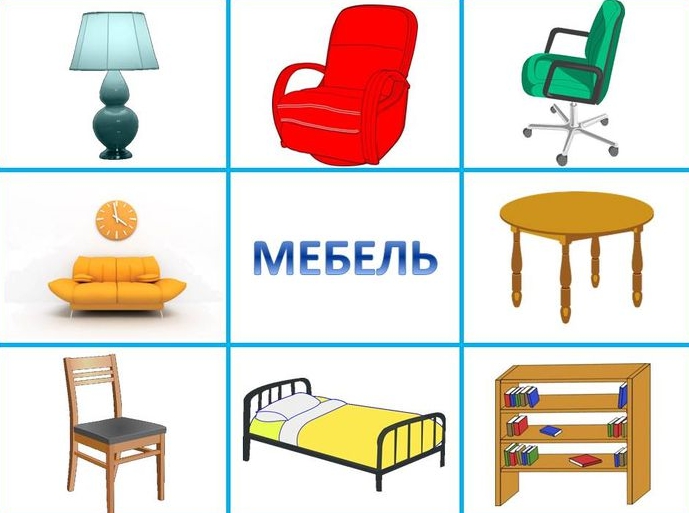 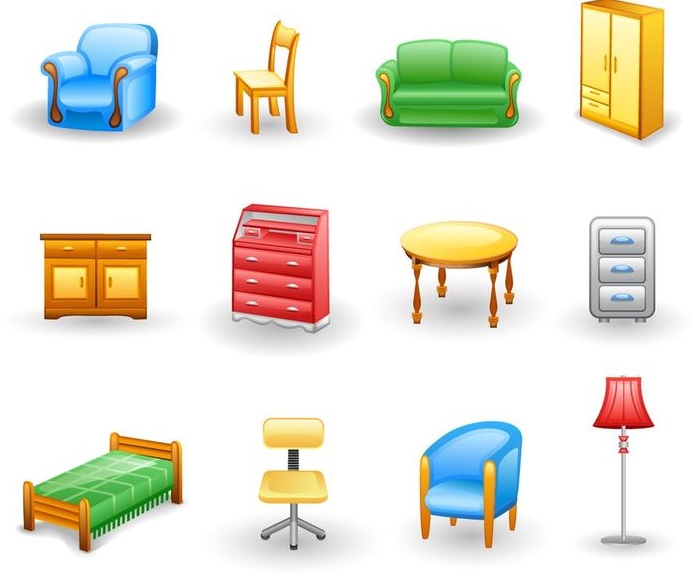 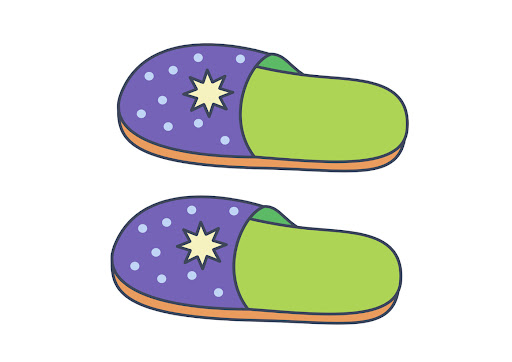 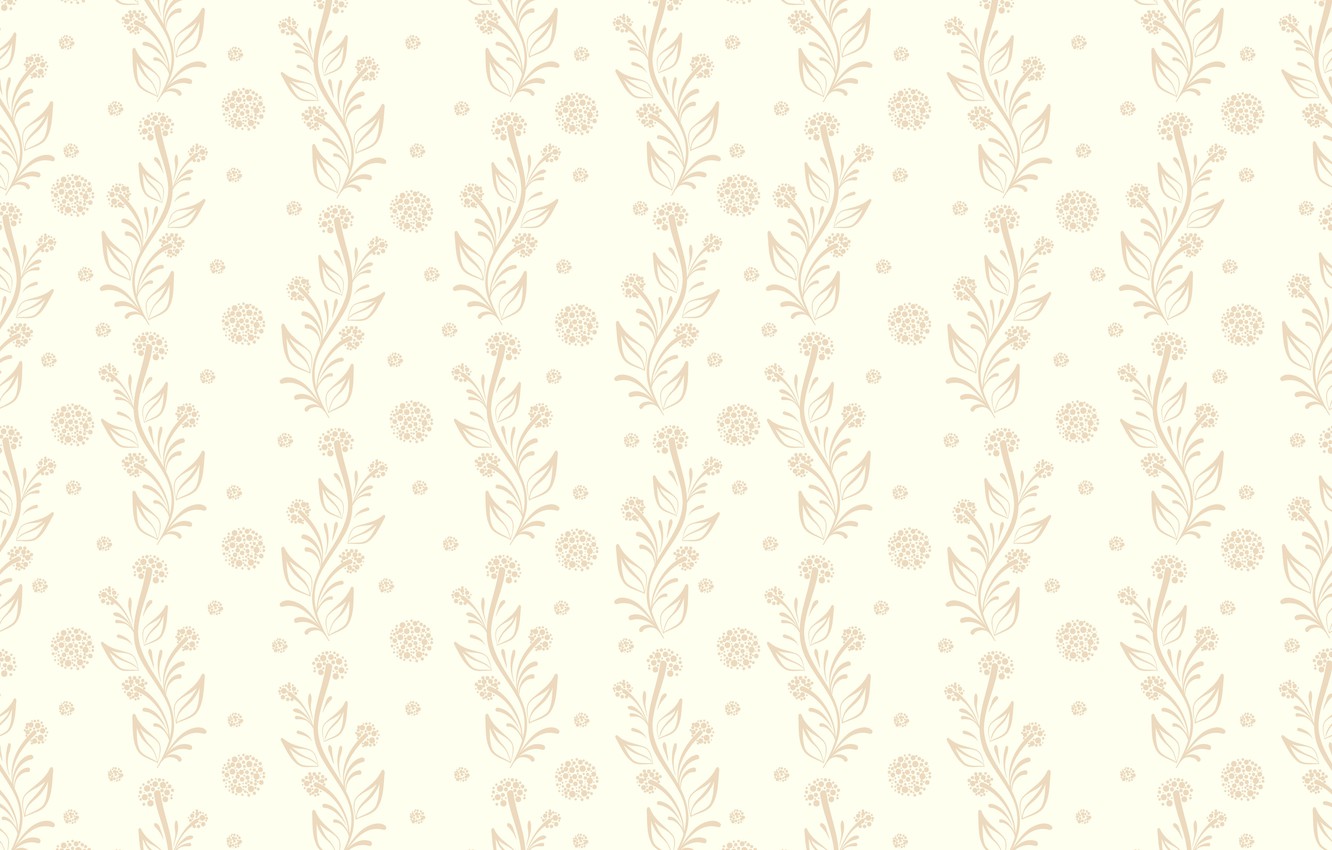 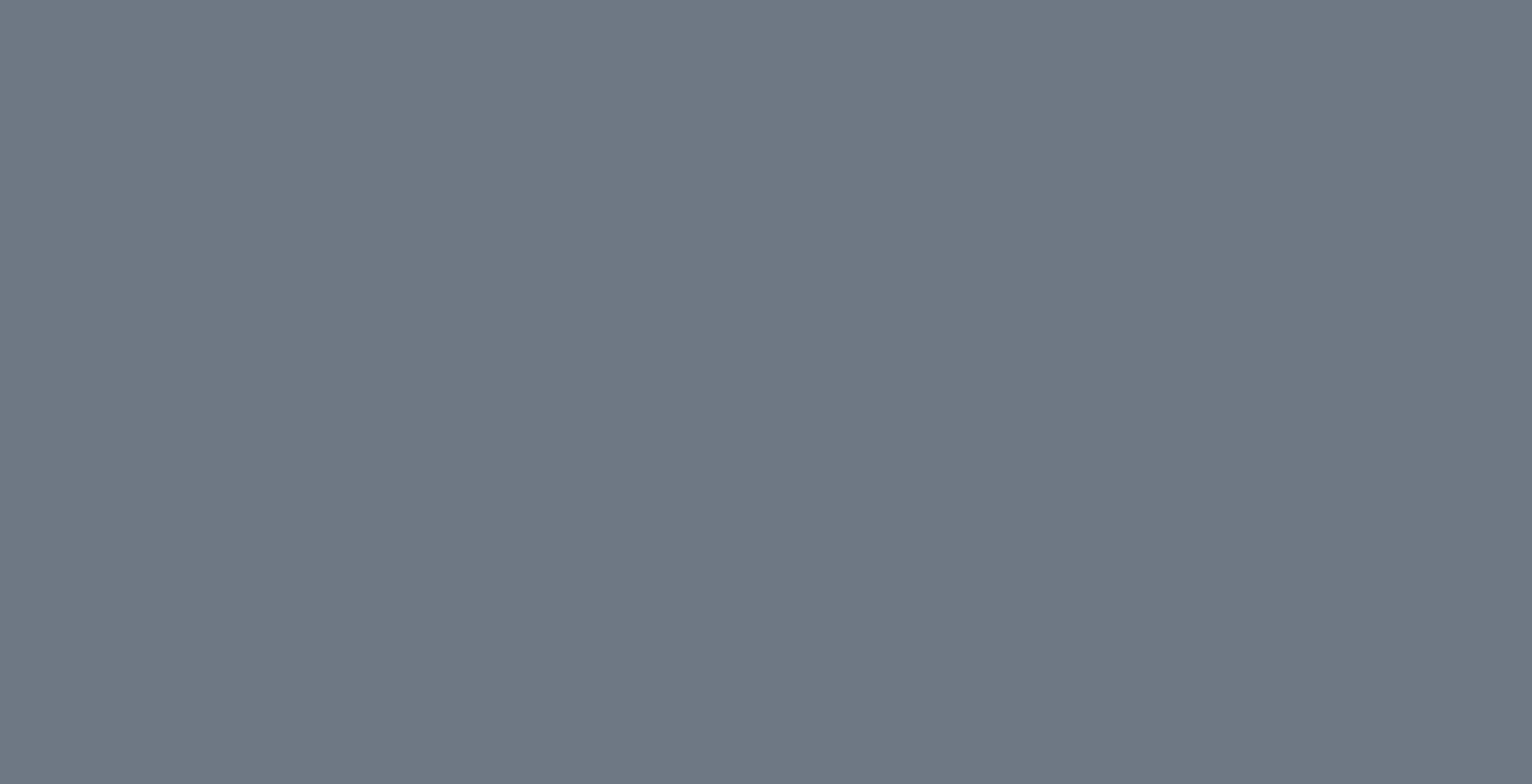 Что лишнее и почему?
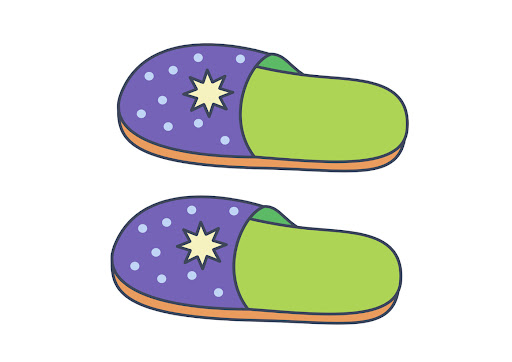 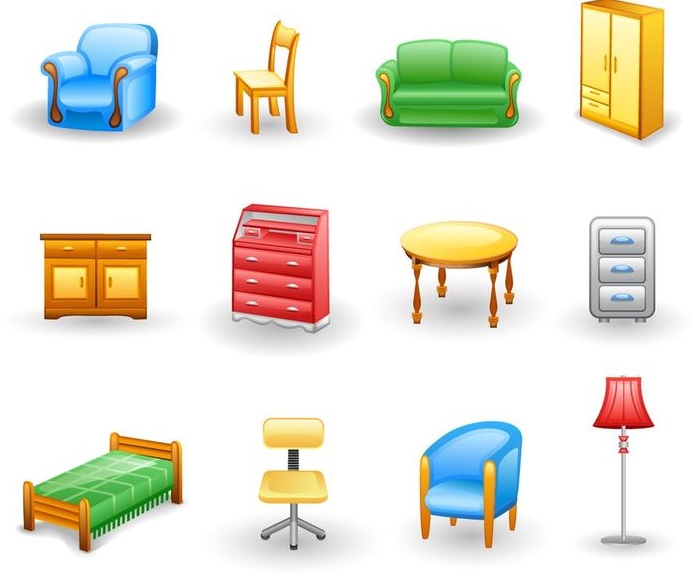 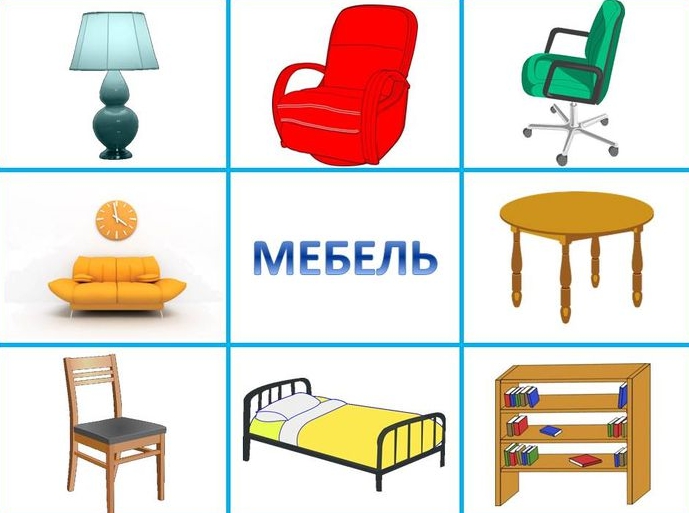 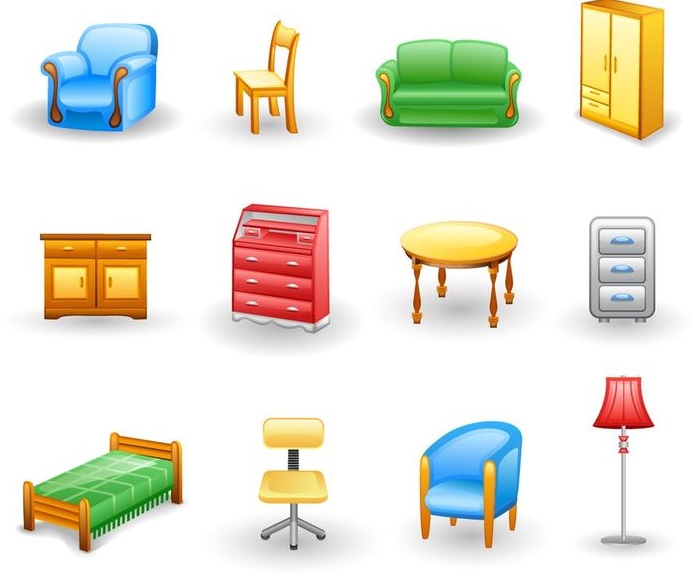 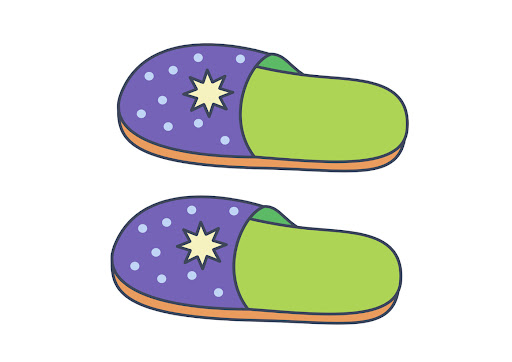 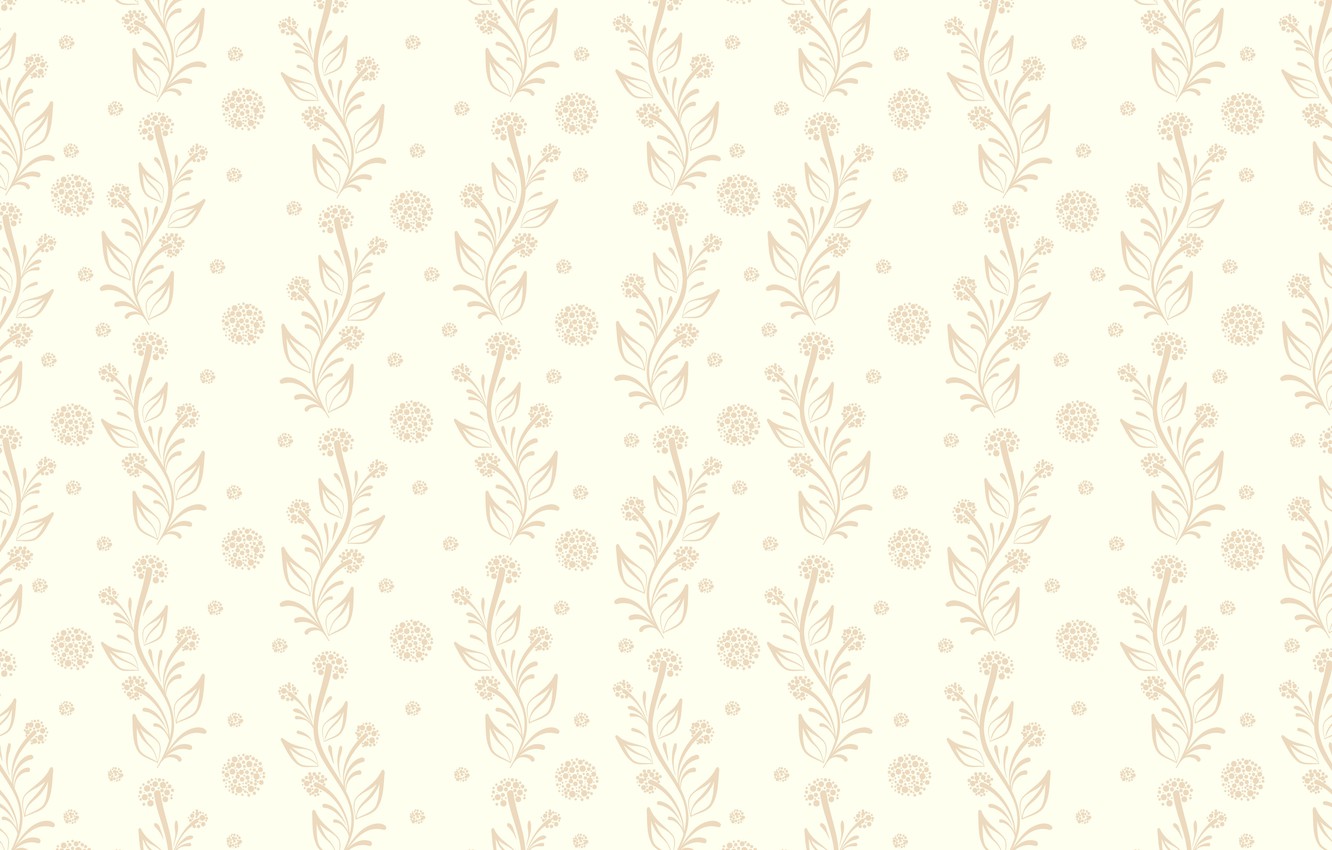 Молодец